World Book Day® 2024
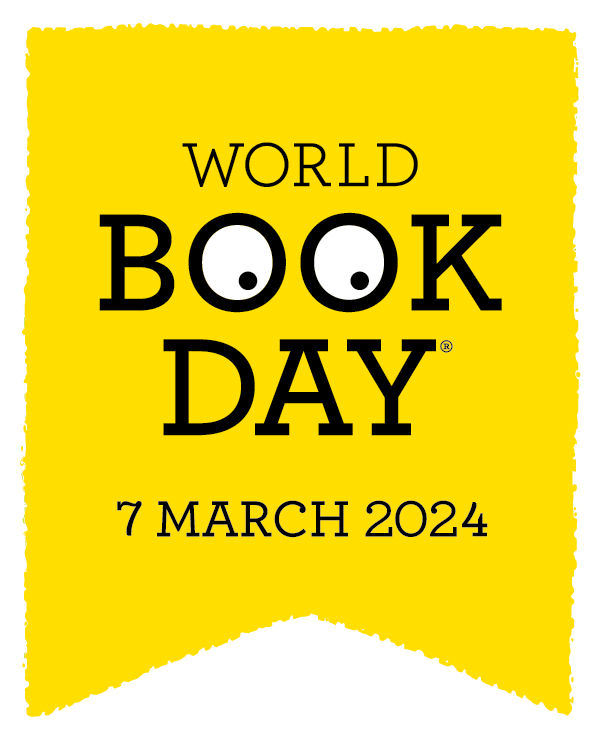 Primary Staff briefing
Subject/theme: Using World Book Day to support reading for pleasure
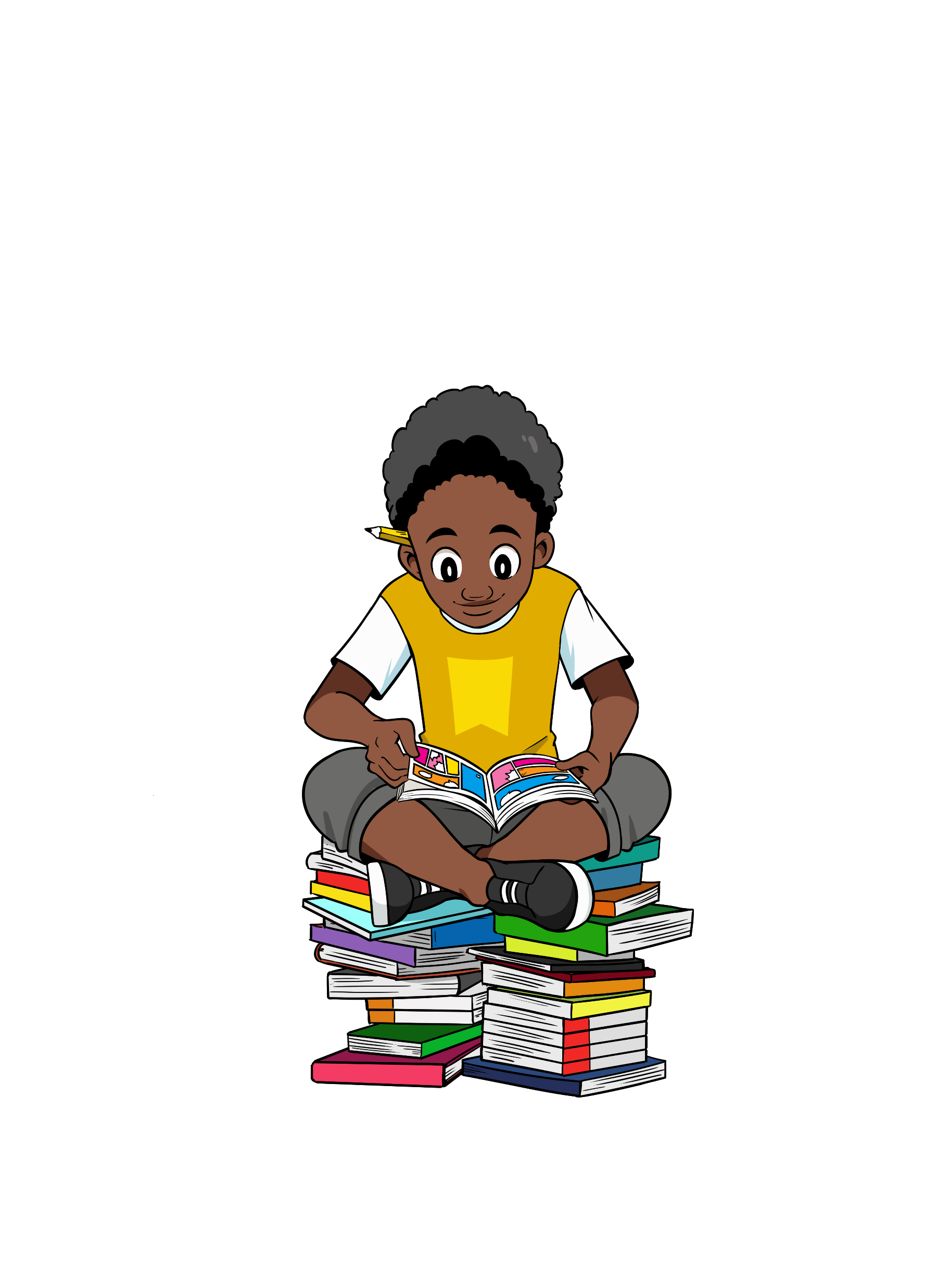 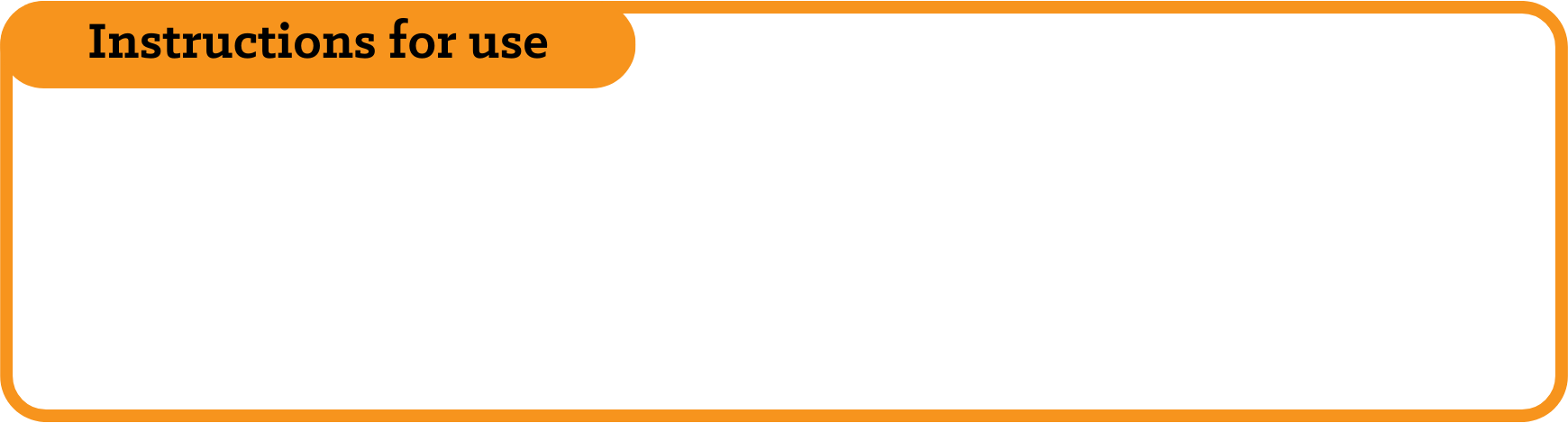 This PowerPoint is designed to help you share the purpose of World Book Day® in your primary school with fellow staff before you plan your activities. It contains information about the purpose of World Book Day and links to some of our resources.
You can select which slides you use to curate your own World Book Day celebrations, or you might simply want to share the whole presentation for staff to read in their own time. See the ‘Notes’ section of each slide for a suggested script and more information to help you work with the presentation.
Developed with Lit Drive.
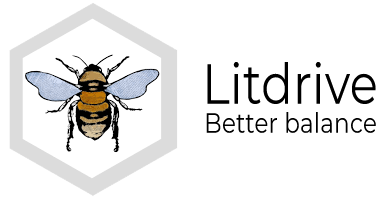 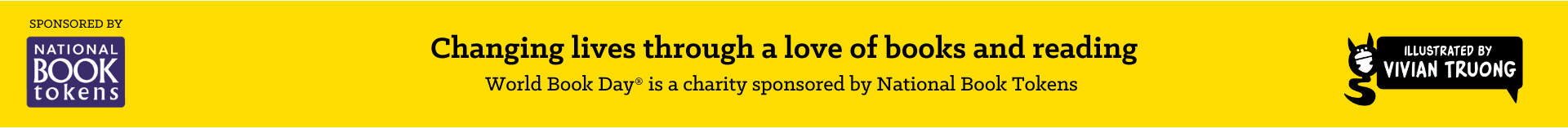 [Speaker Notes: NOTE FOR SPEAKER: All slides with a blue background are instructional and for your use only.]
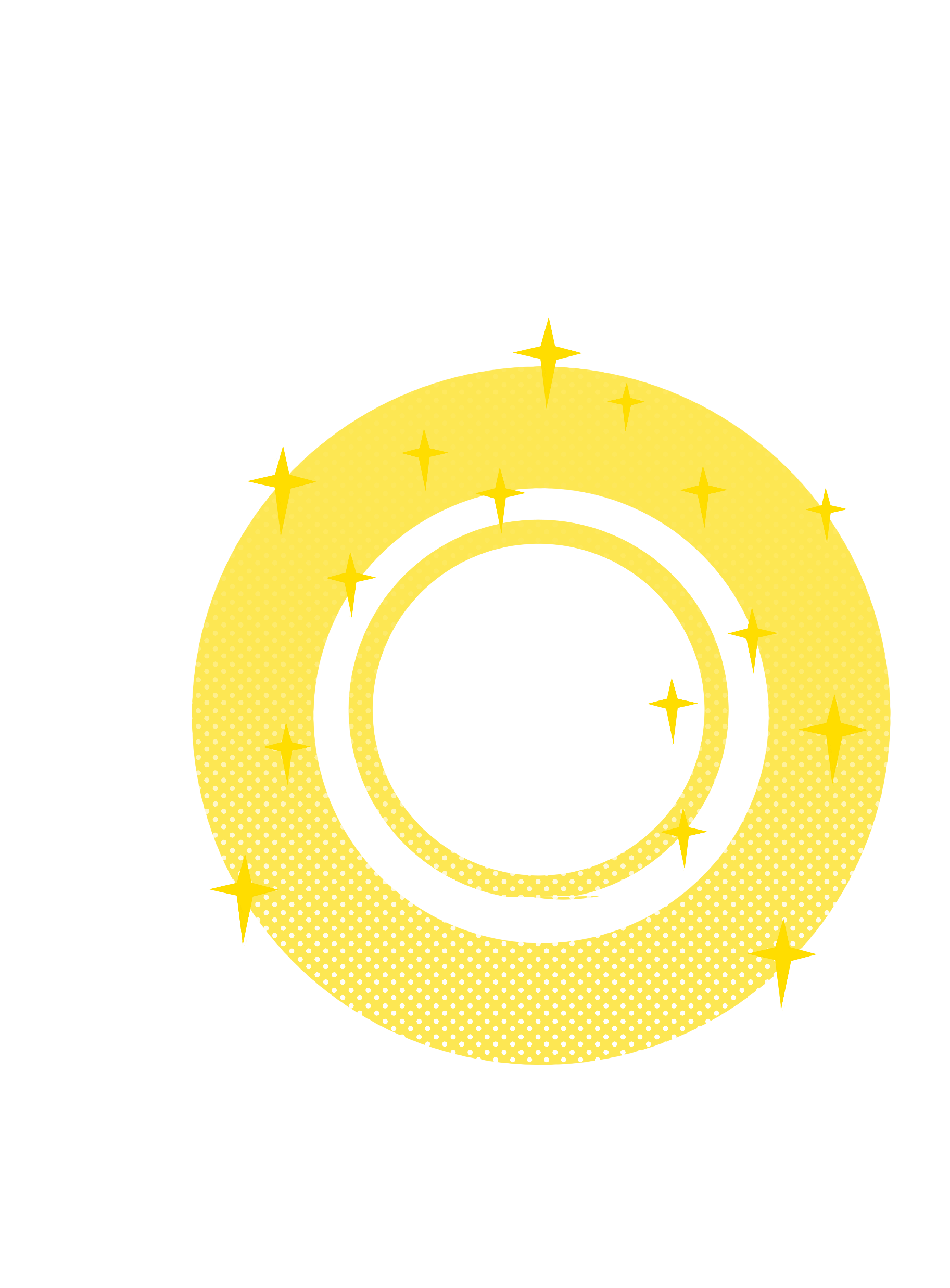 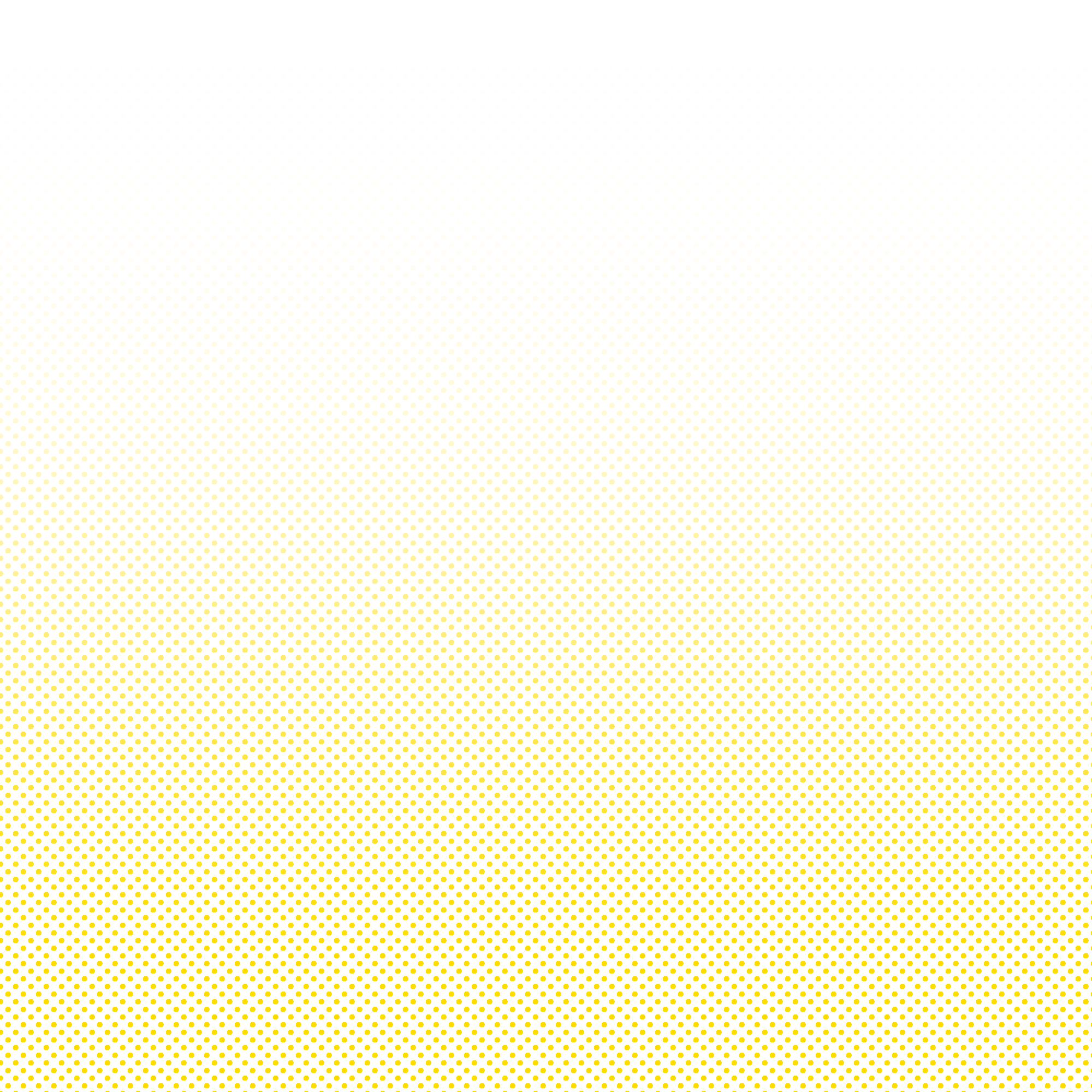 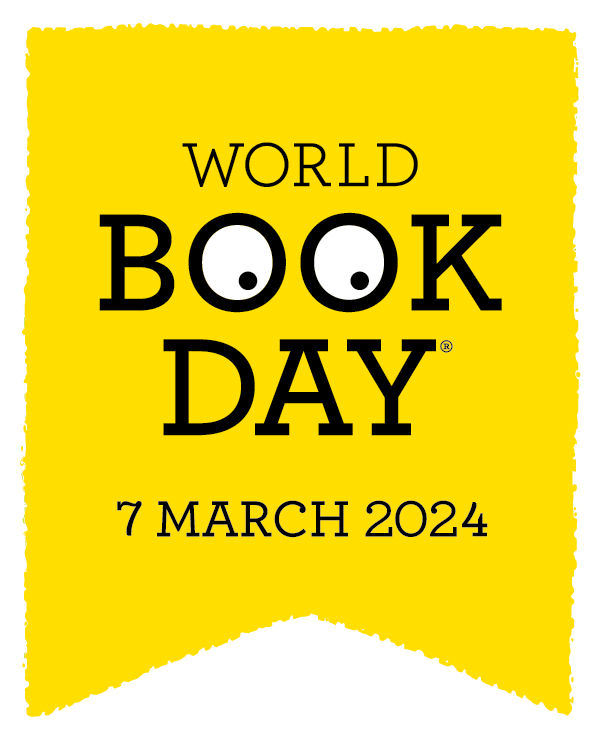 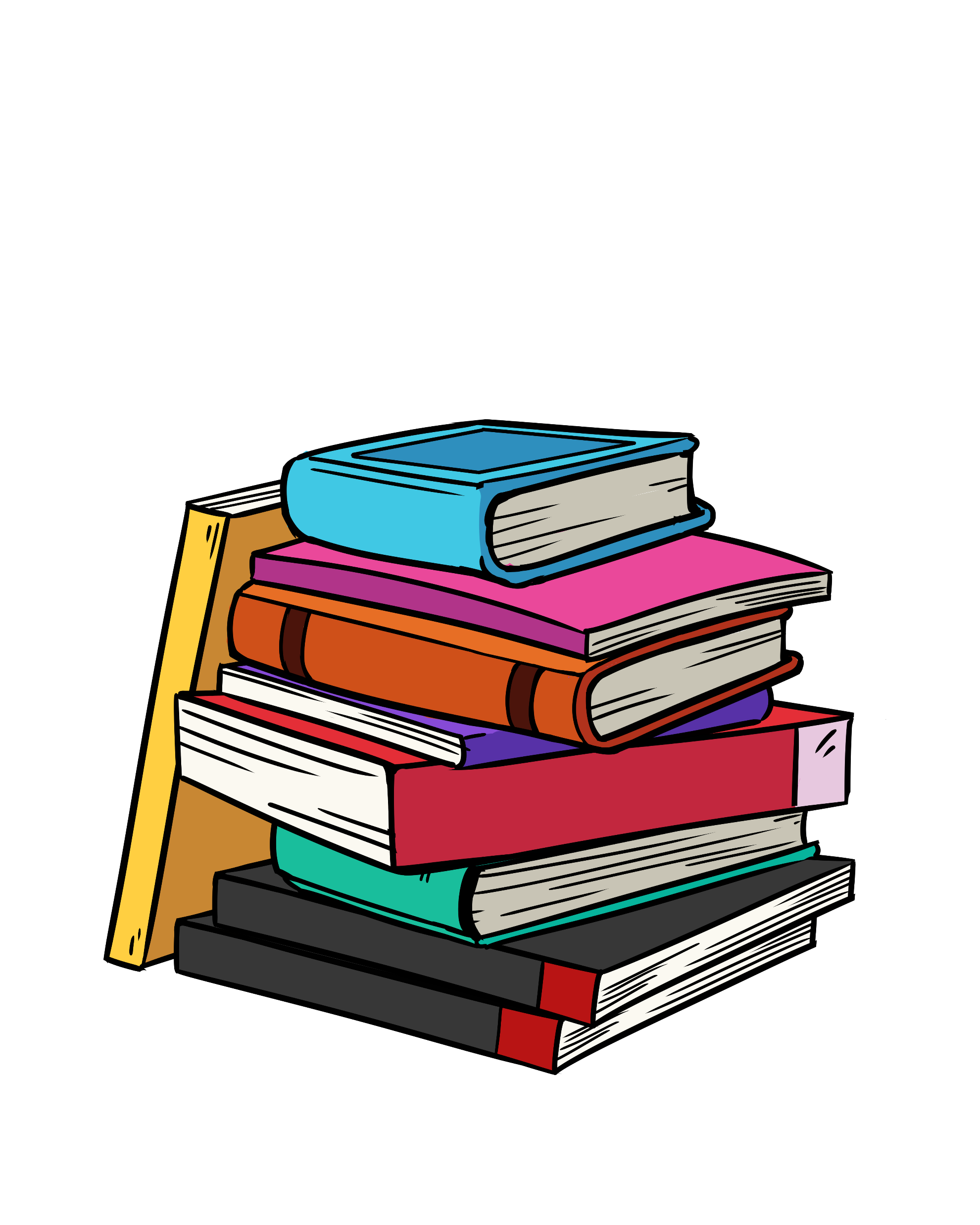 Countdown and general slides
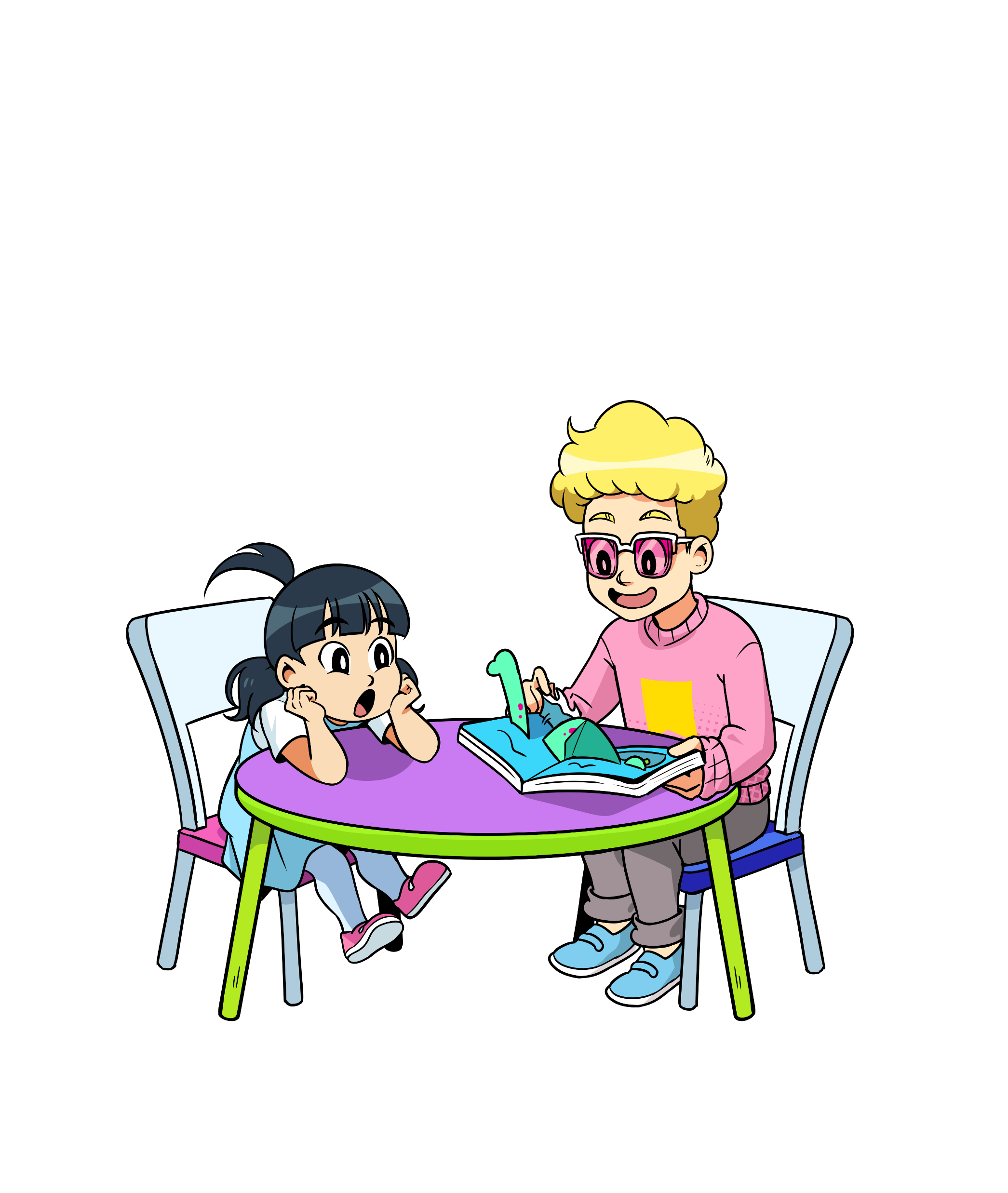 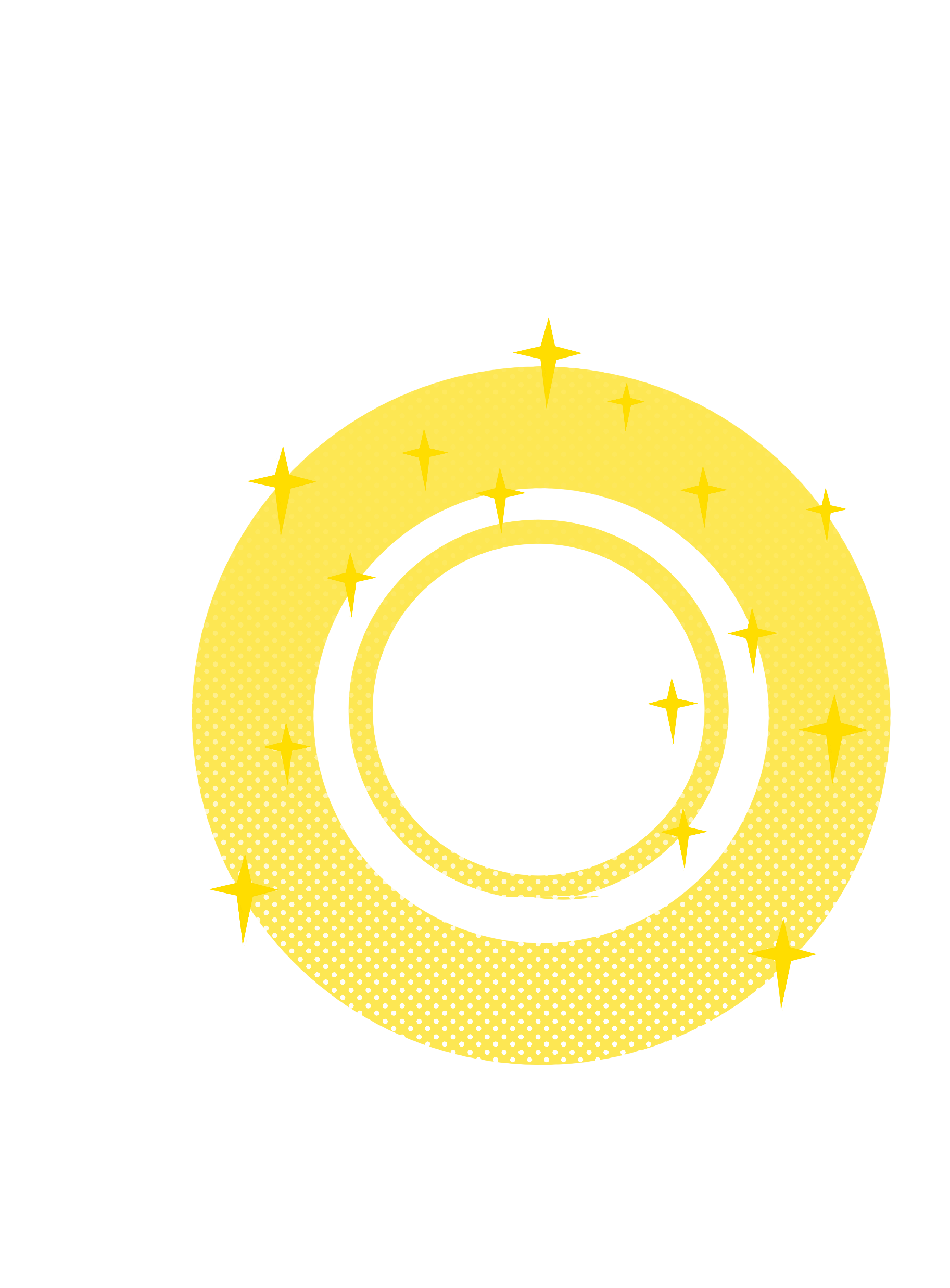 The next few slides are for your use in the run-up to World Book Day® and across your lessons.
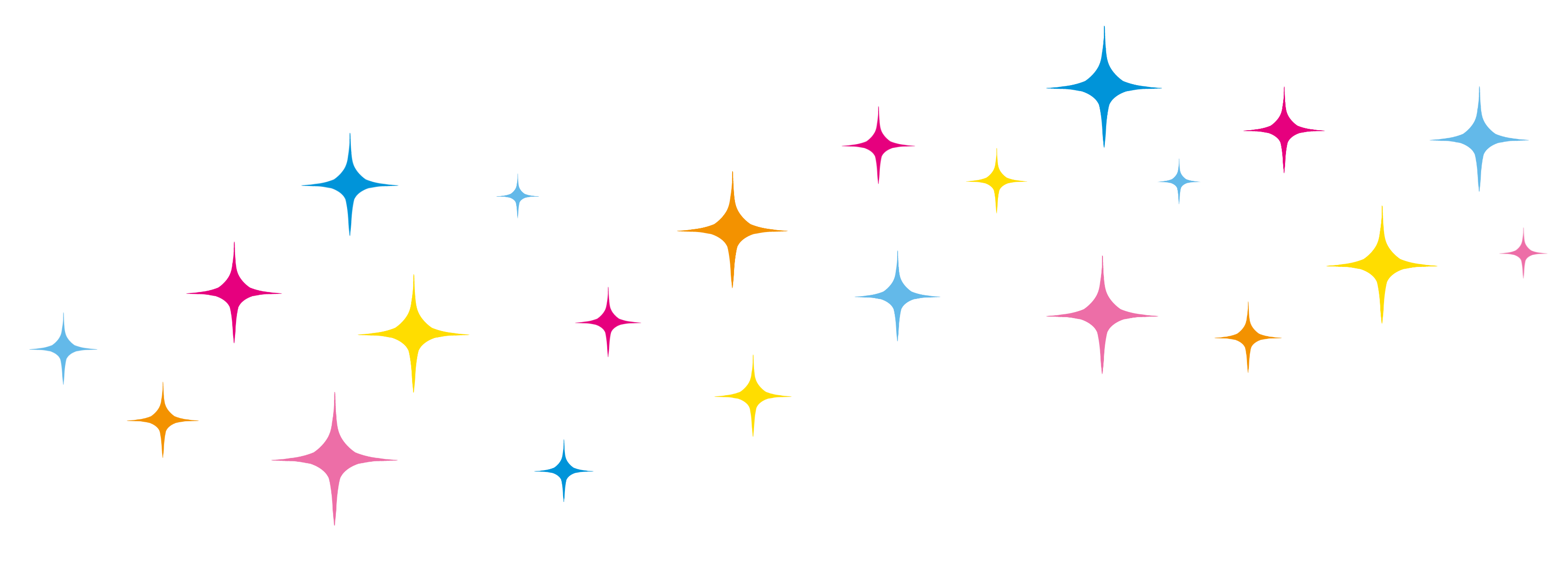 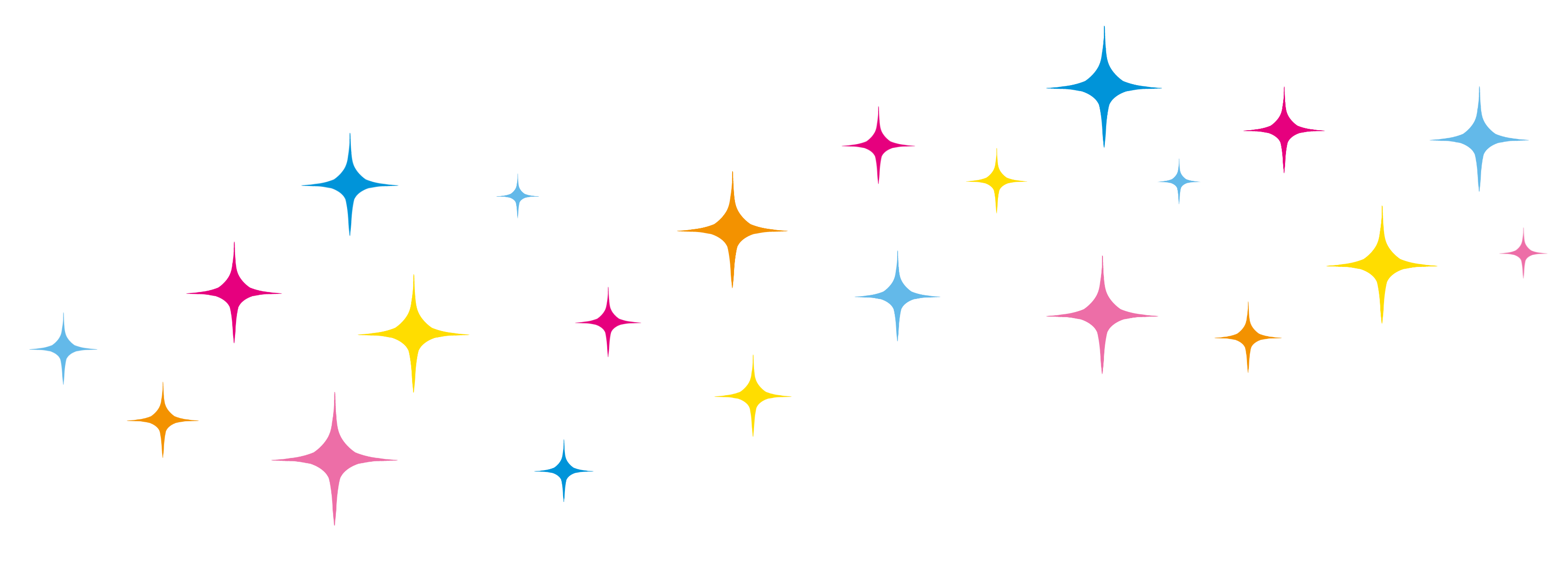 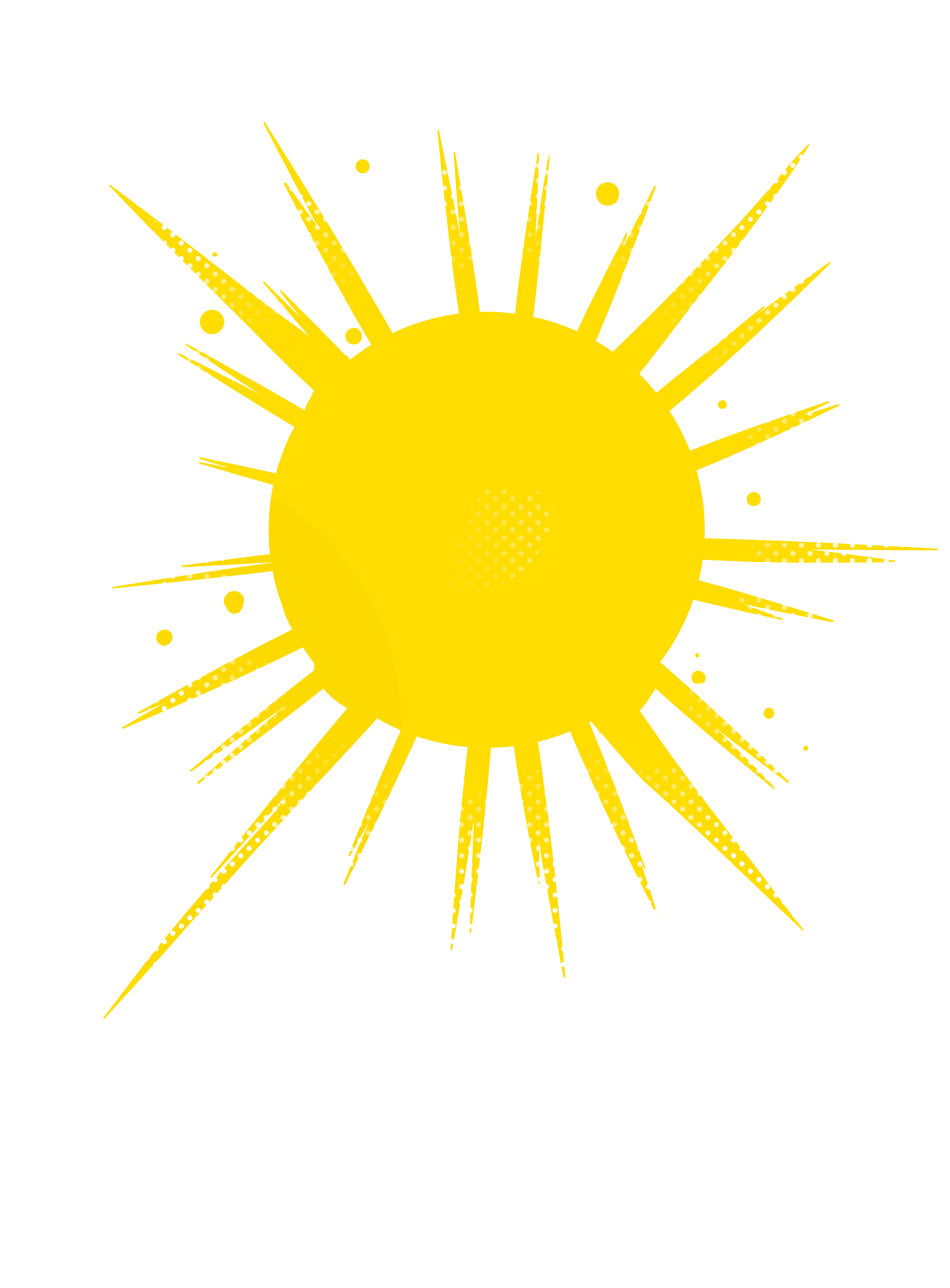 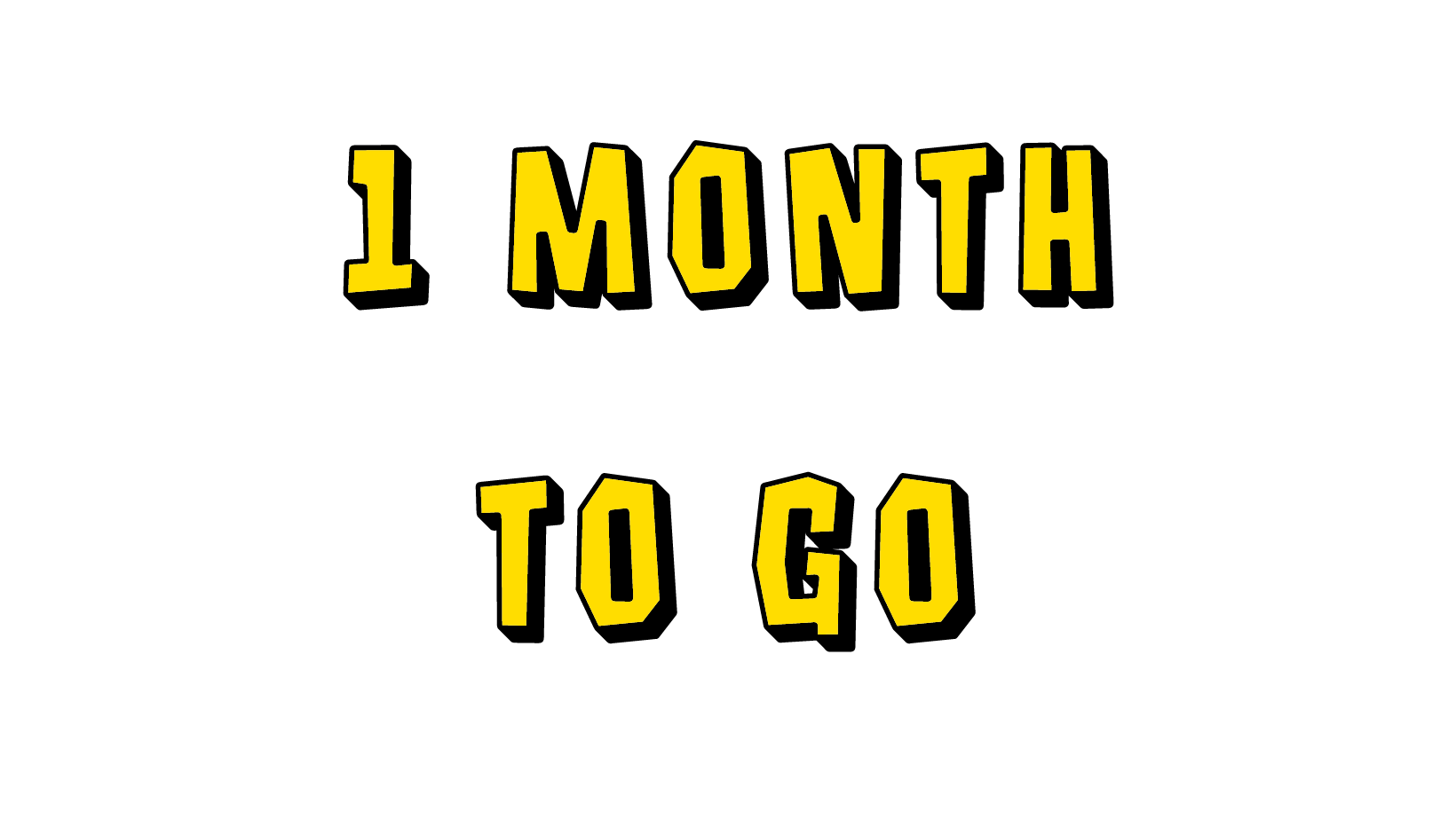 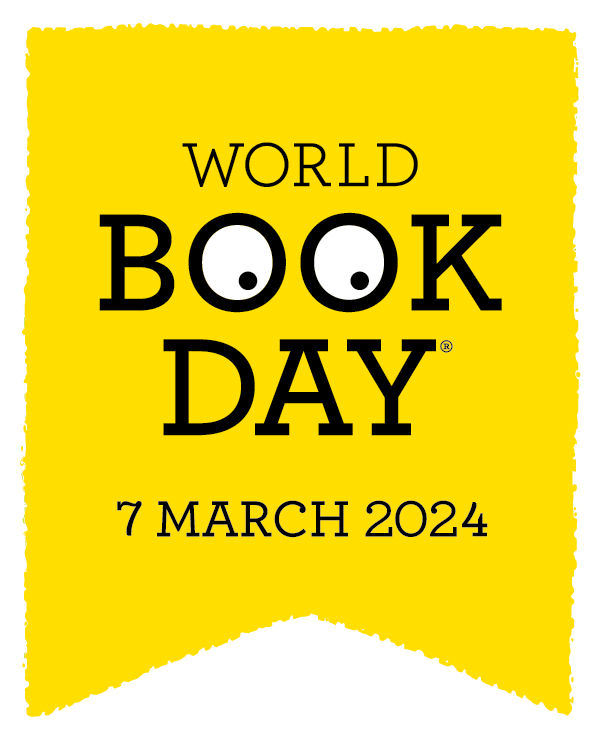 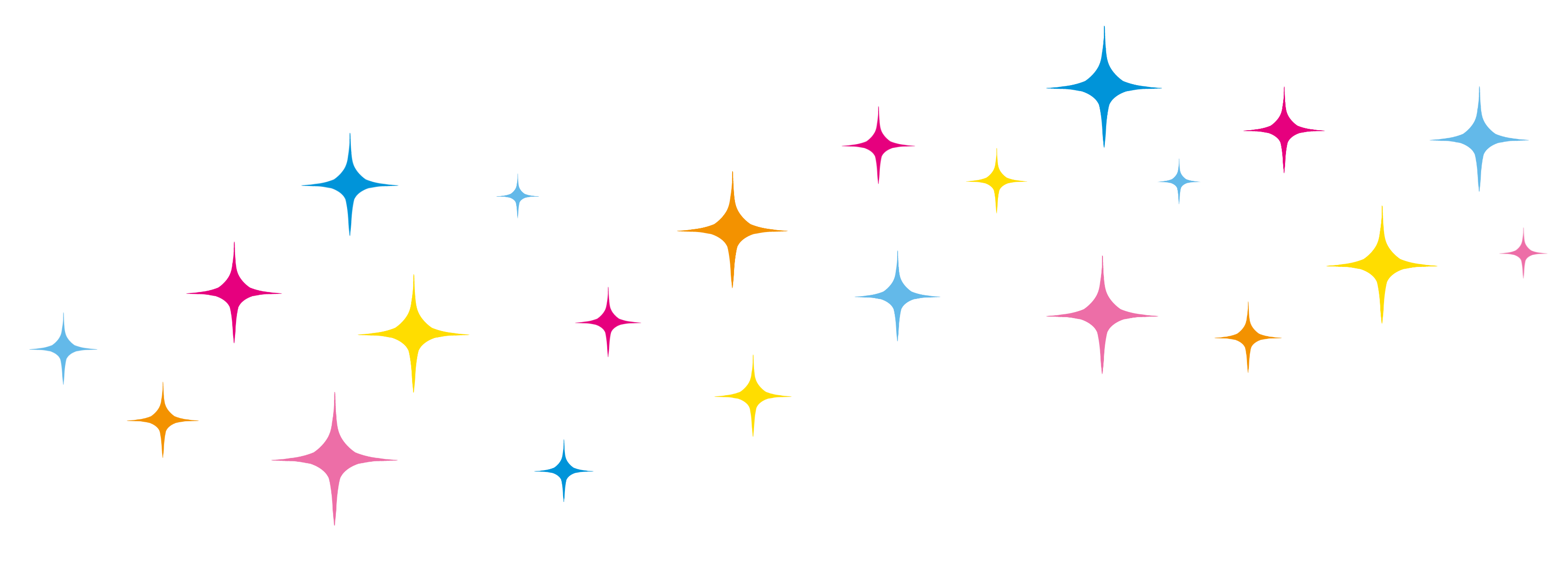 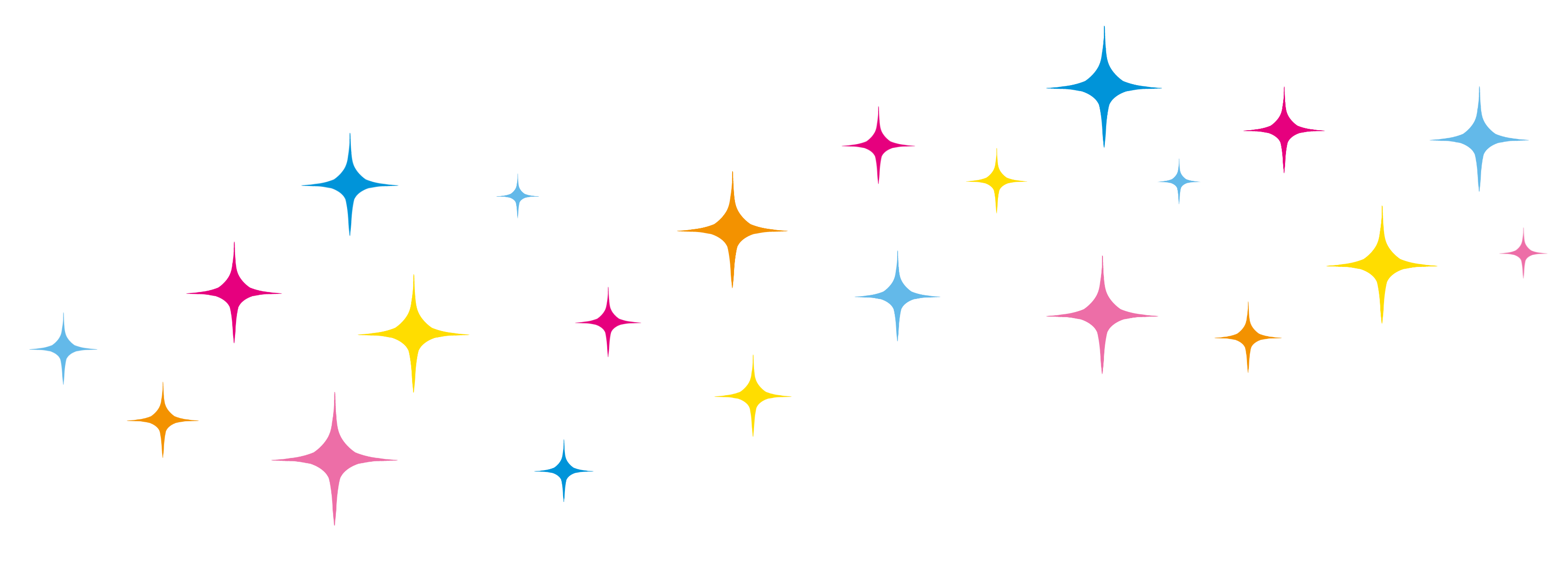 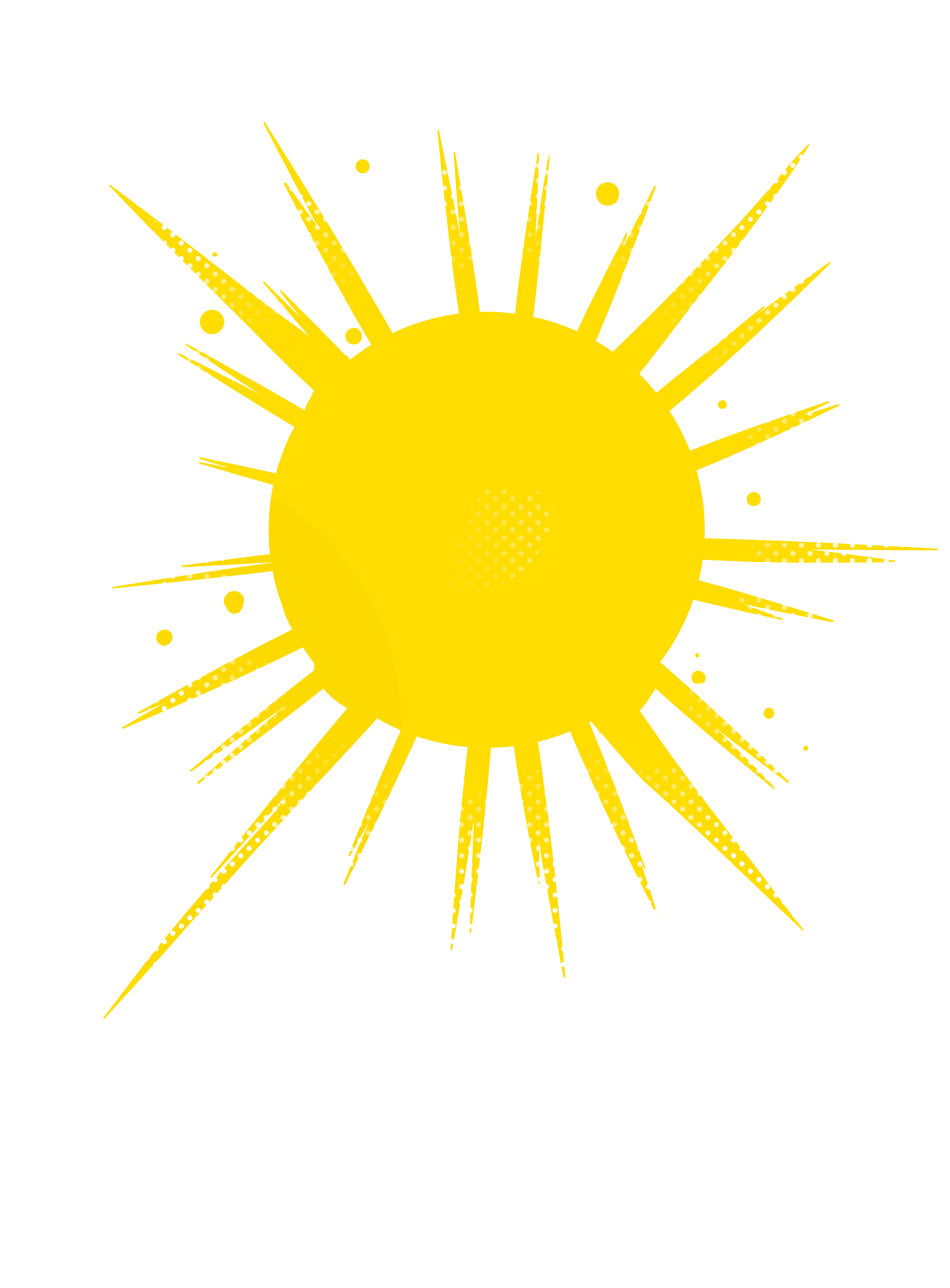 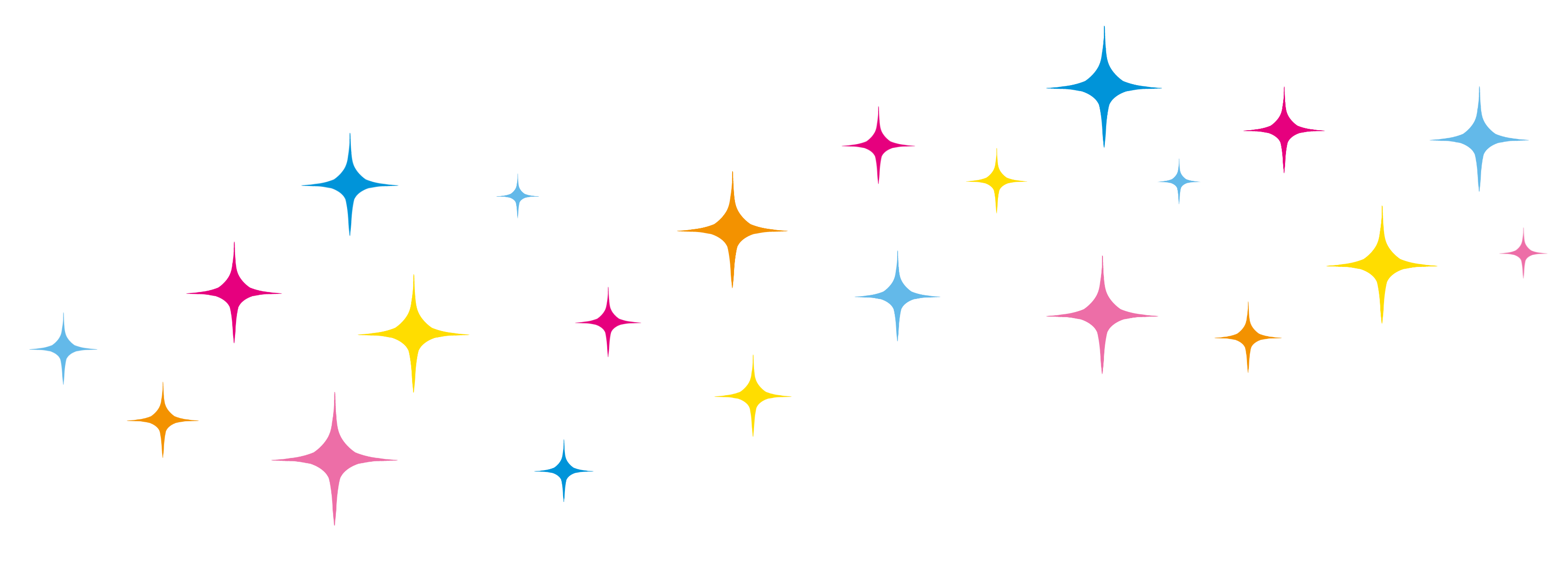 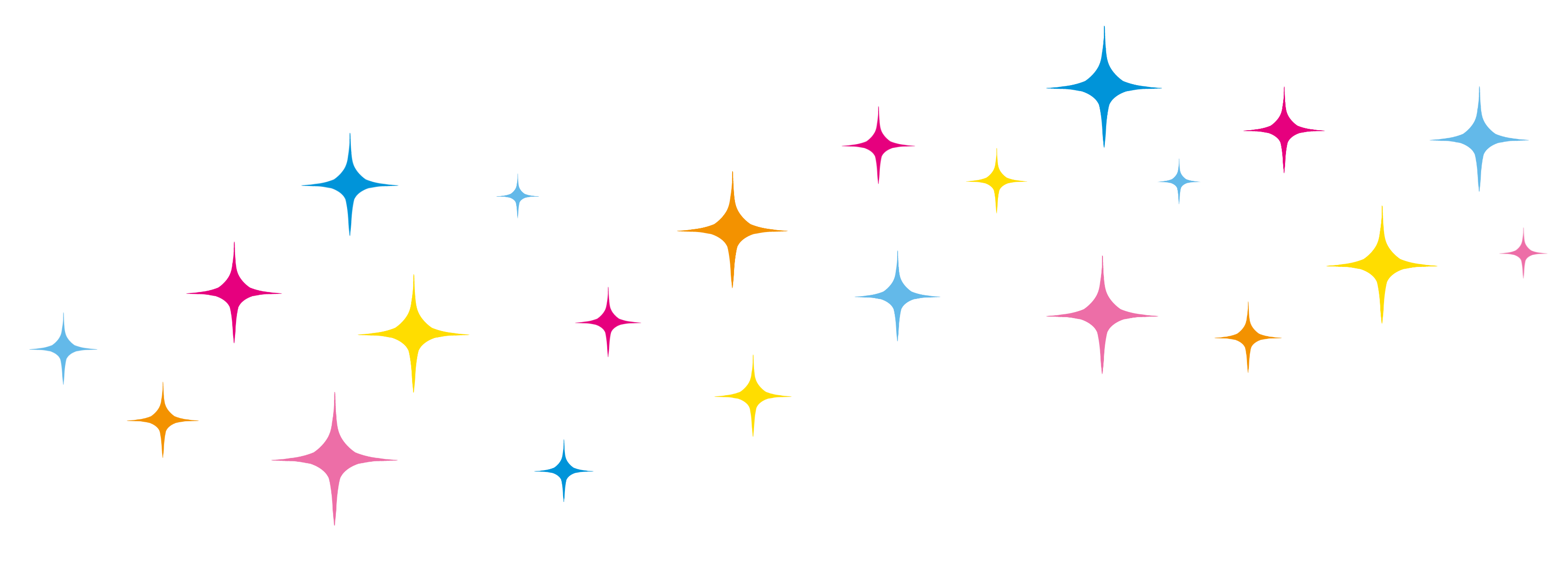 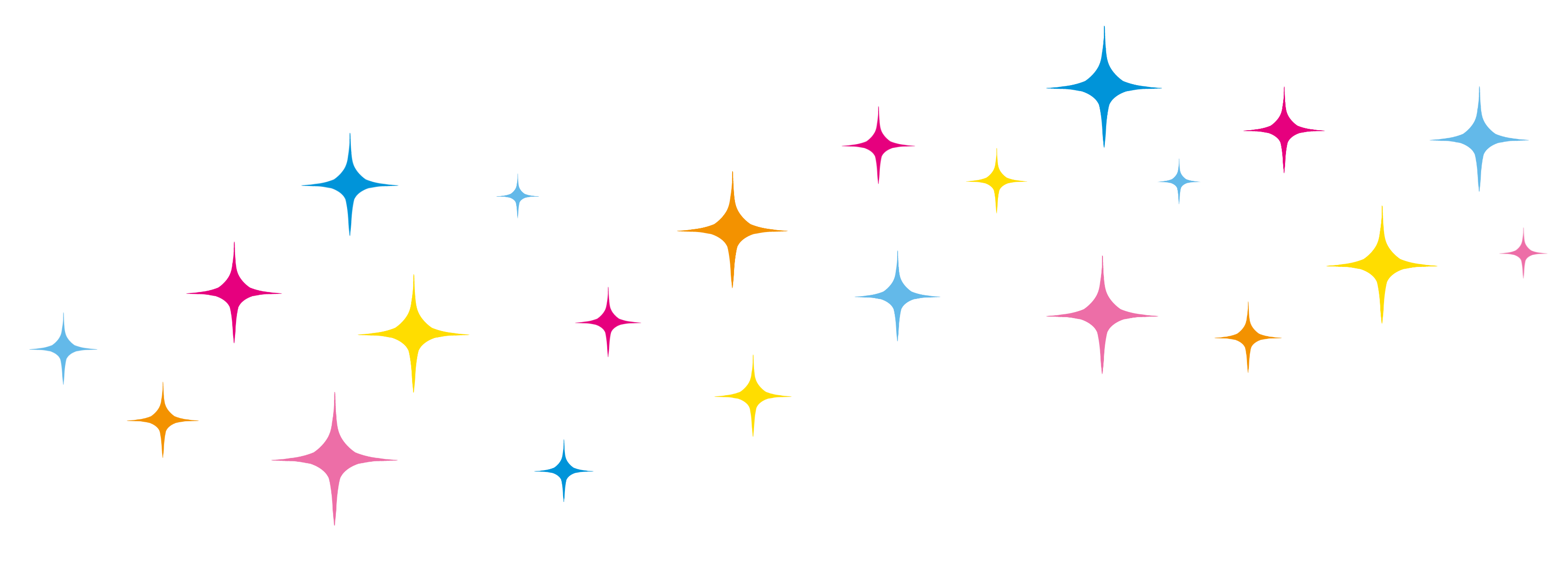 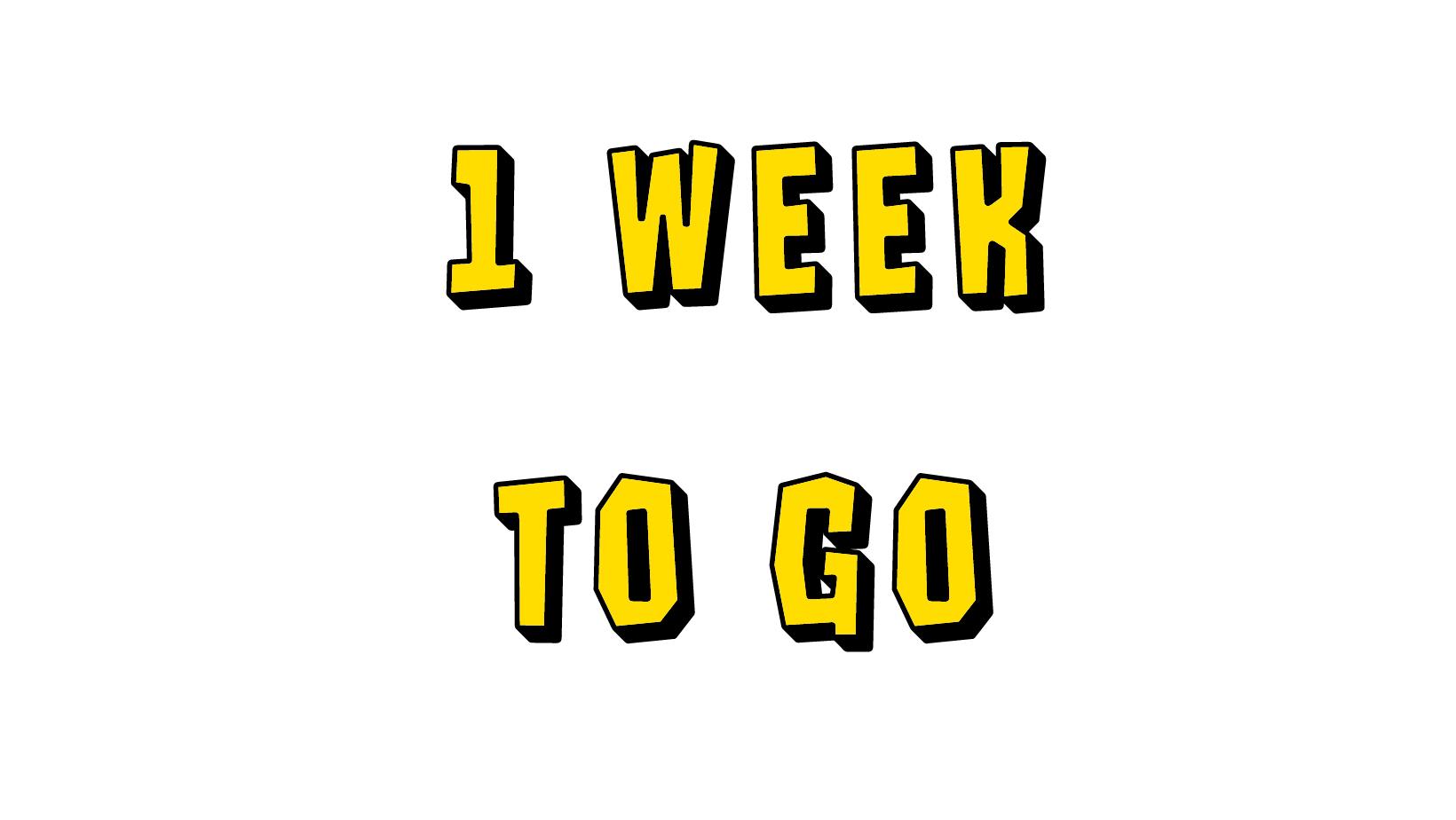 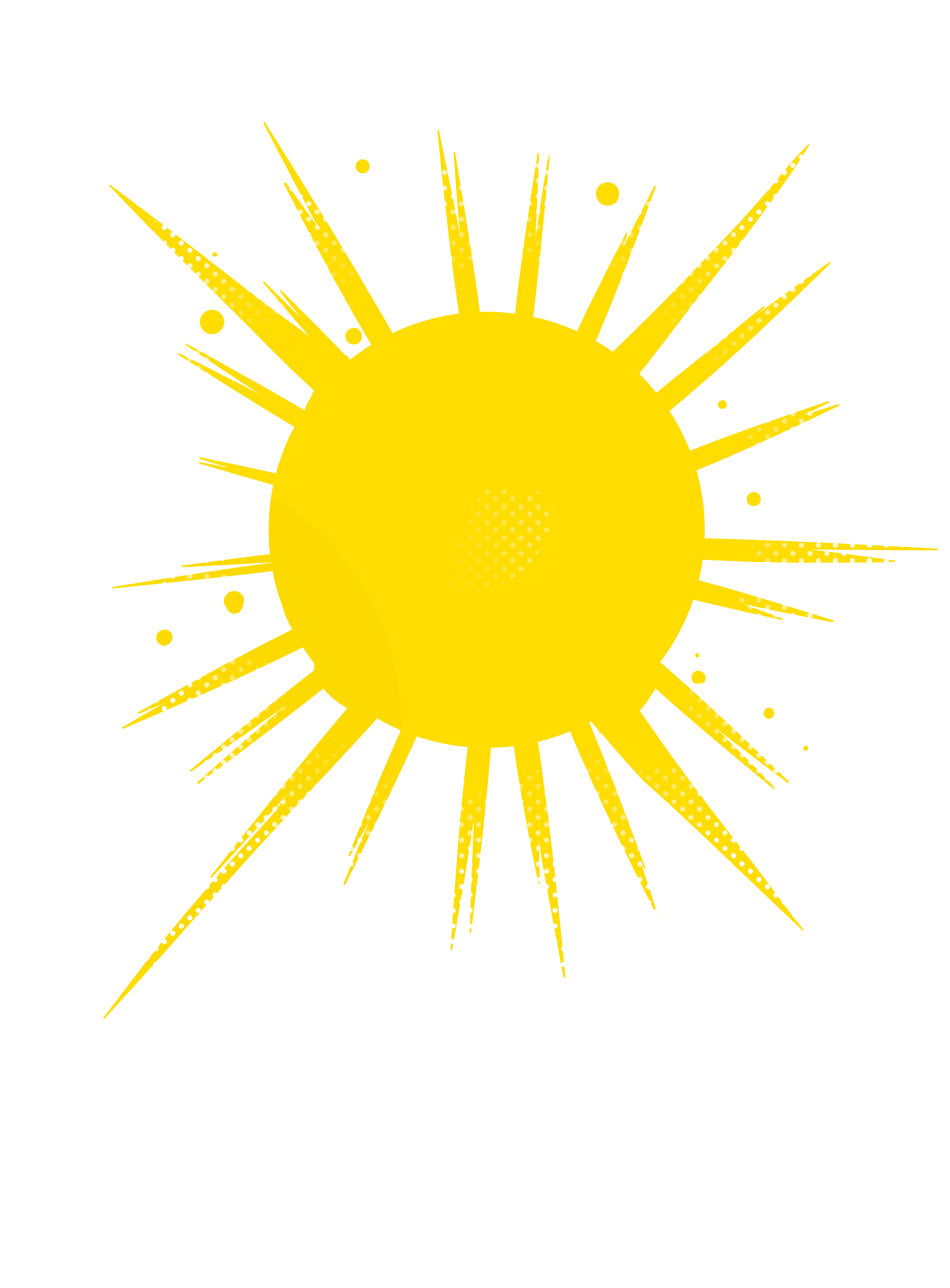 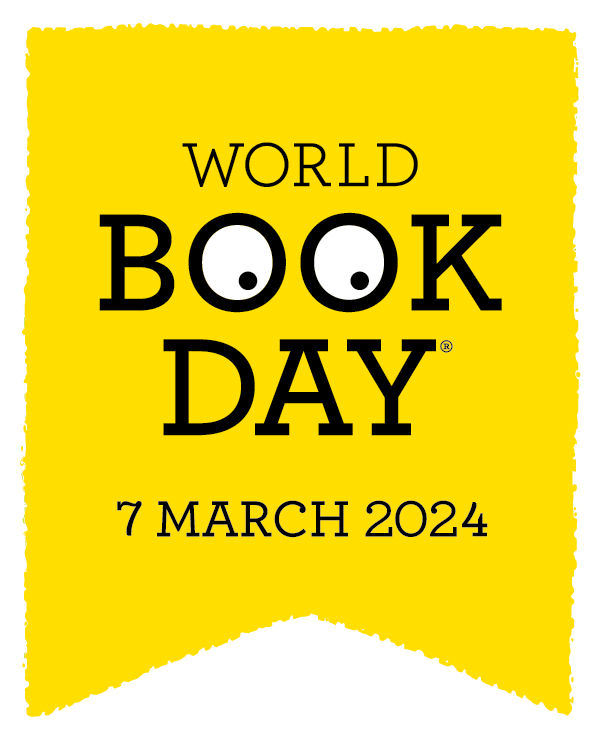 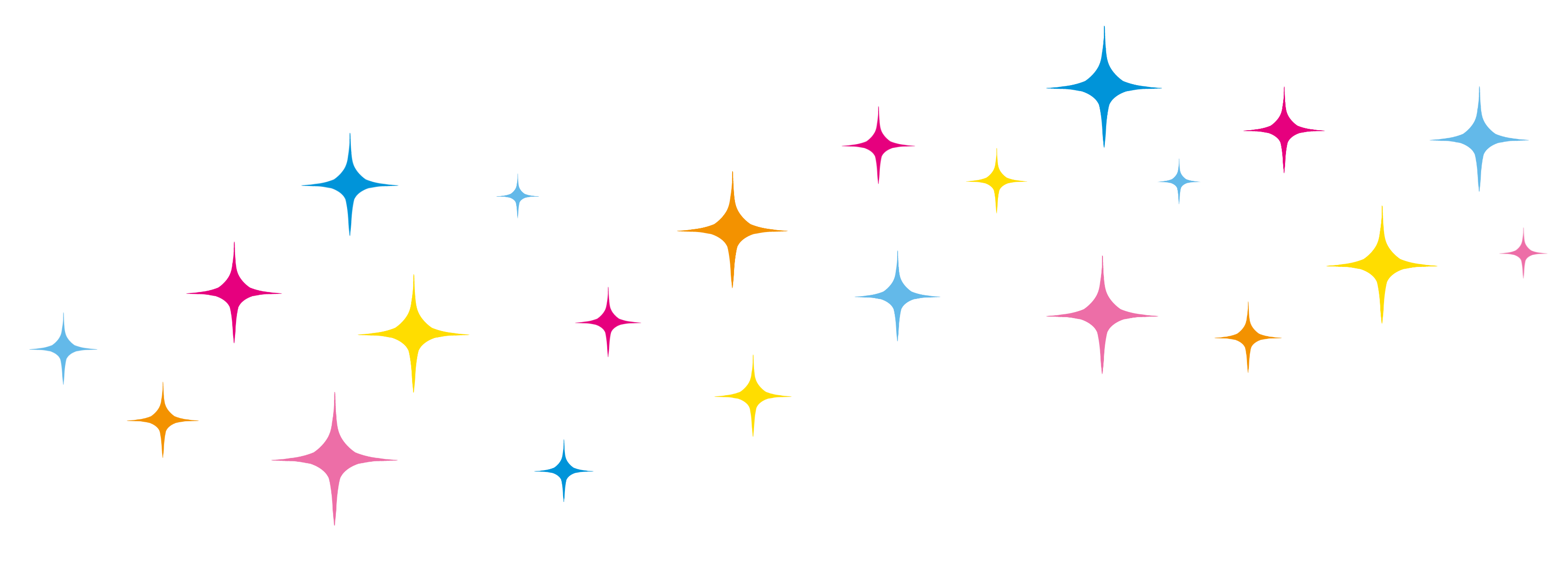 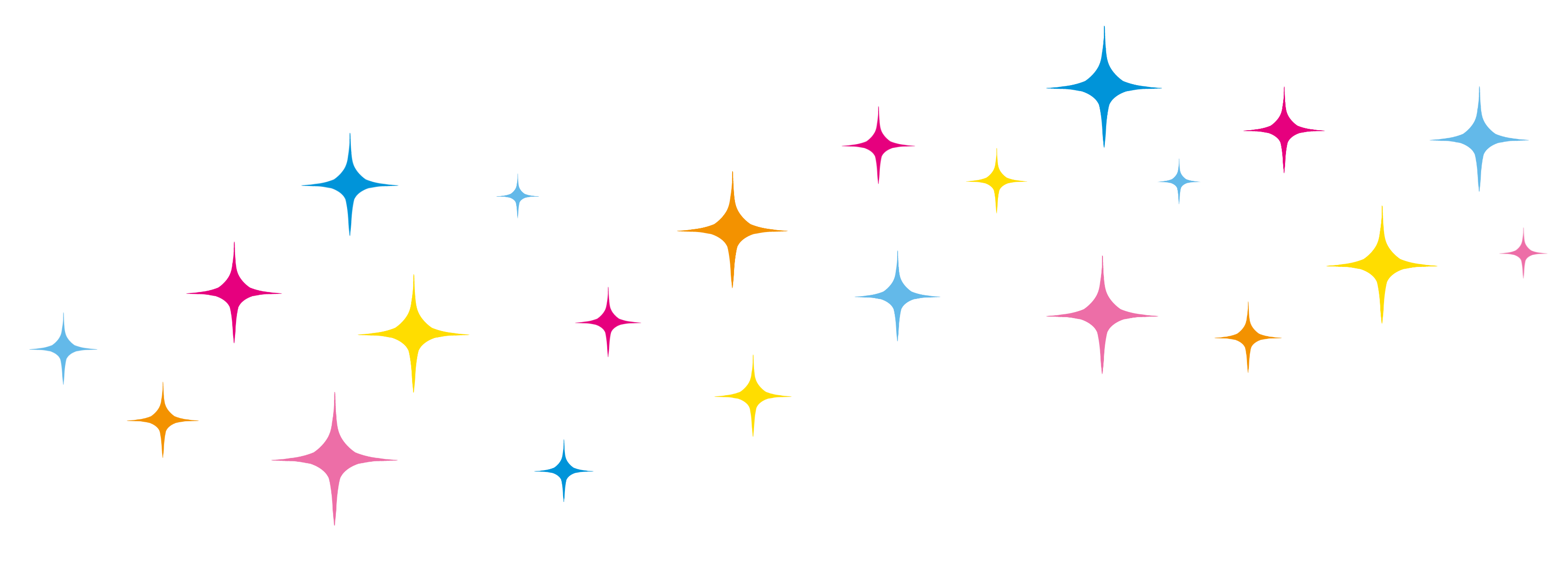 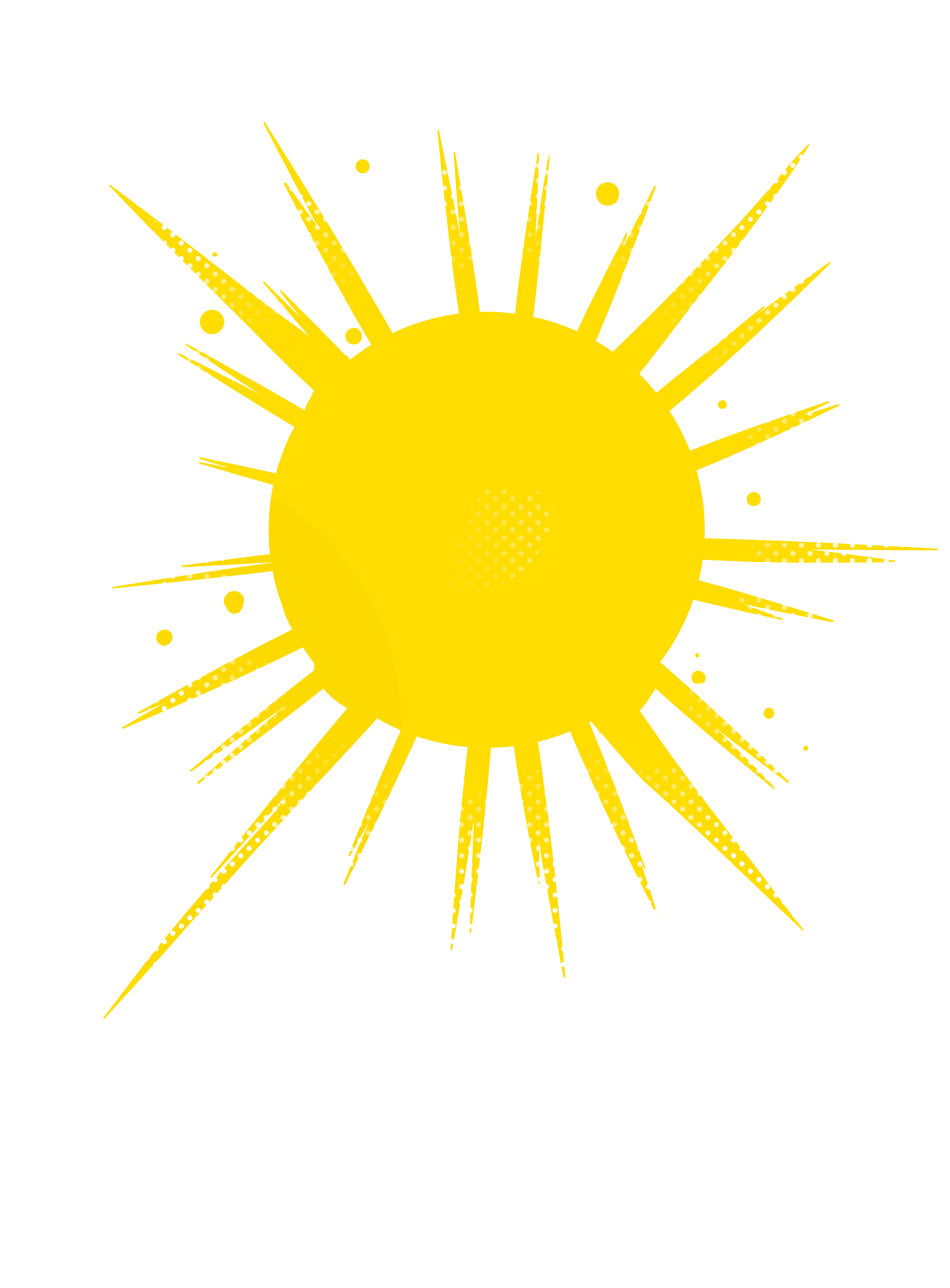 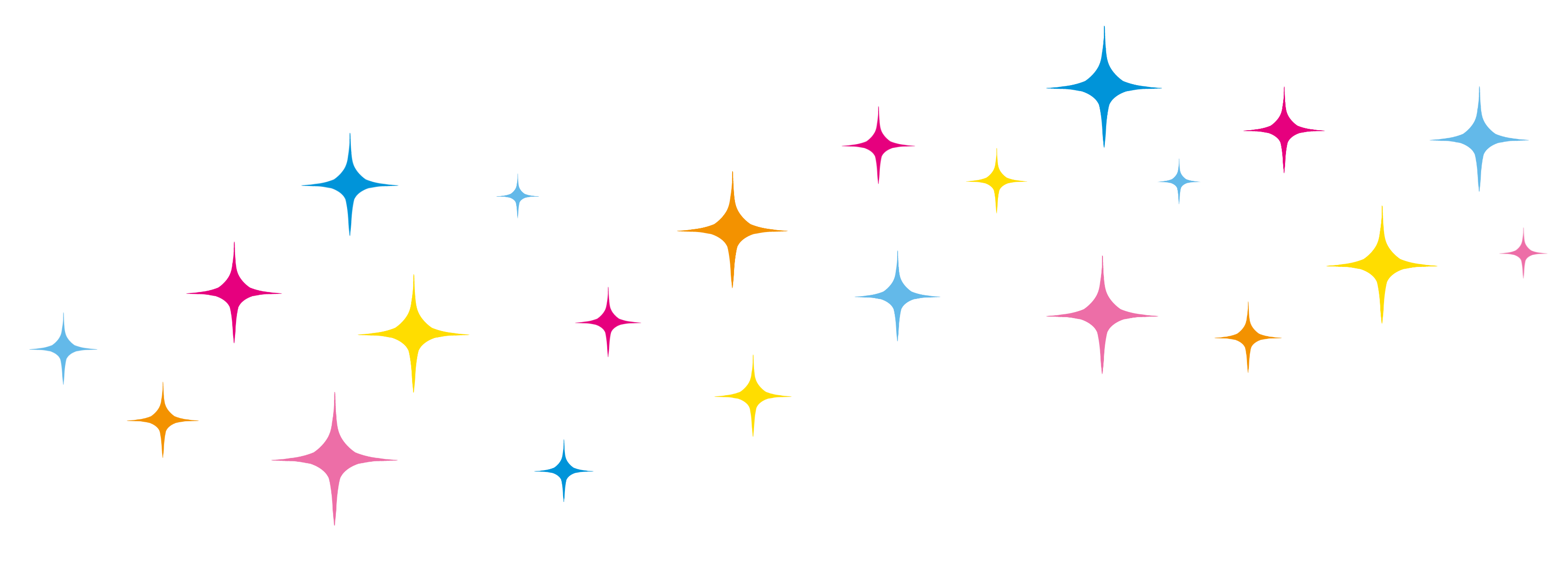 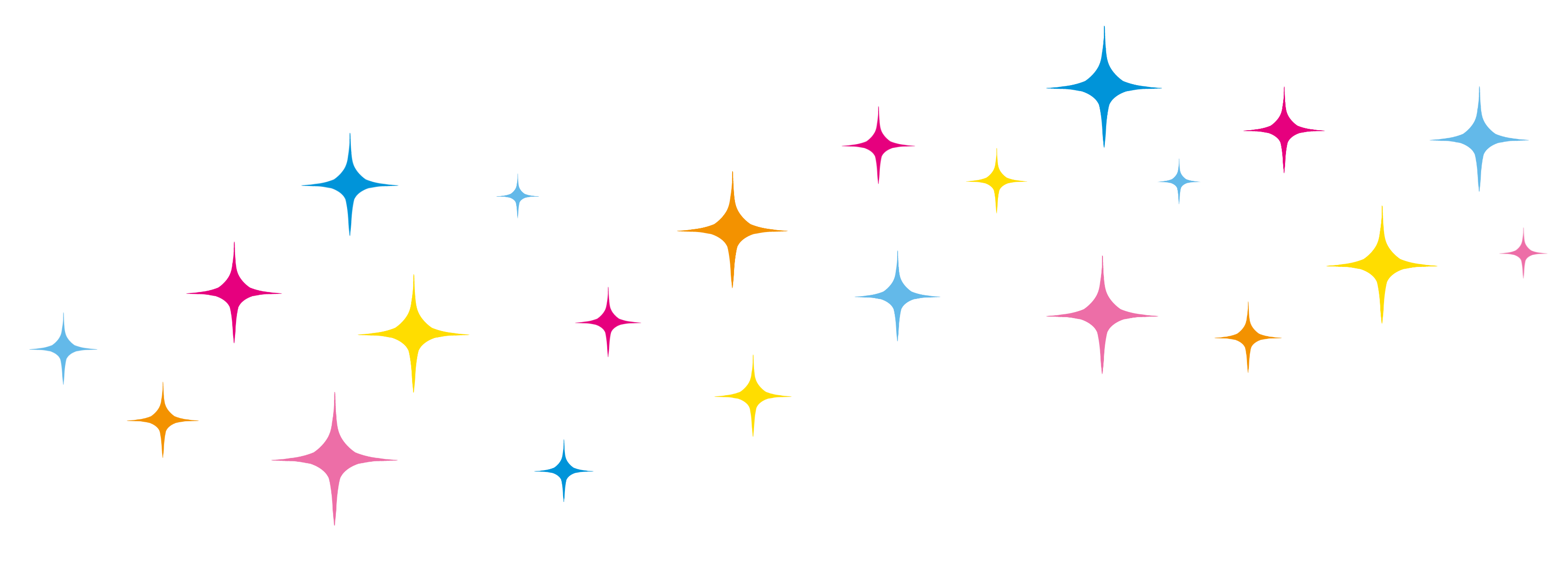 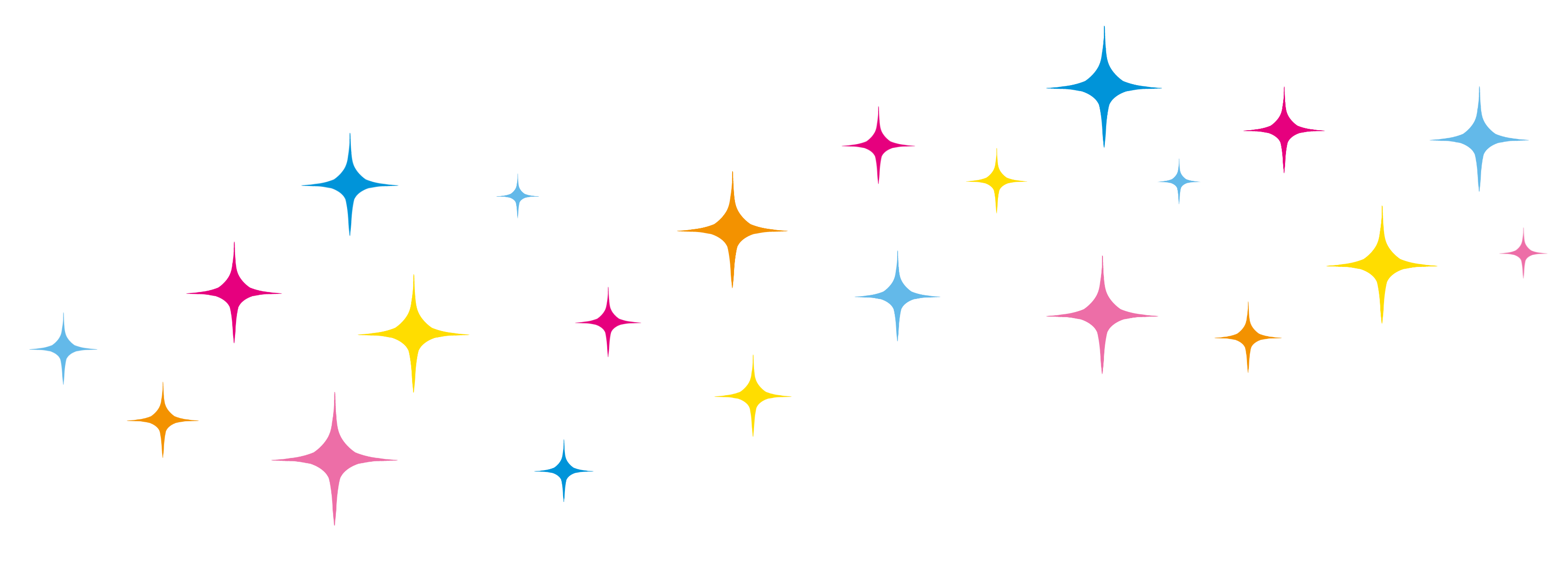 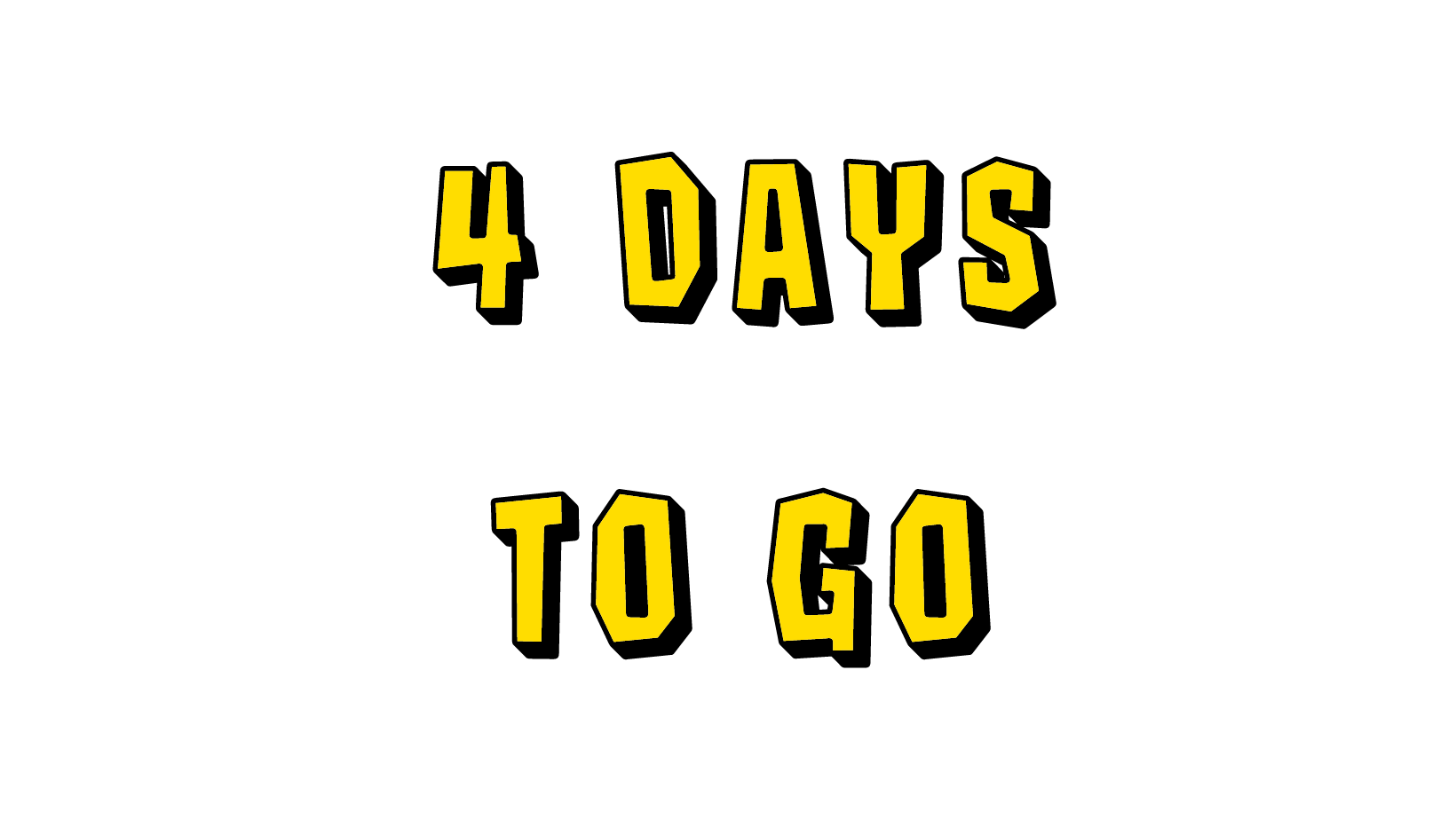 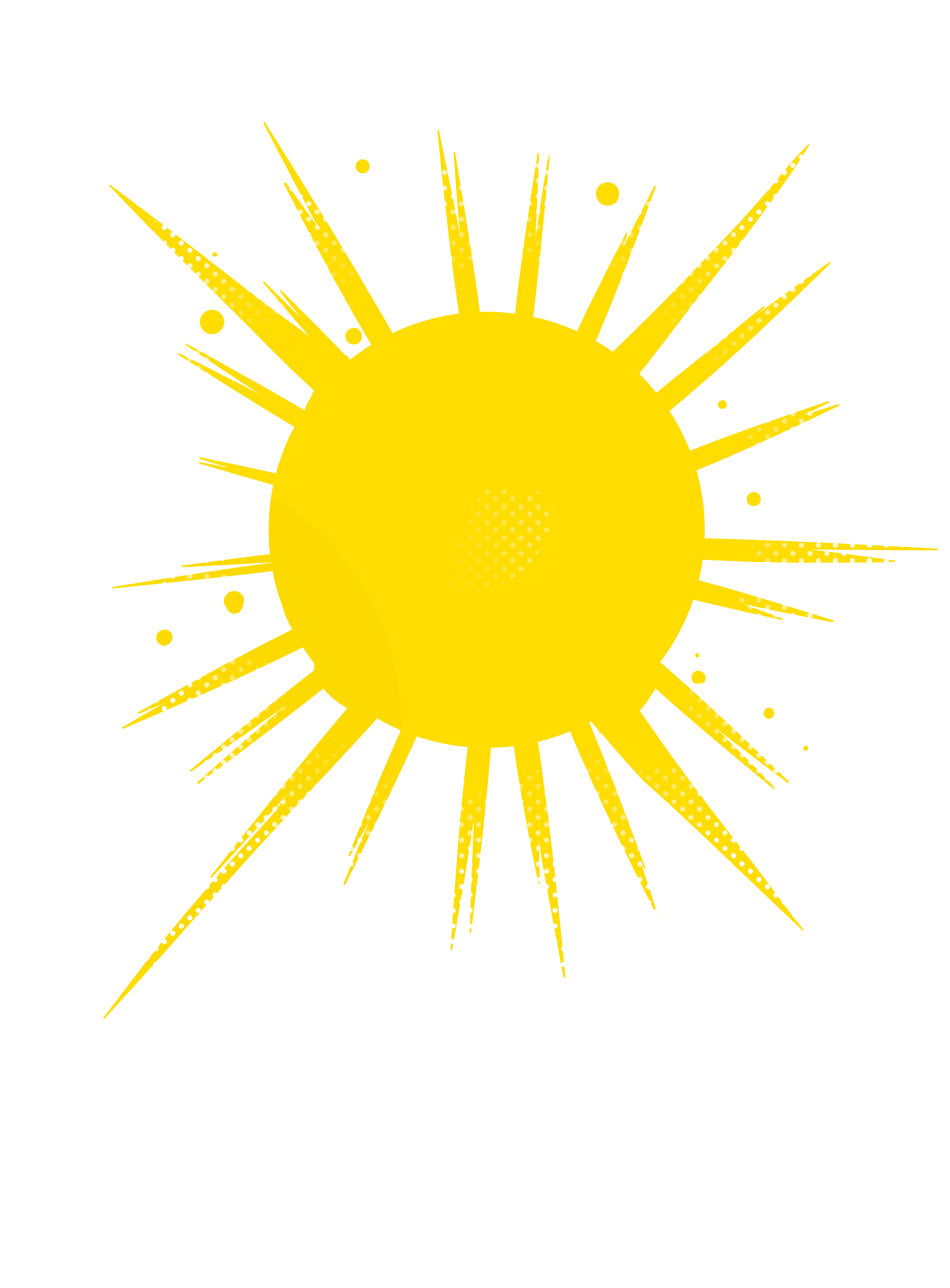 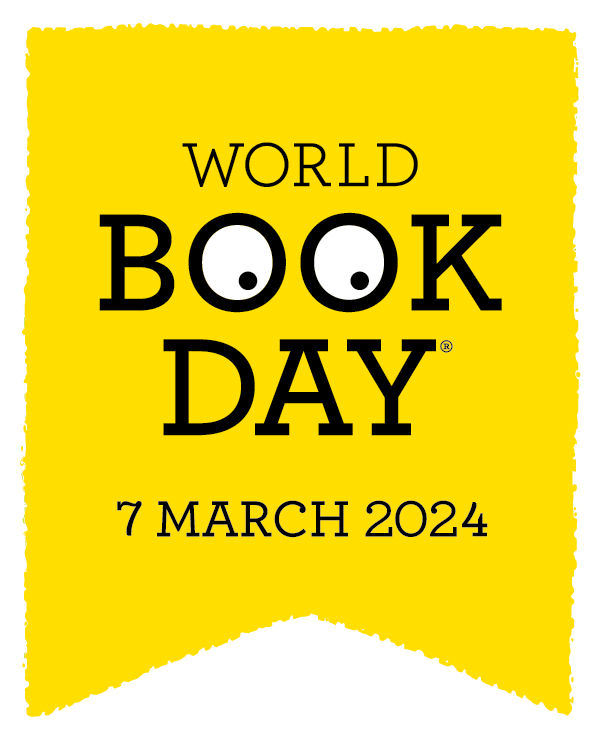 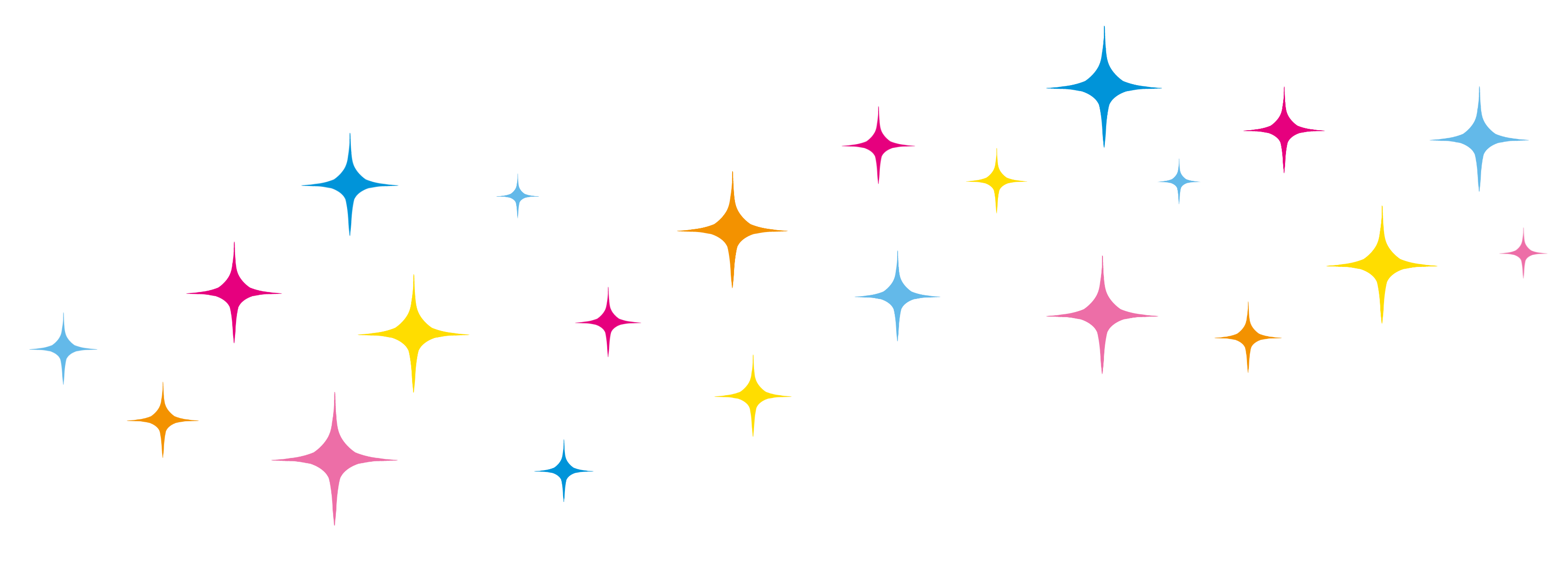 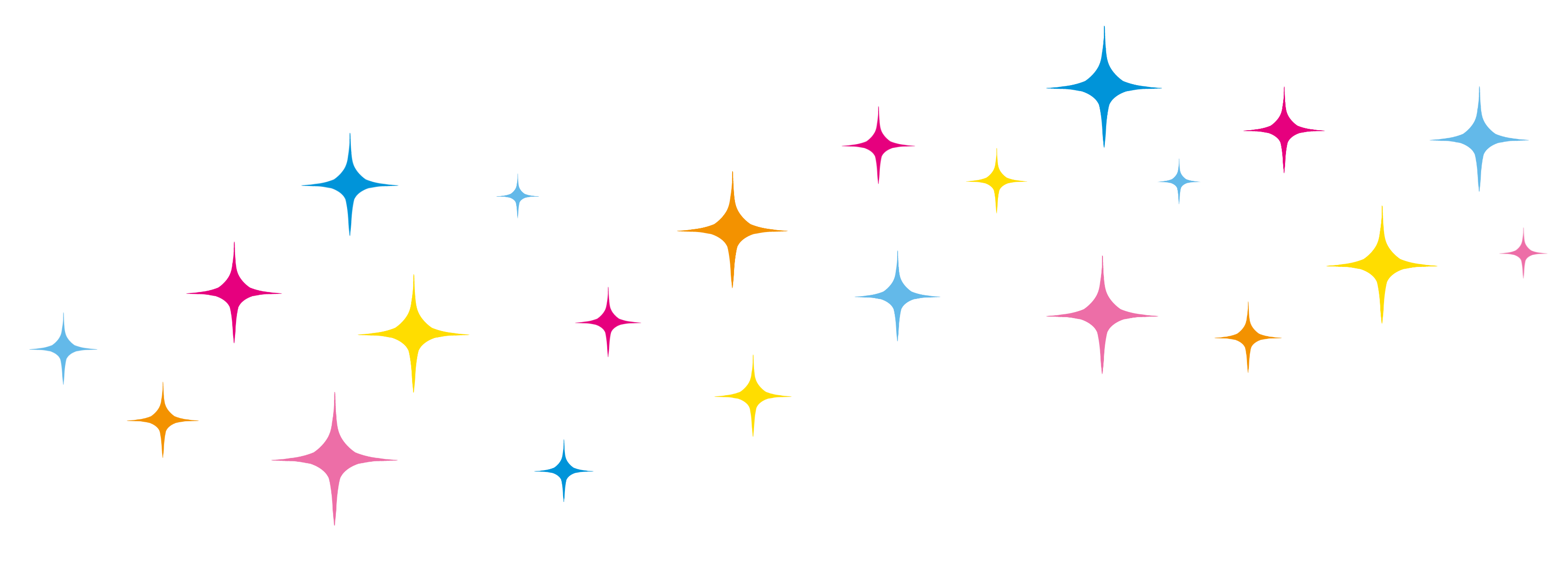 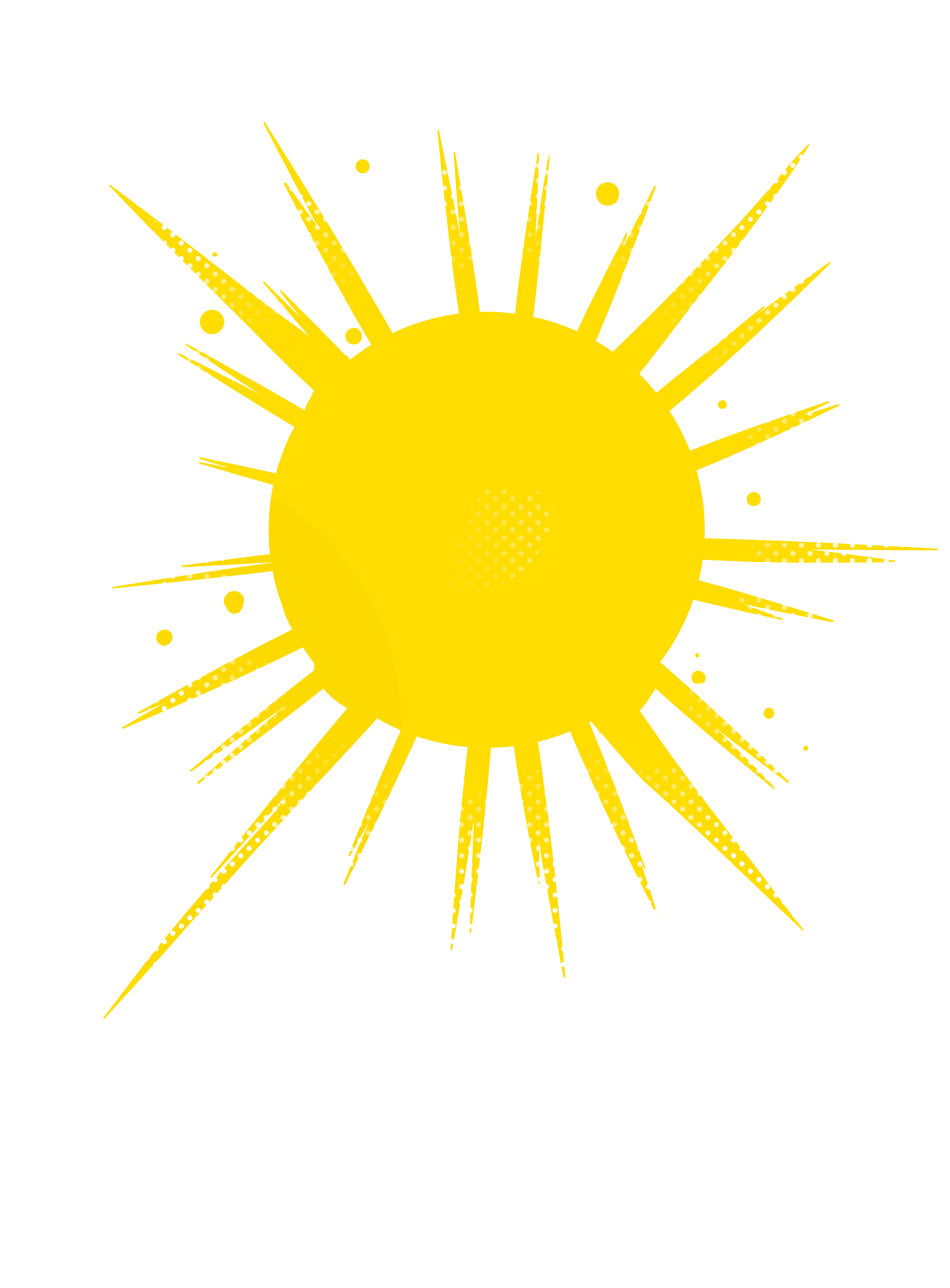 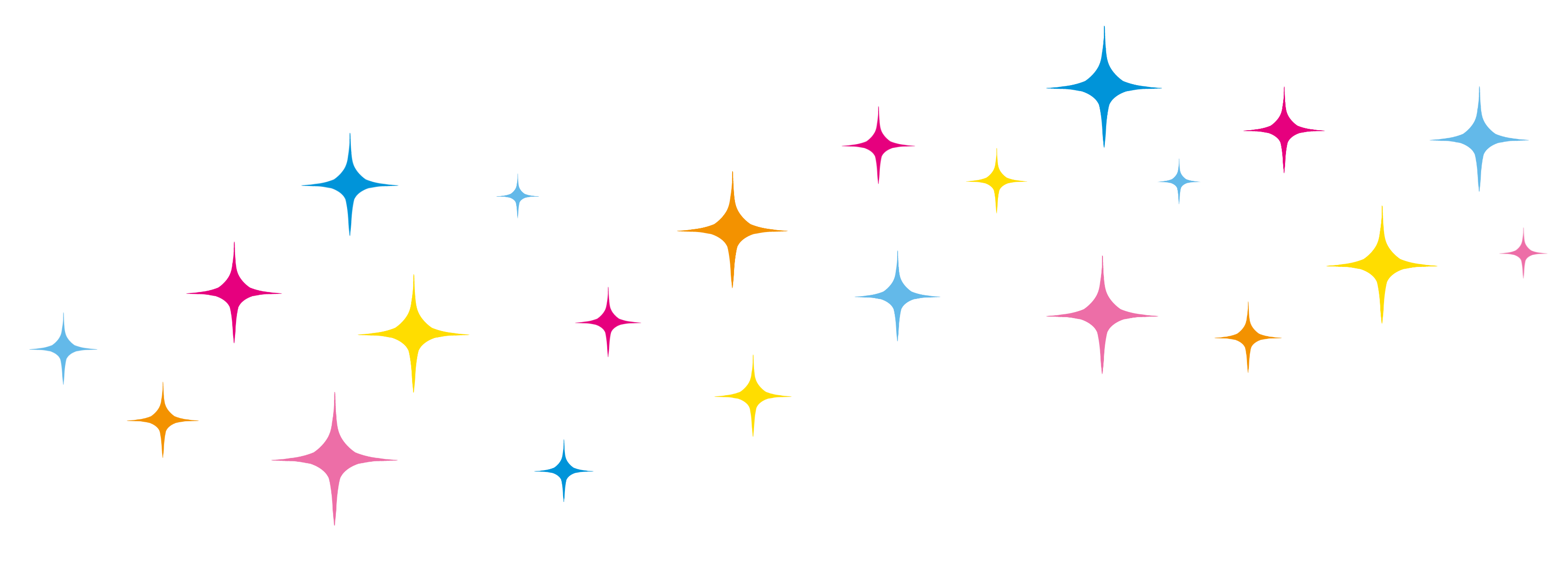 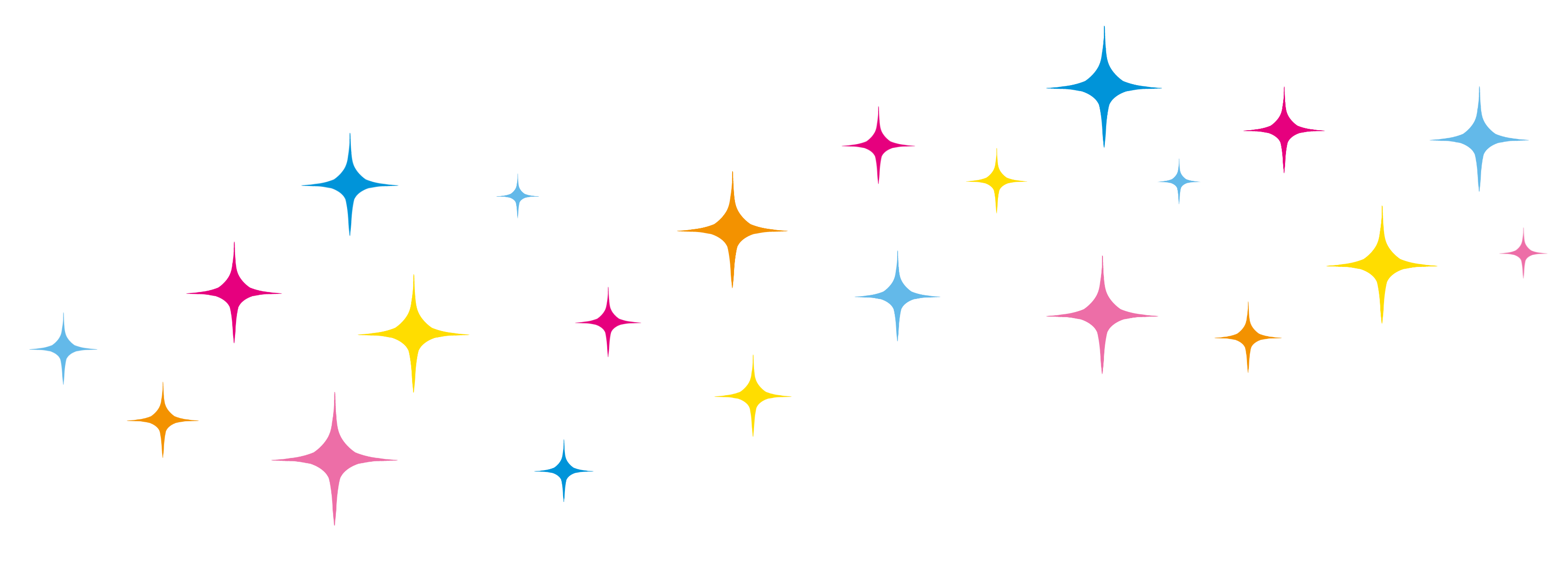 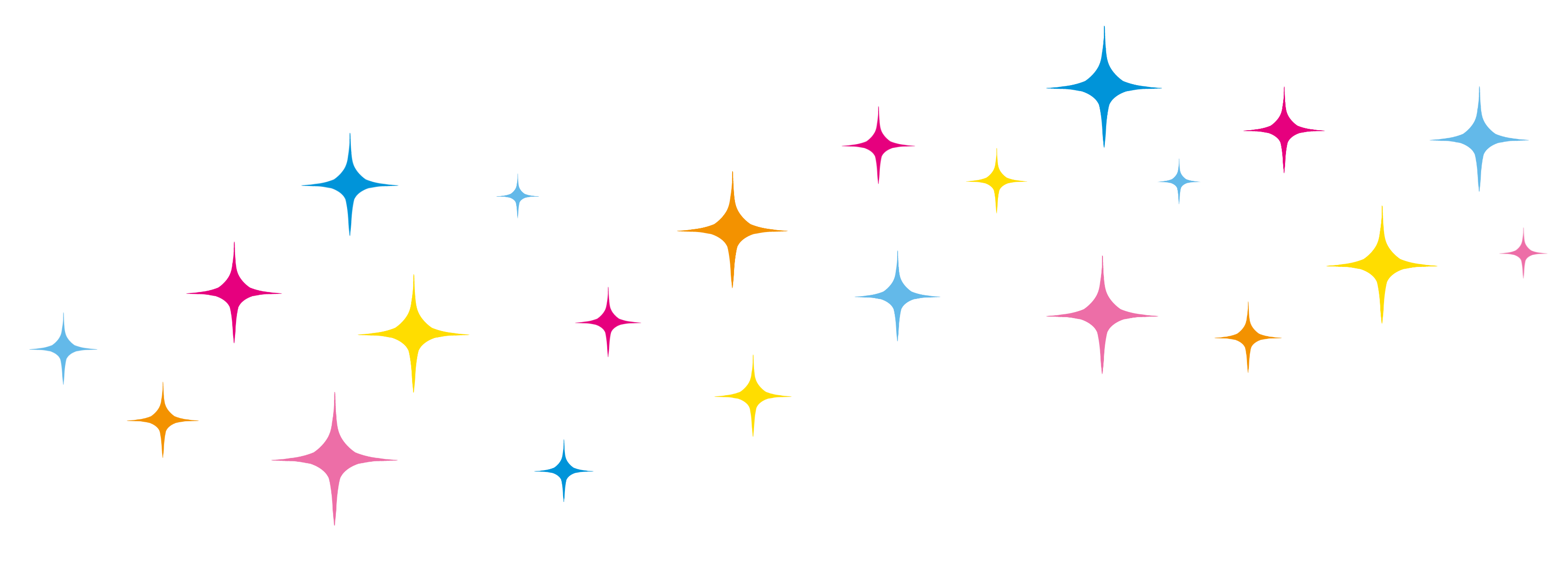 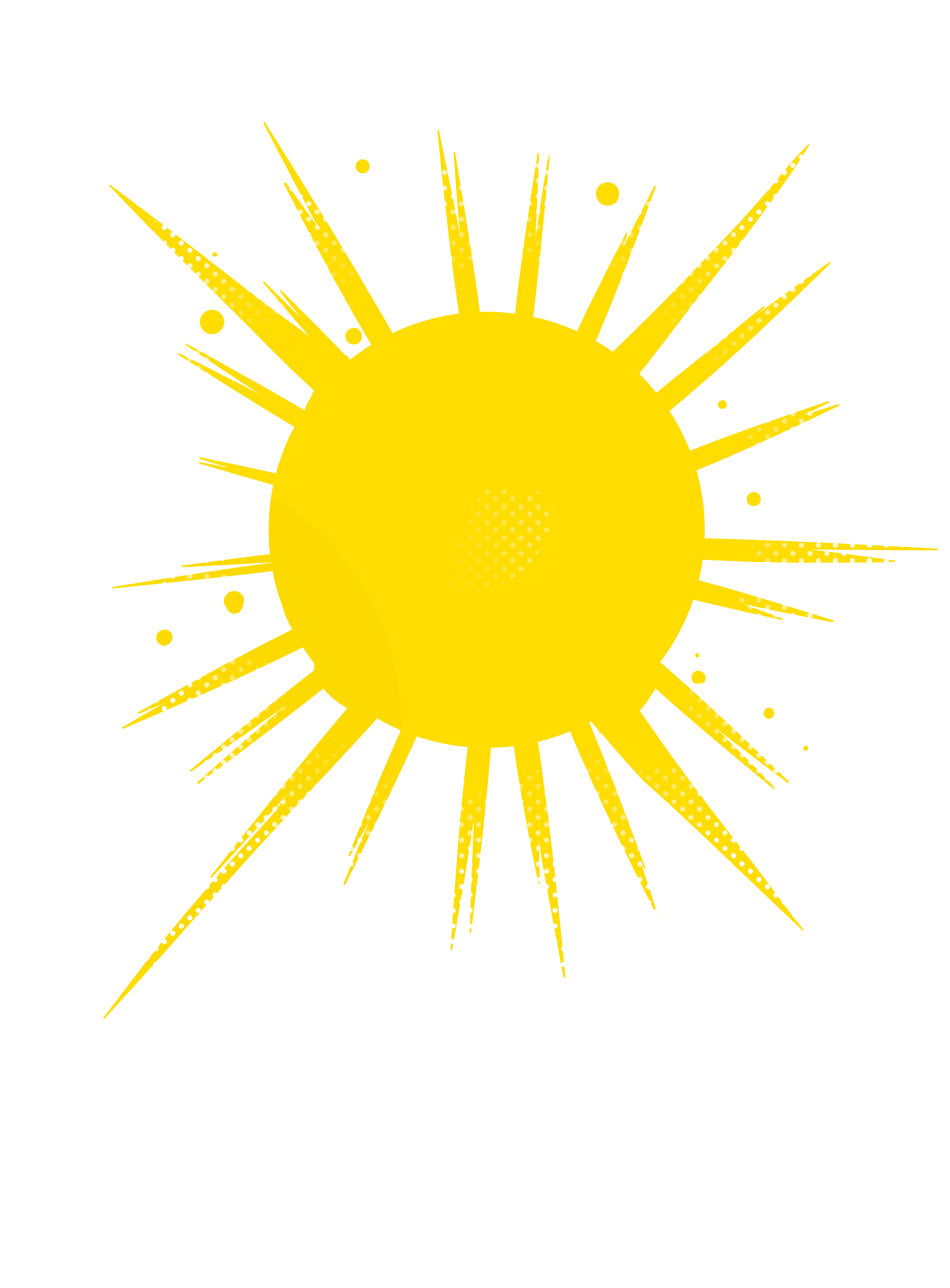 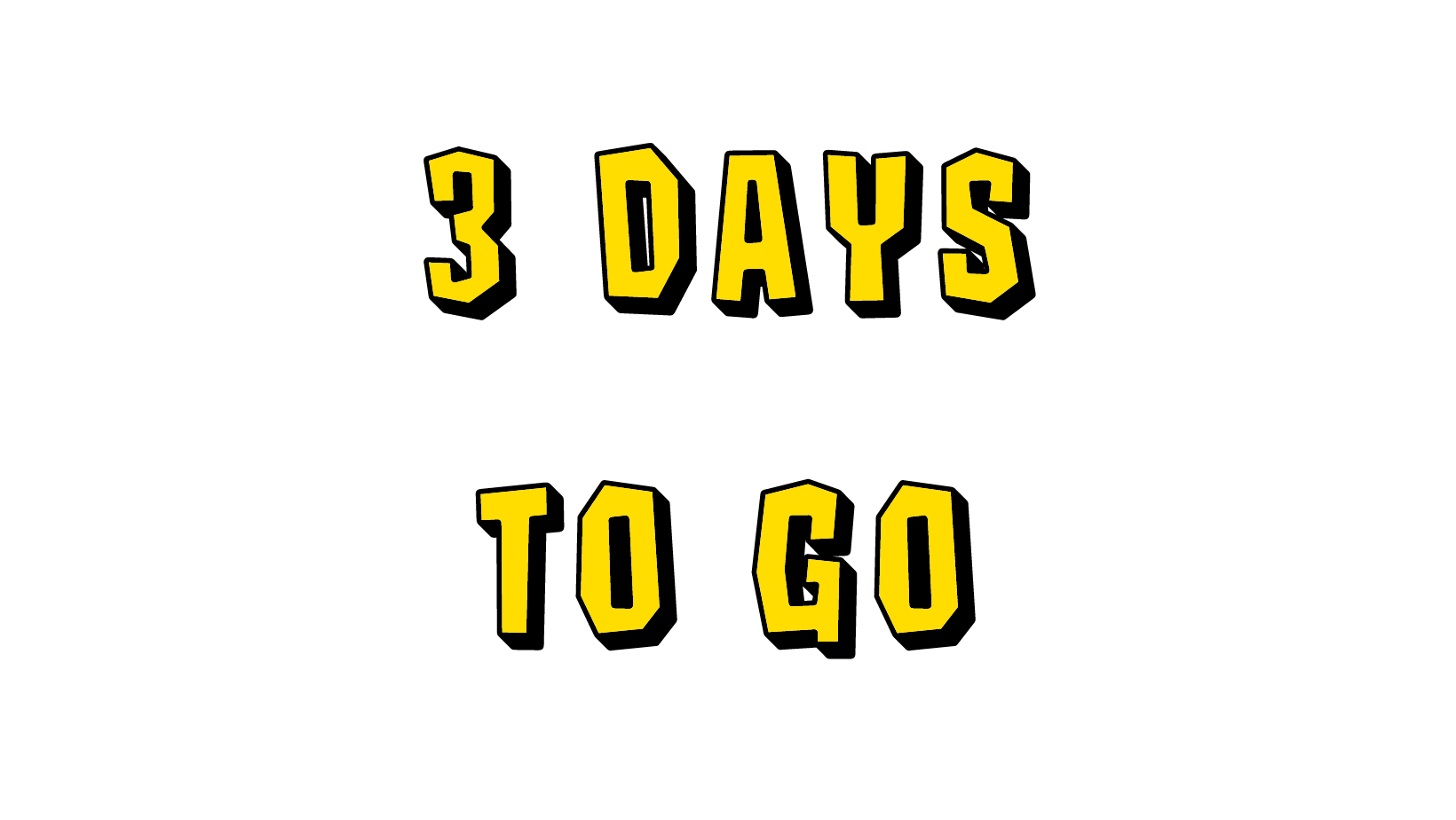 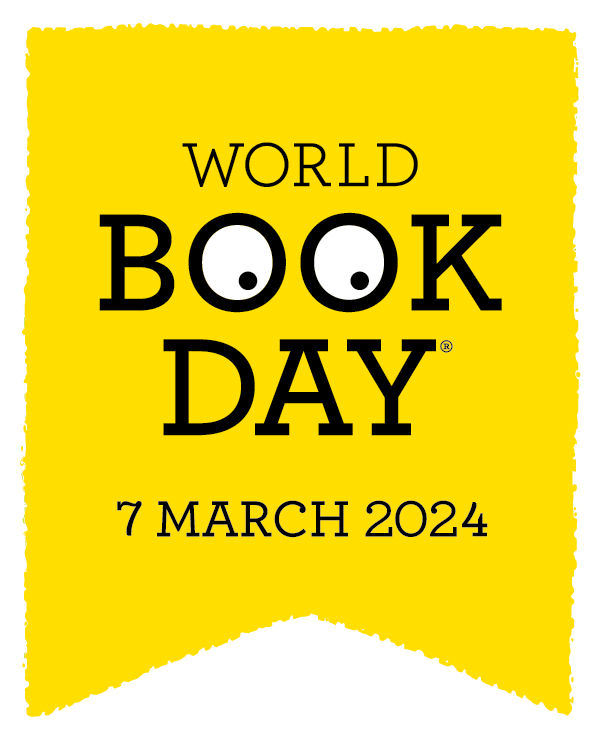 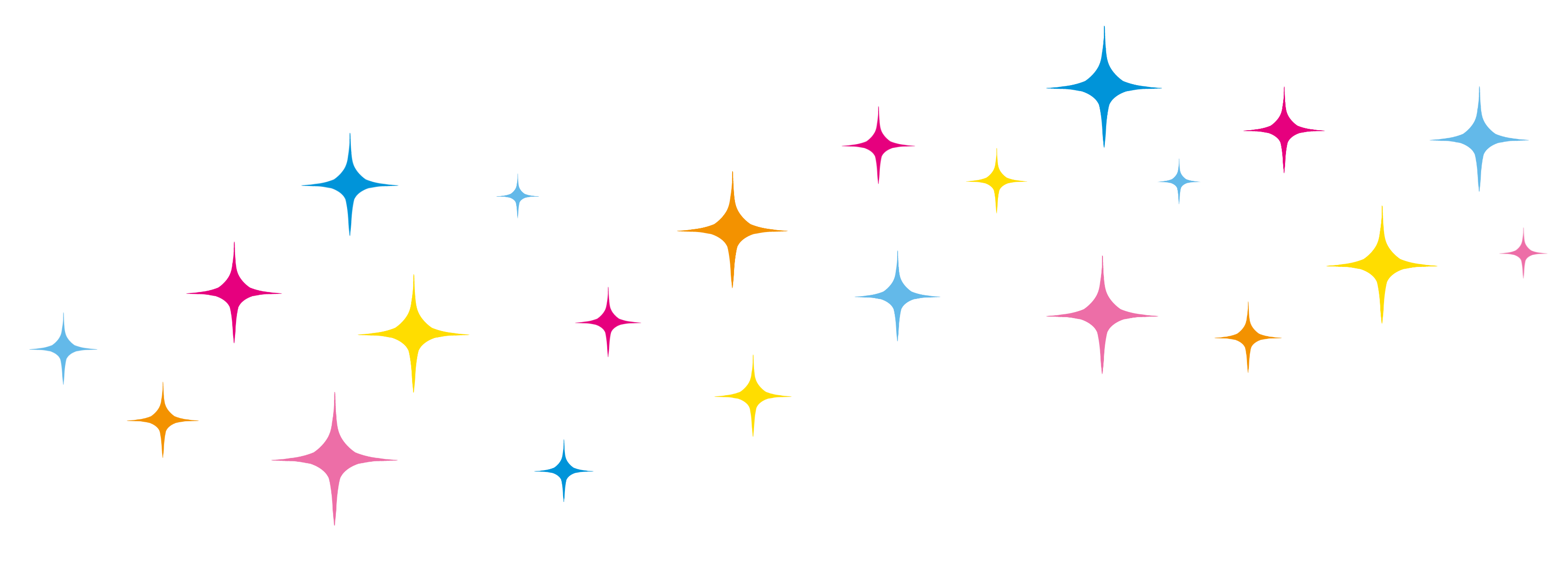 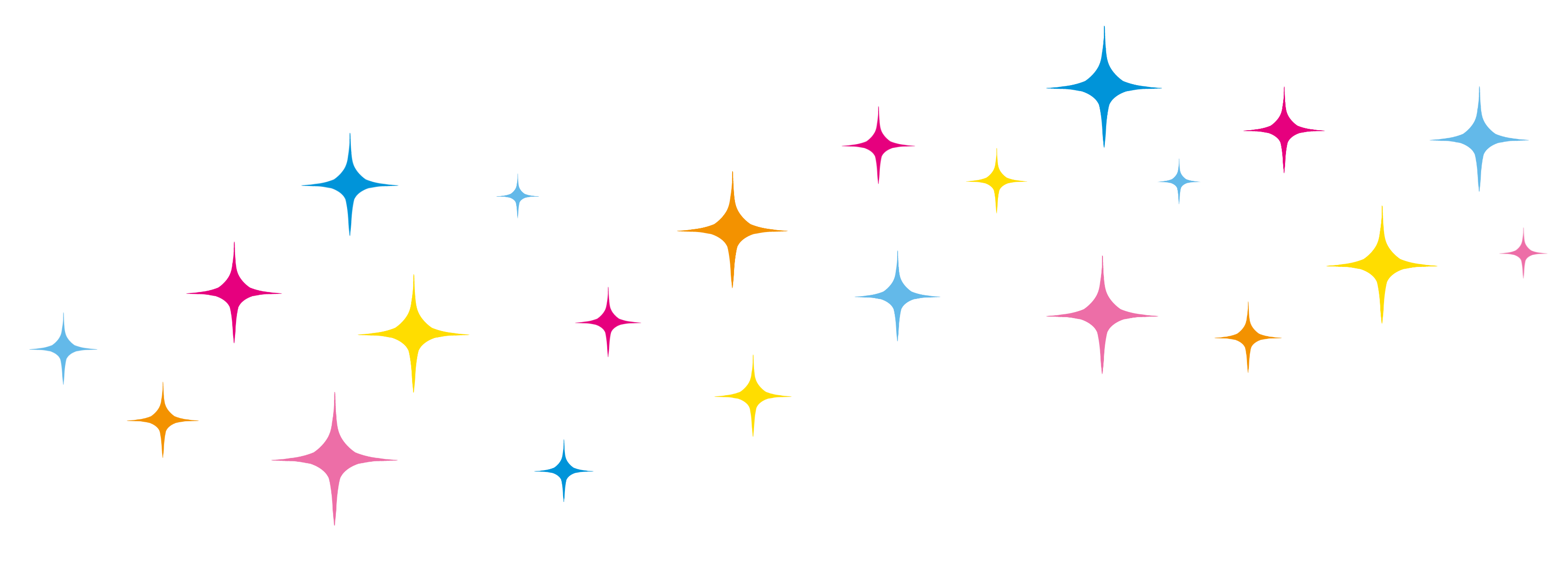 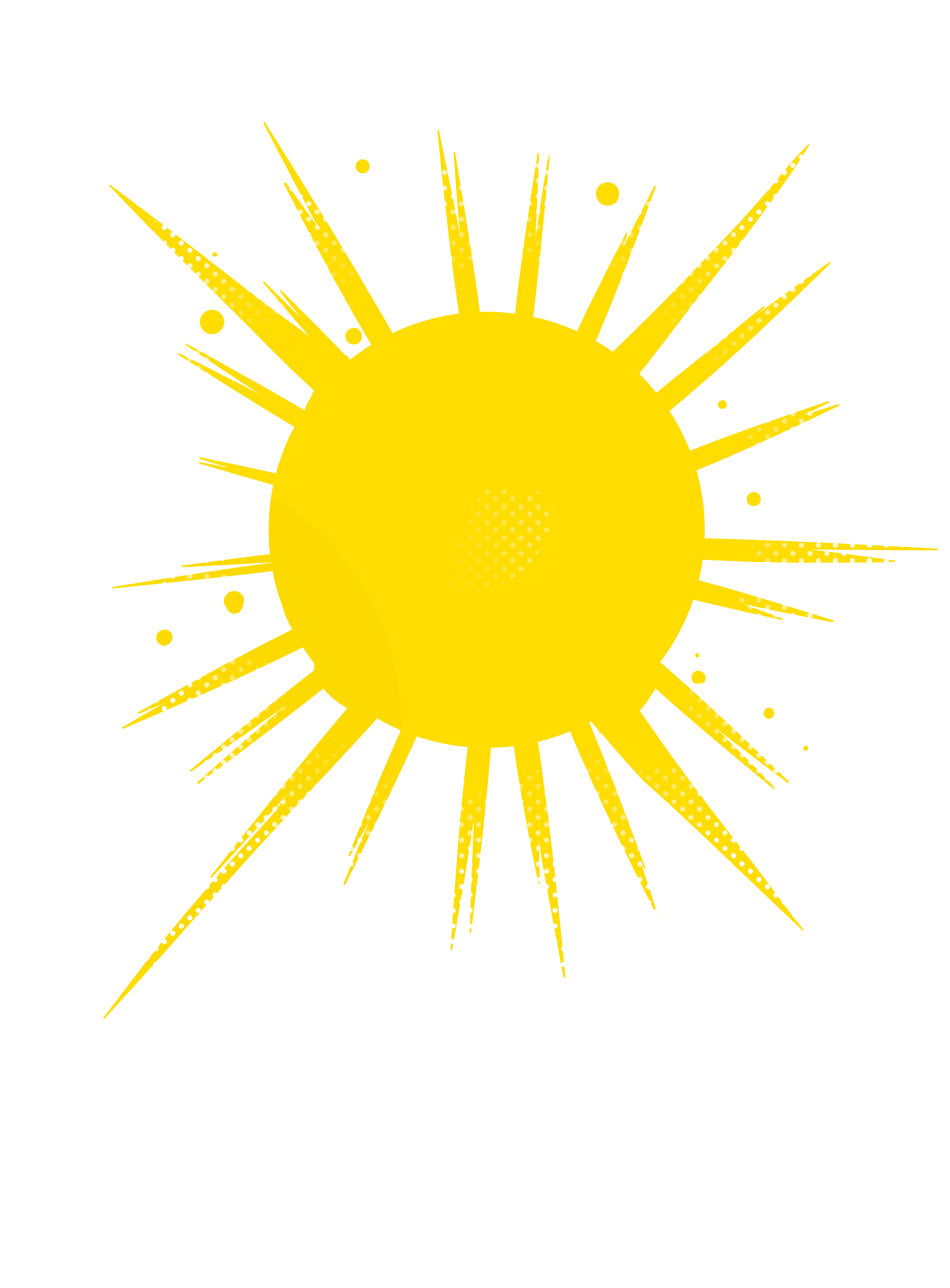 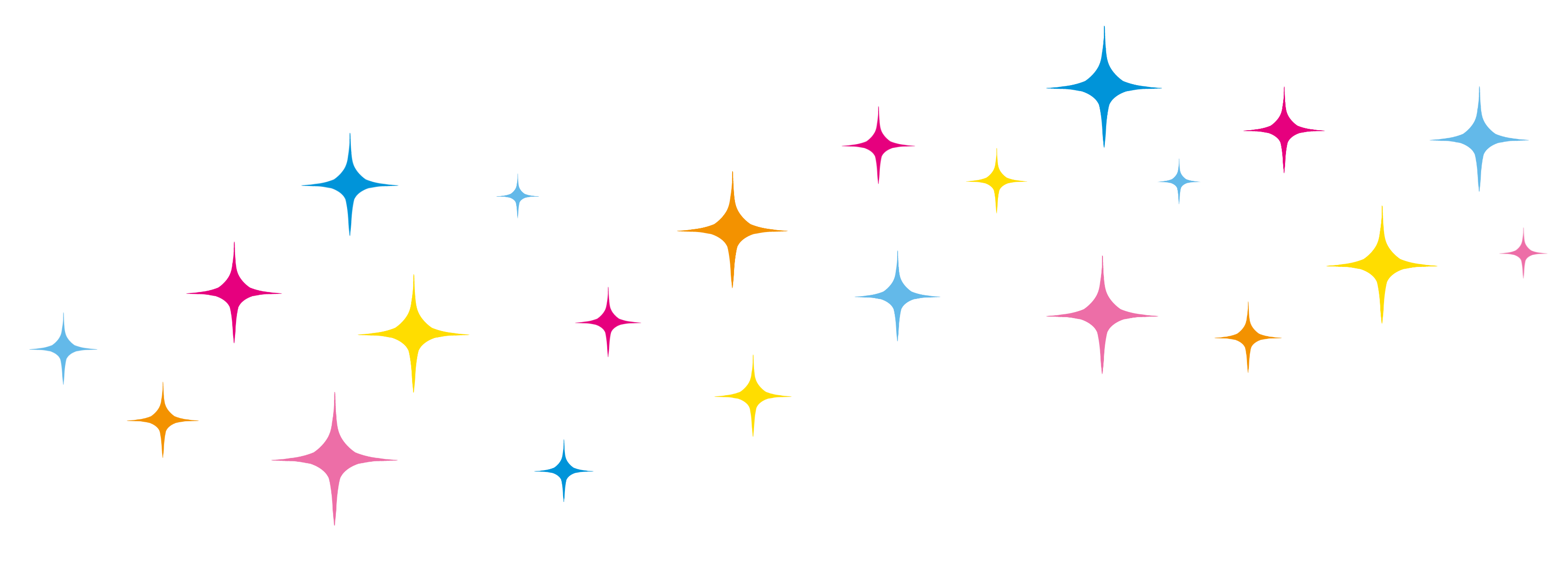 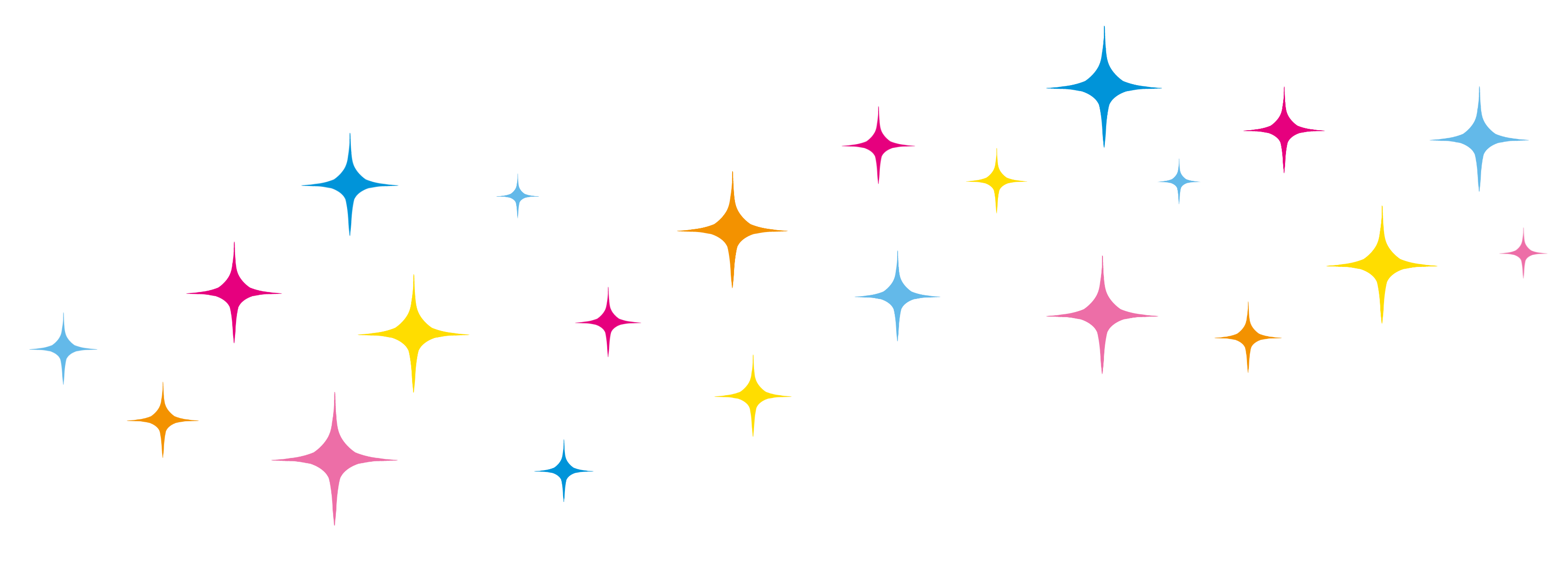 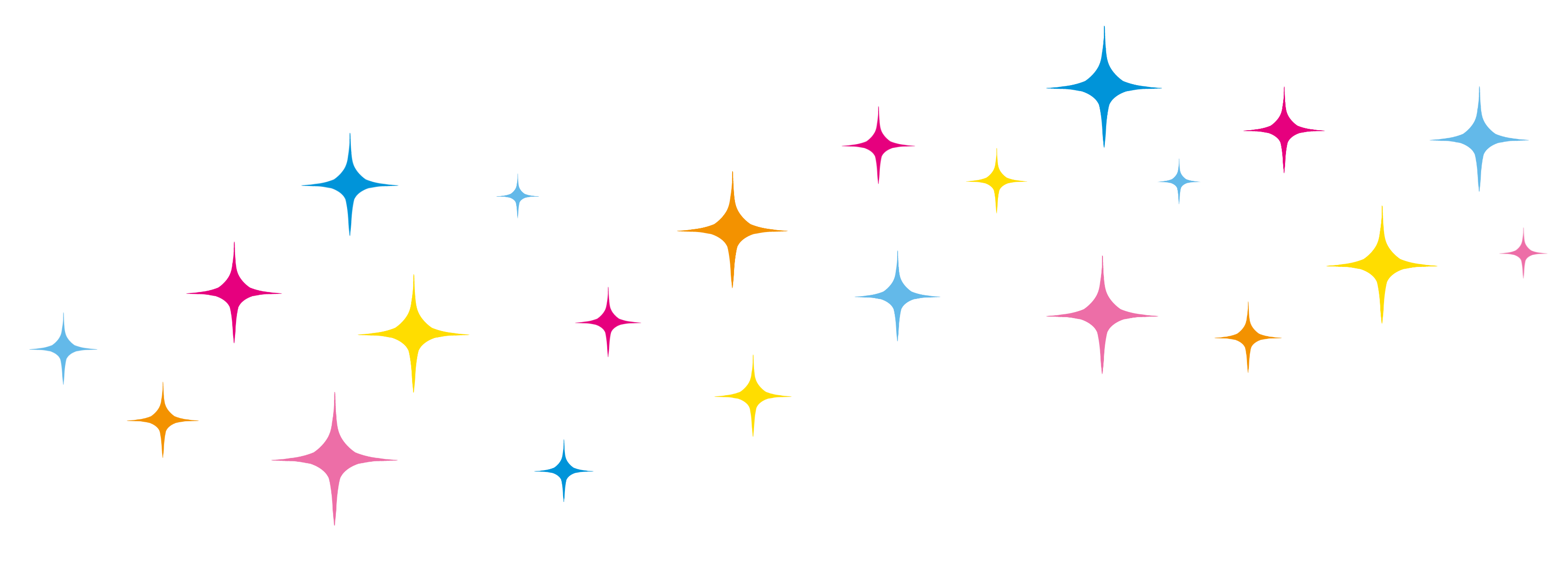 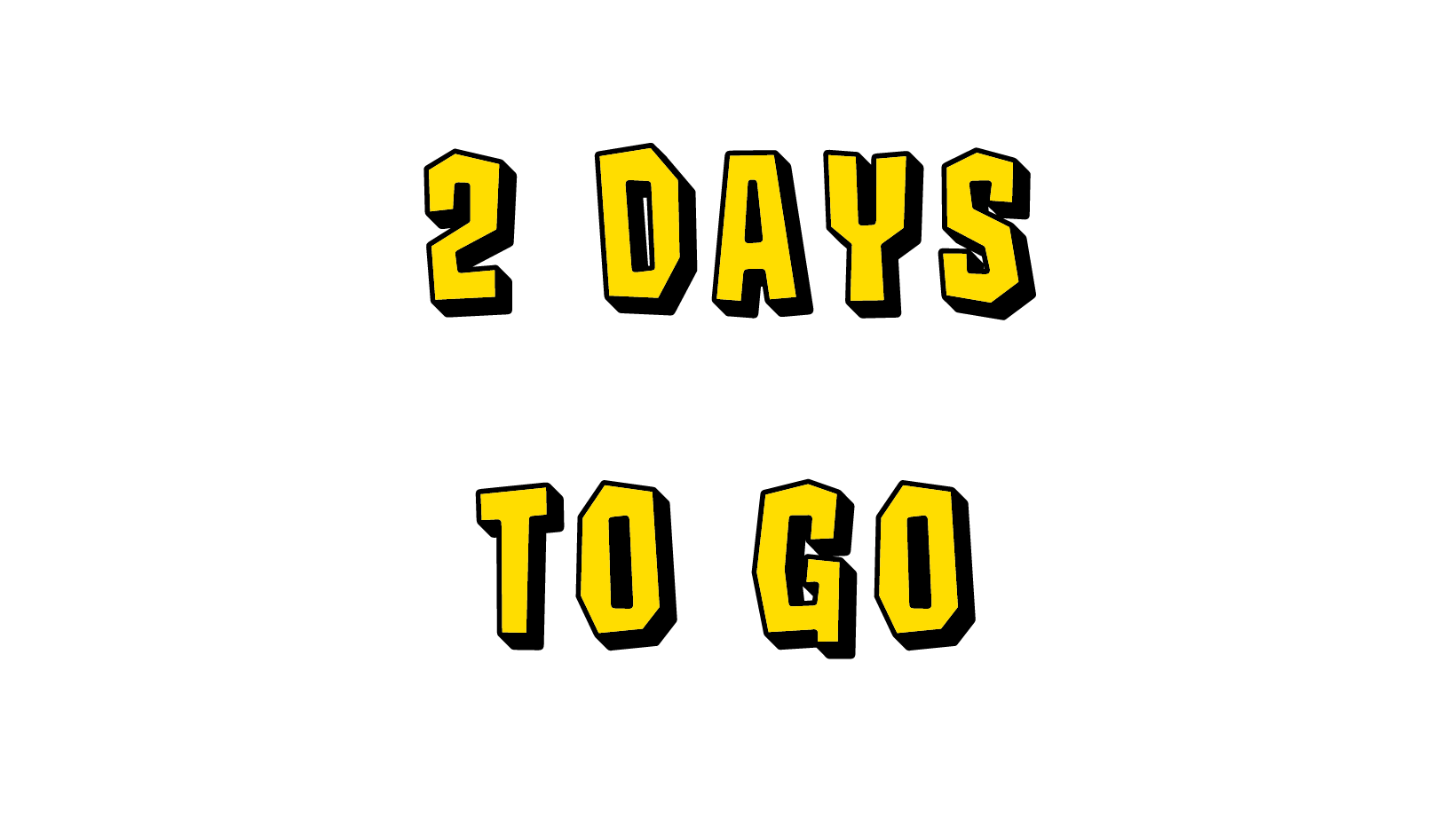 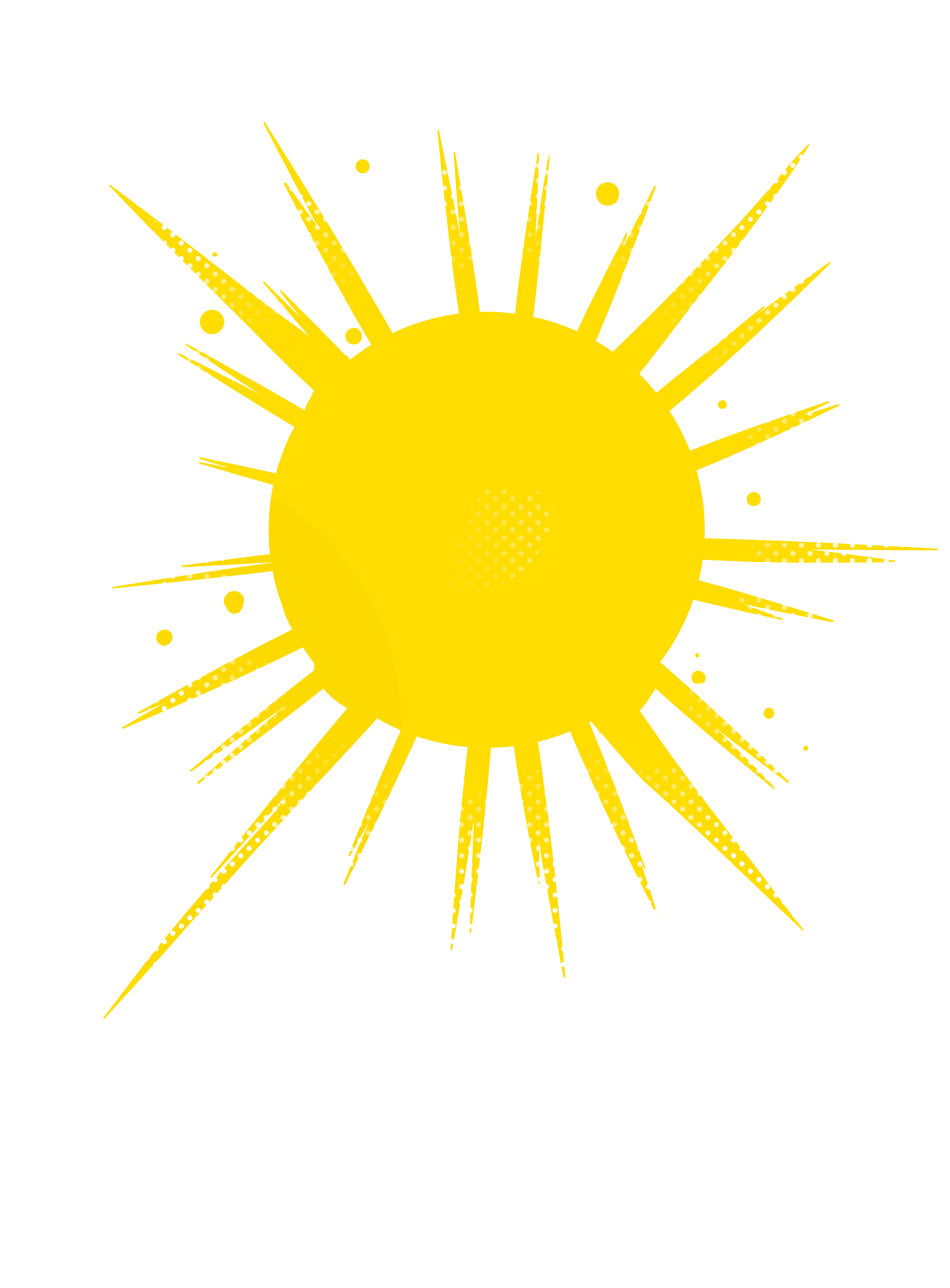 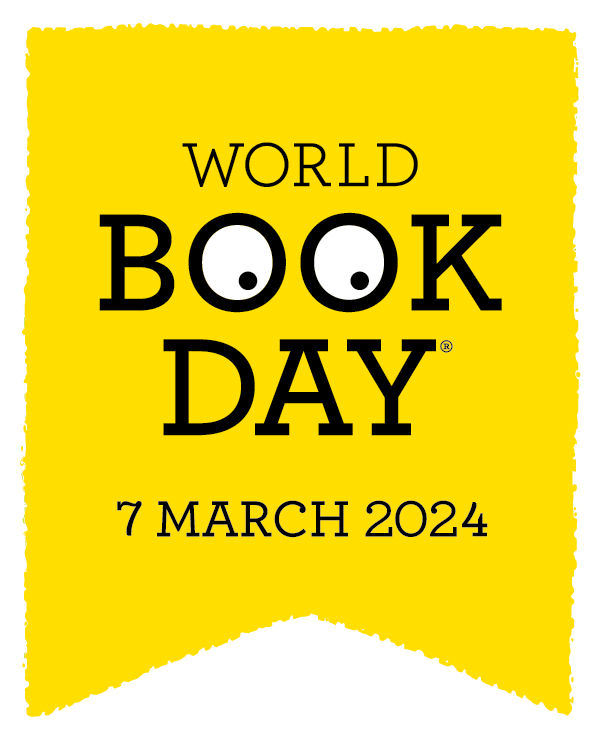 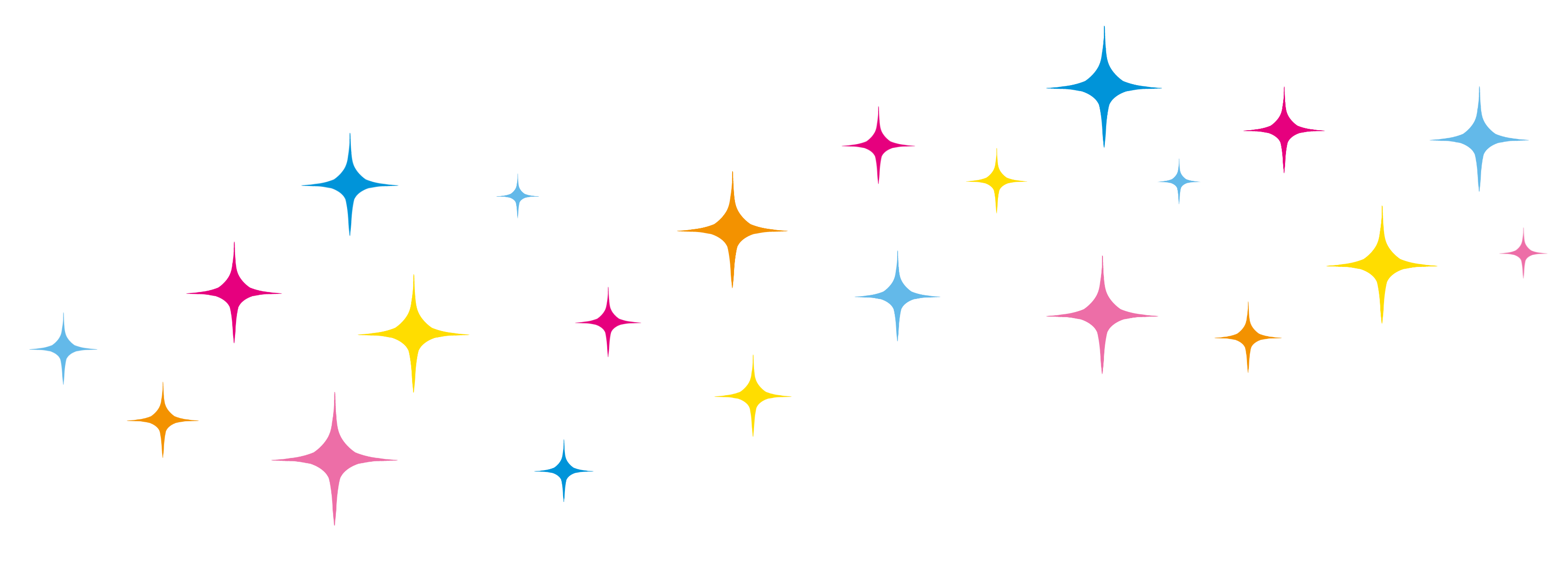 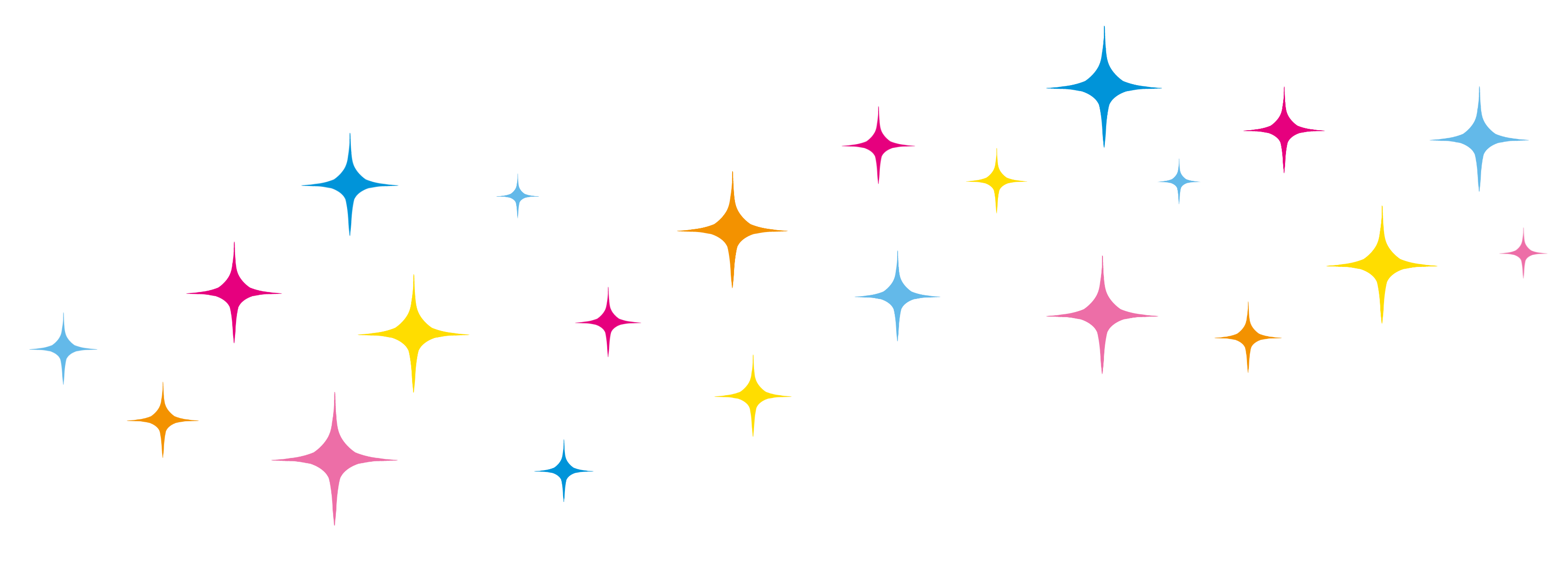 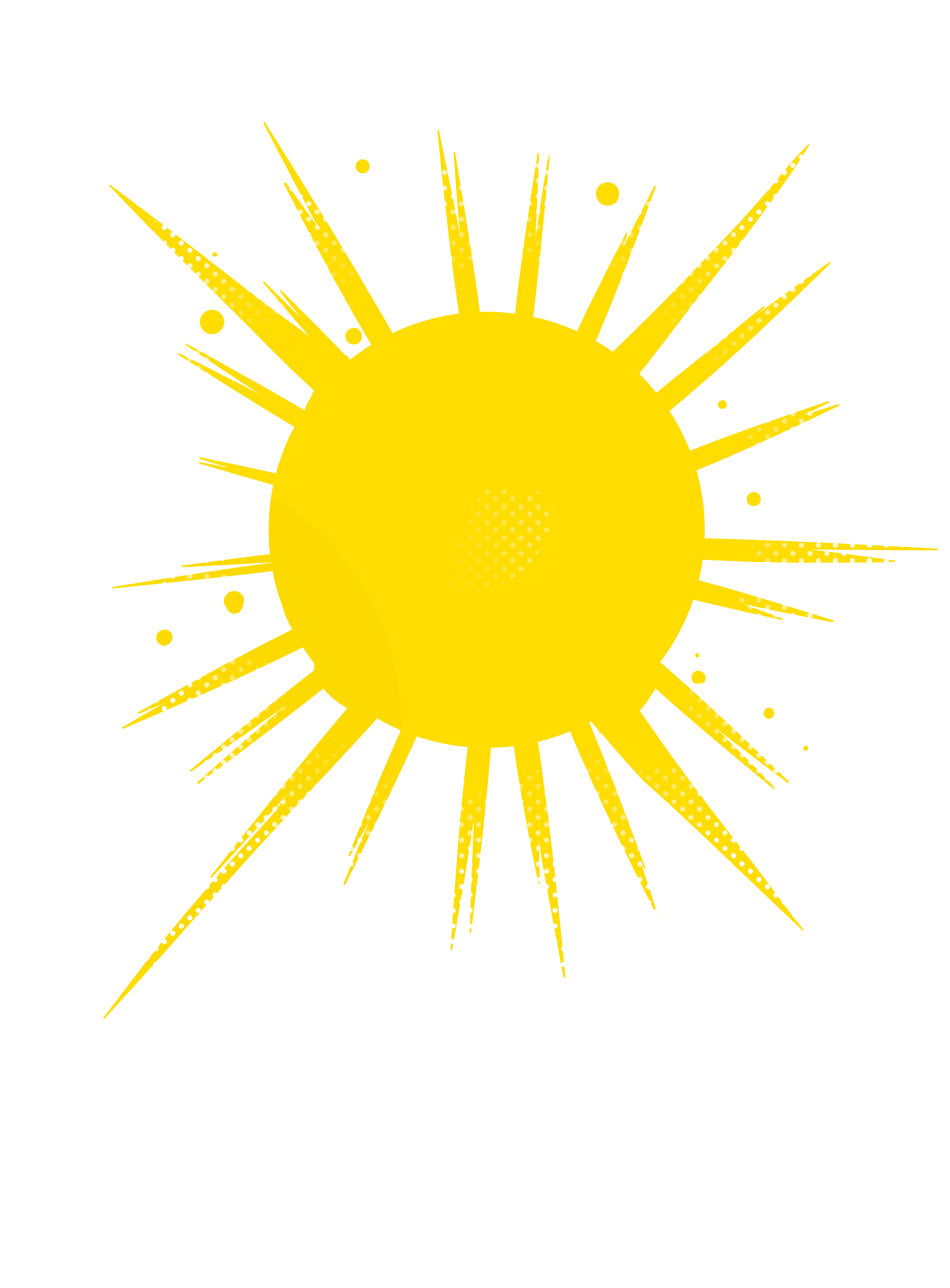 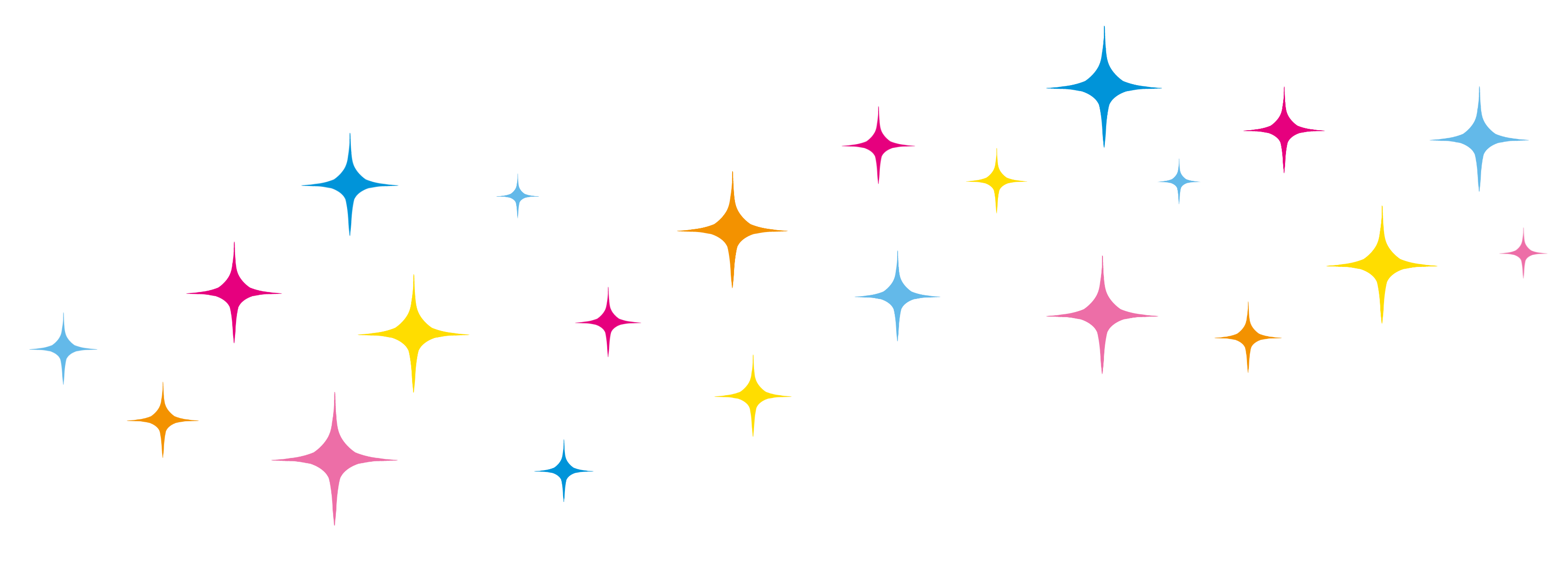 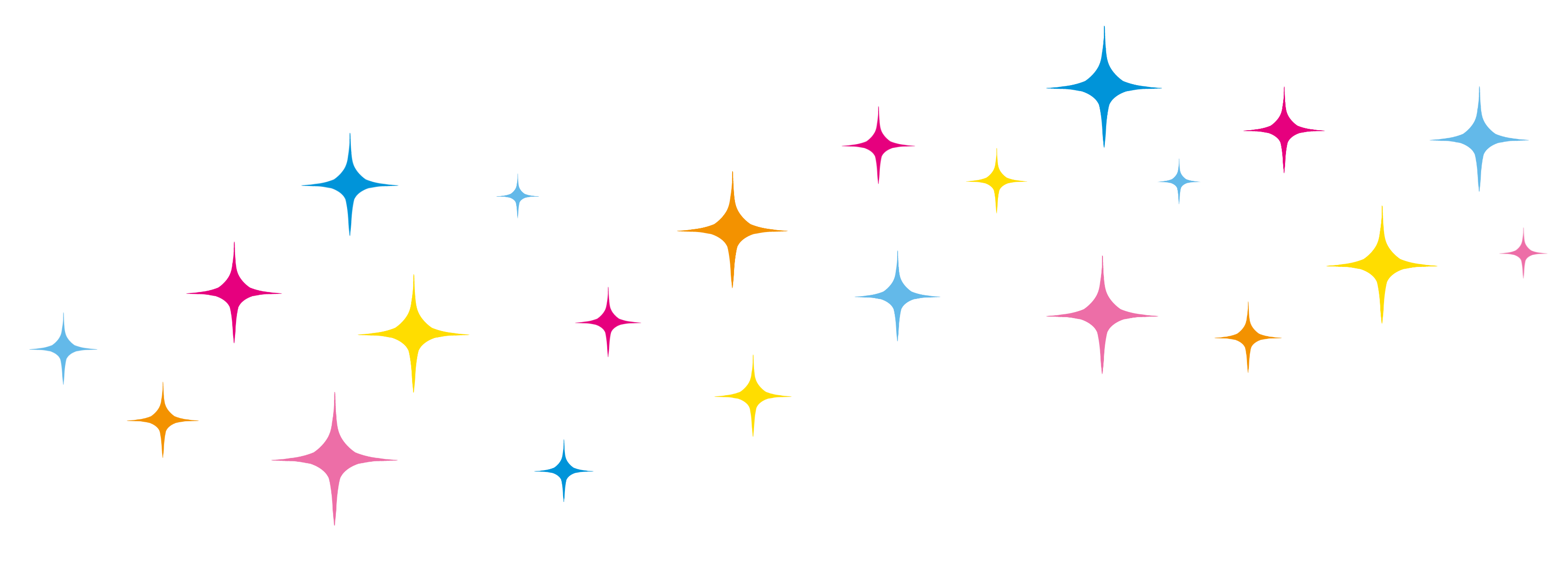 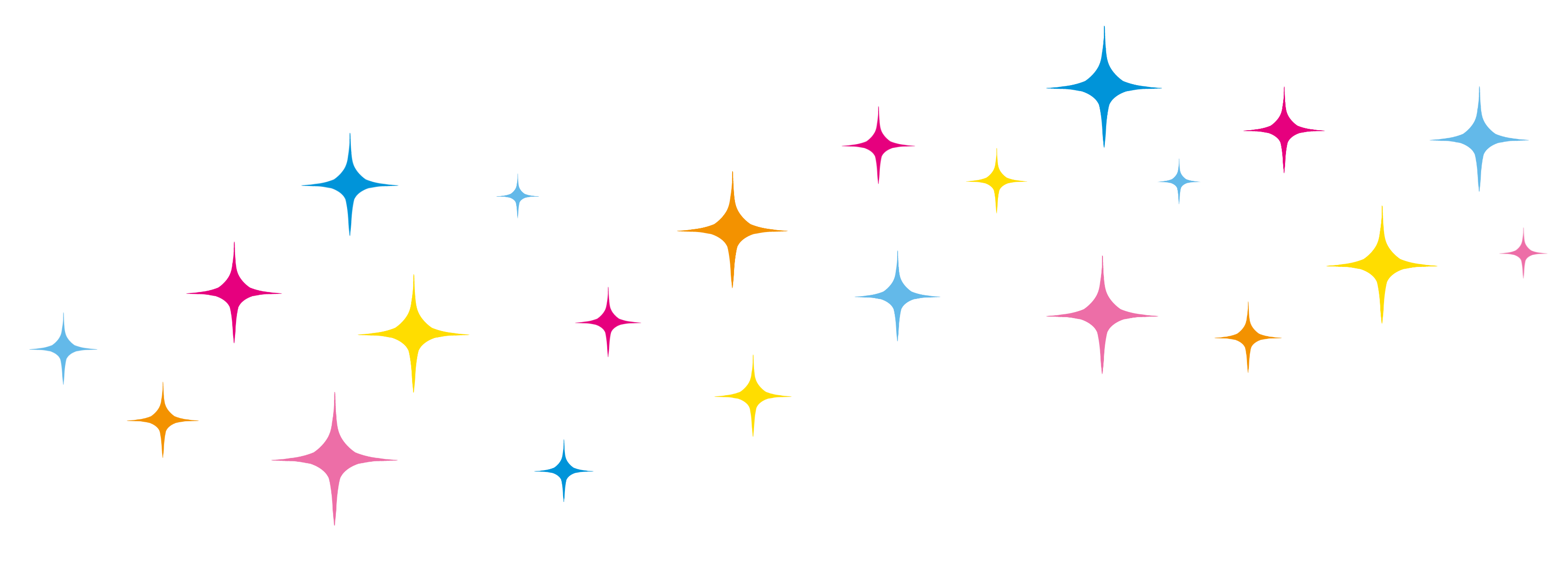 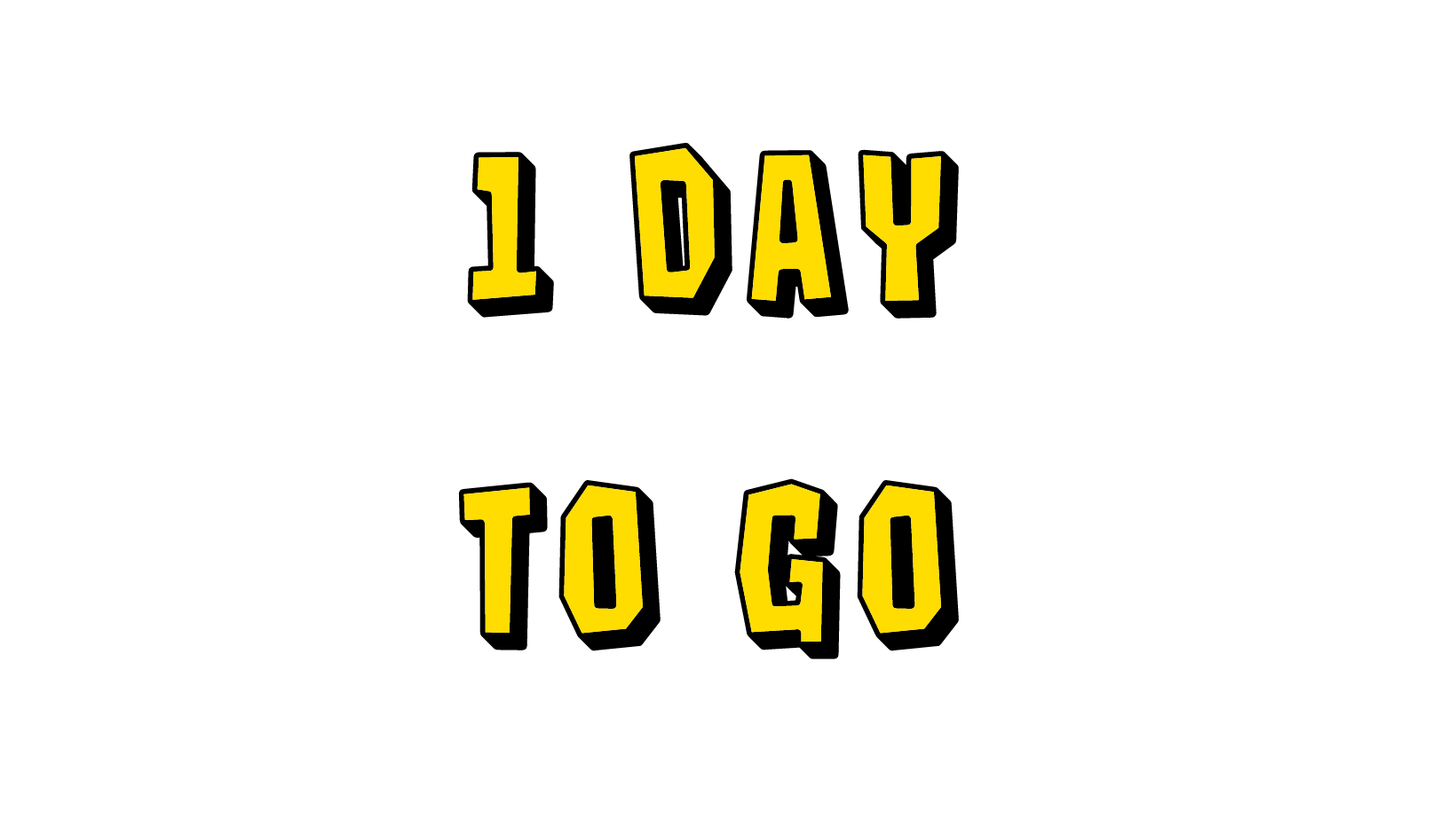 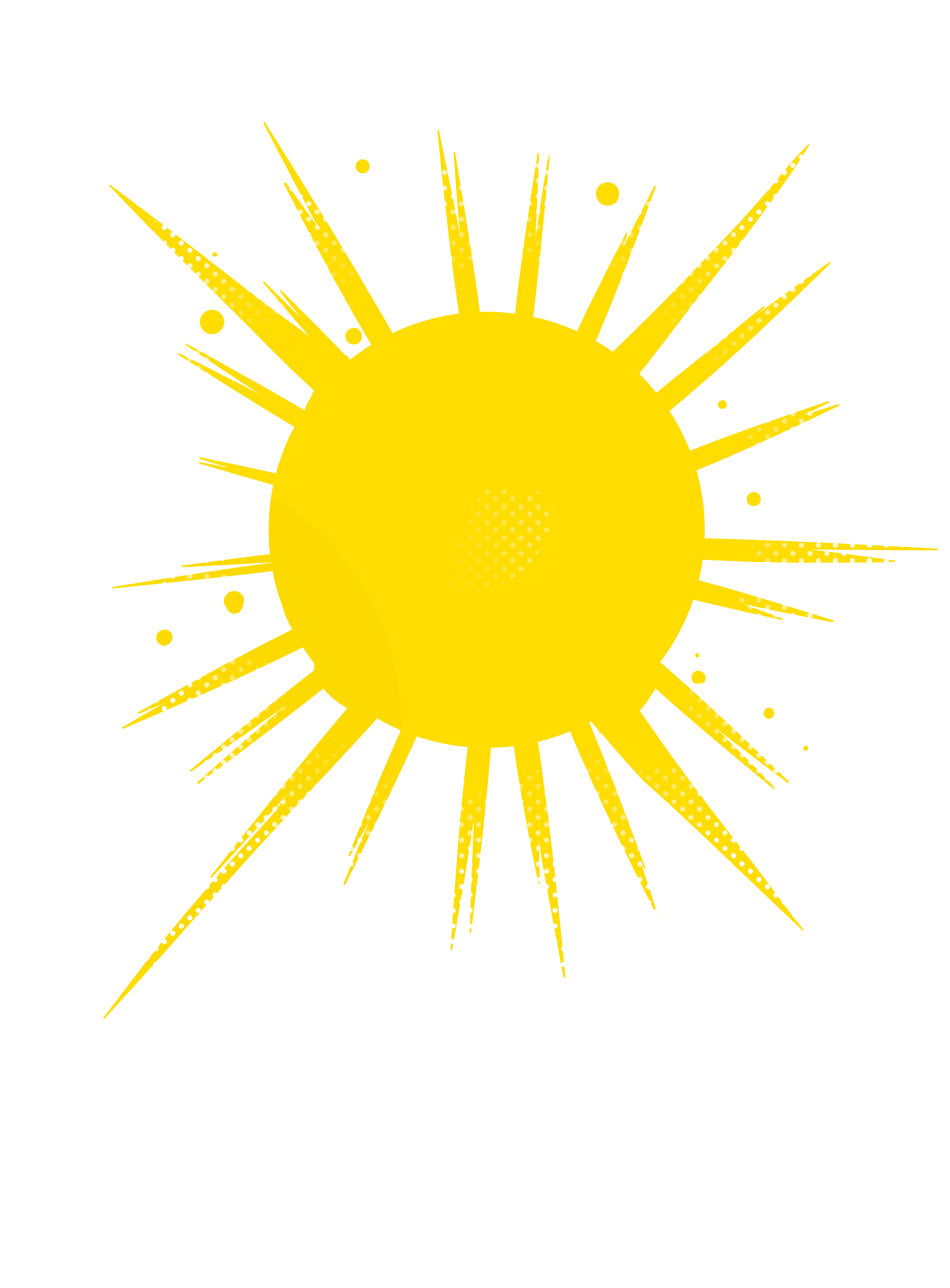 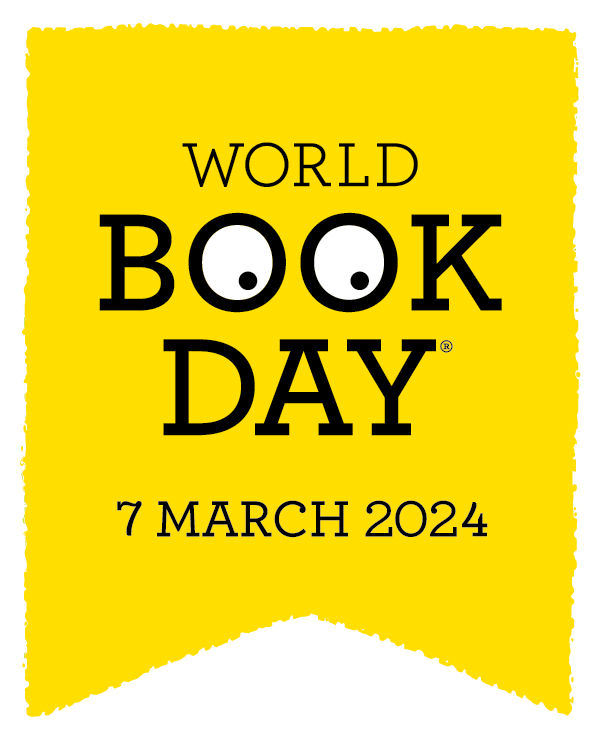 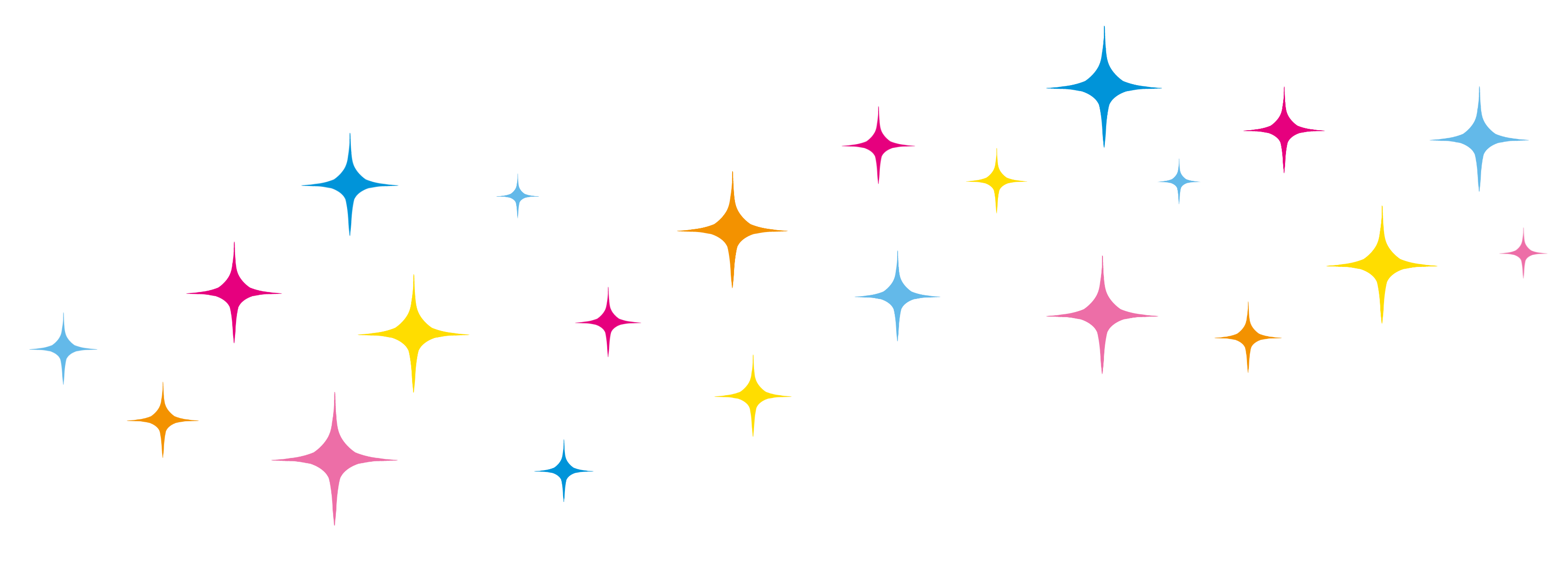 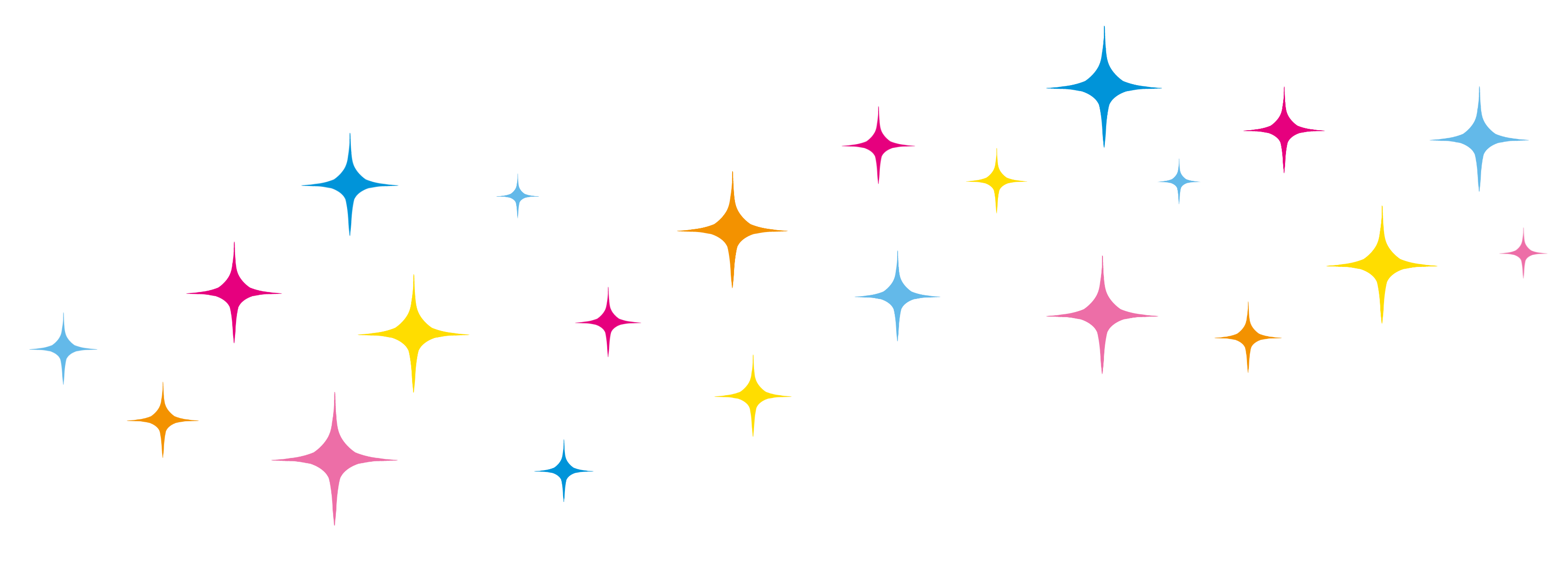 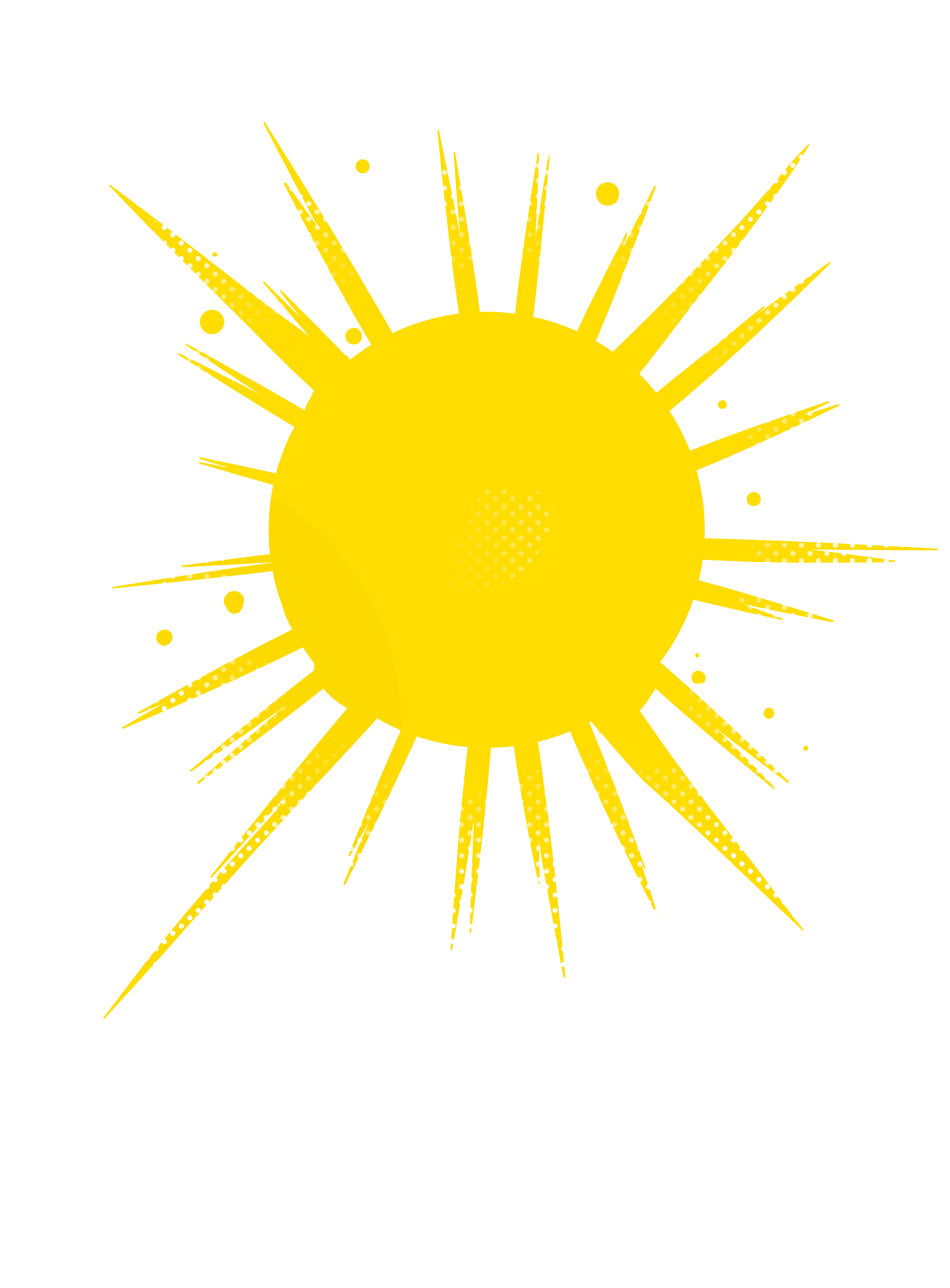 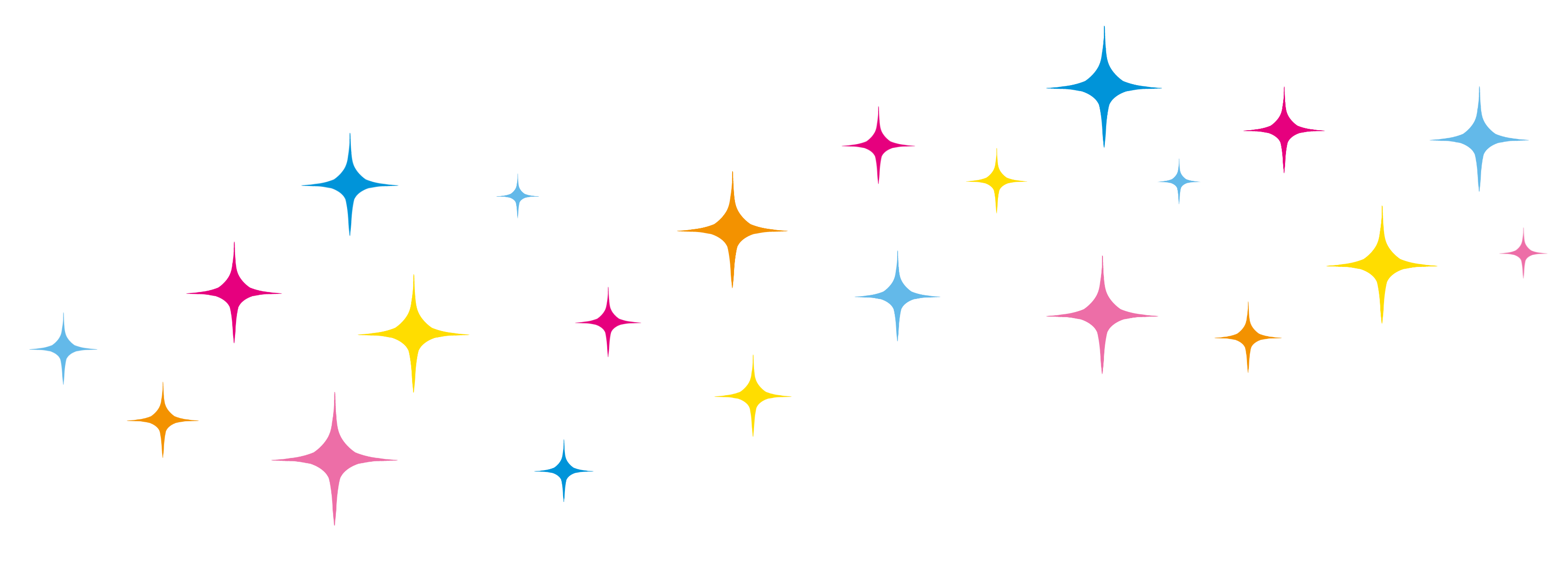 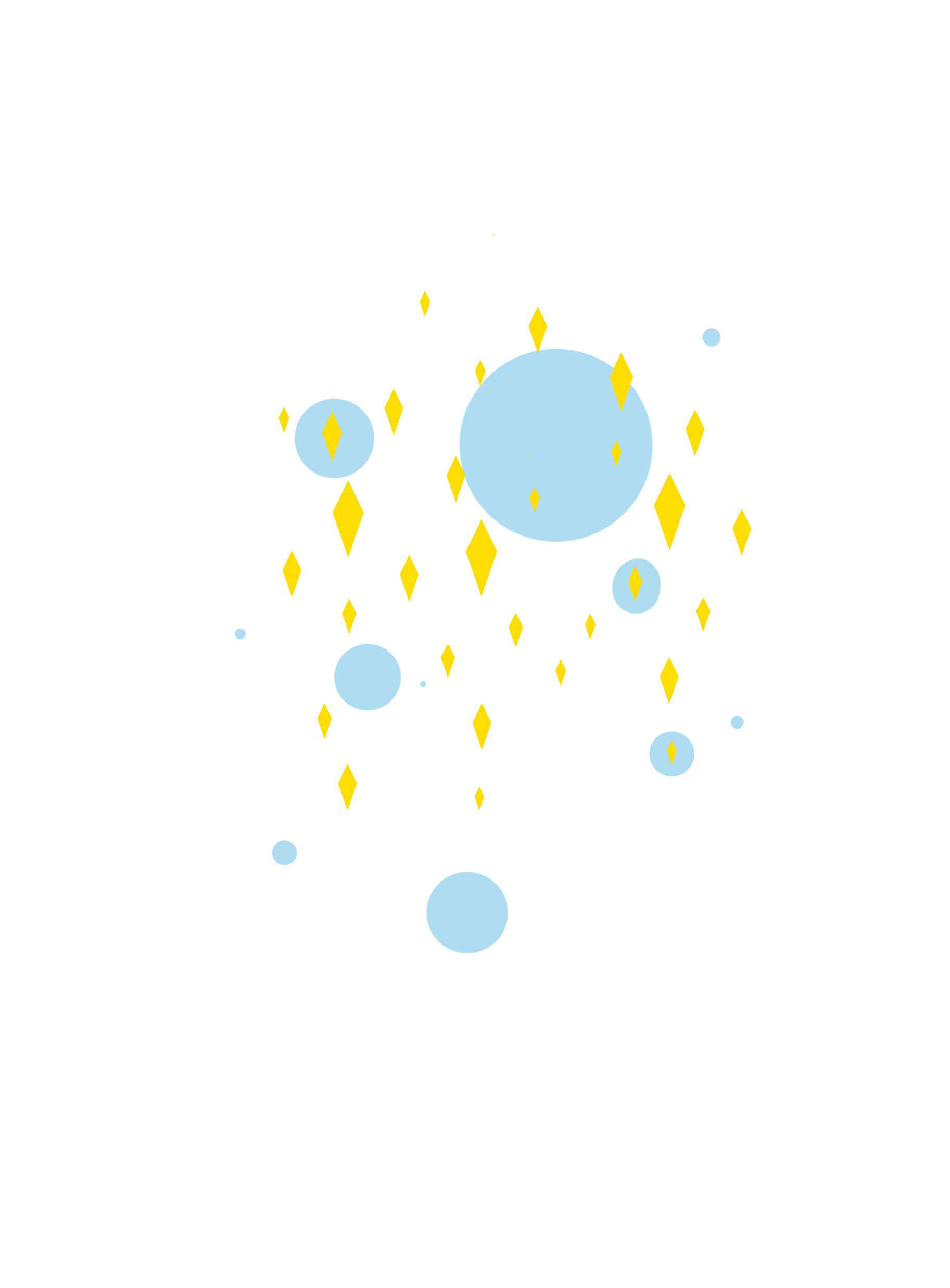 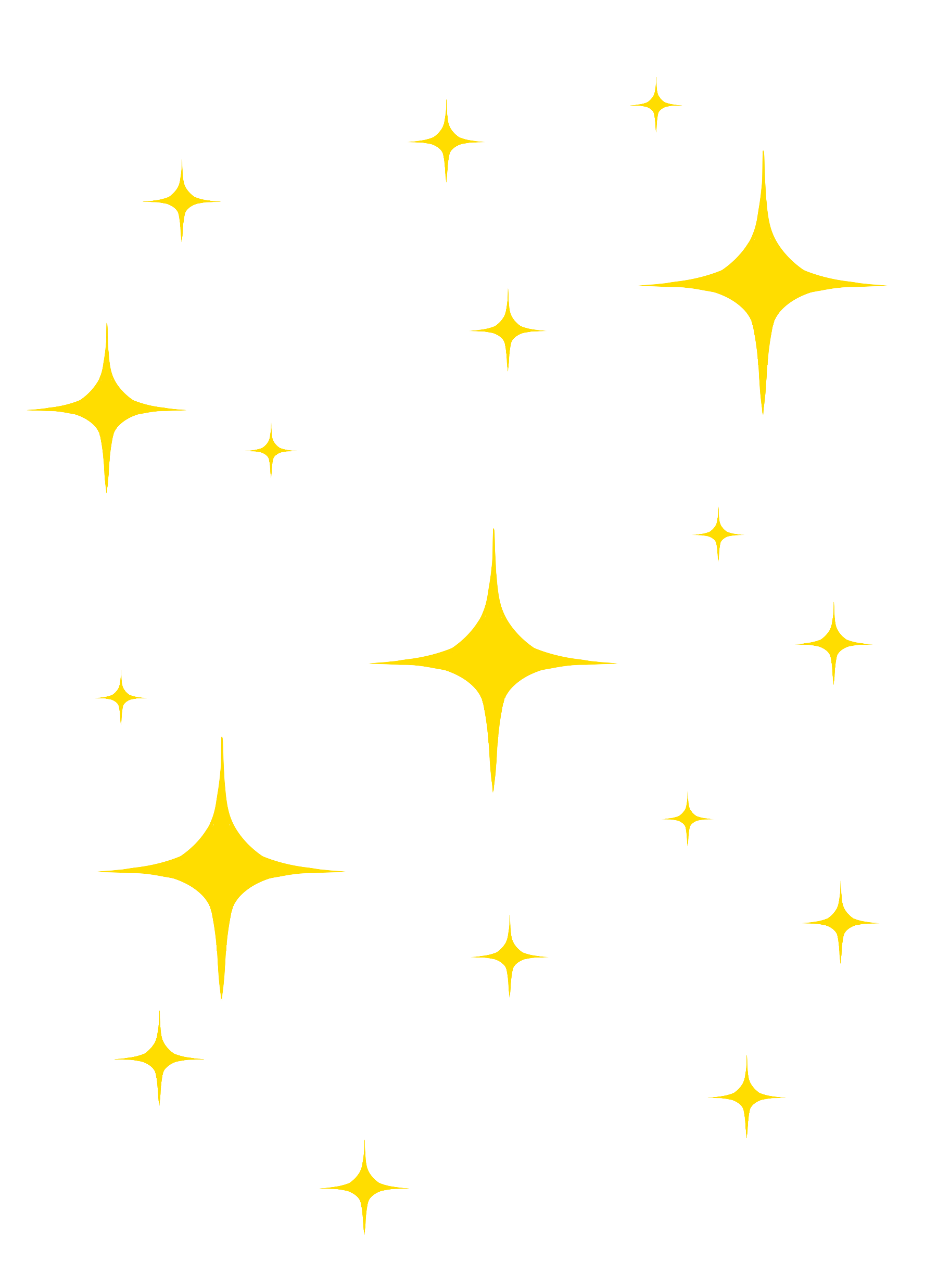 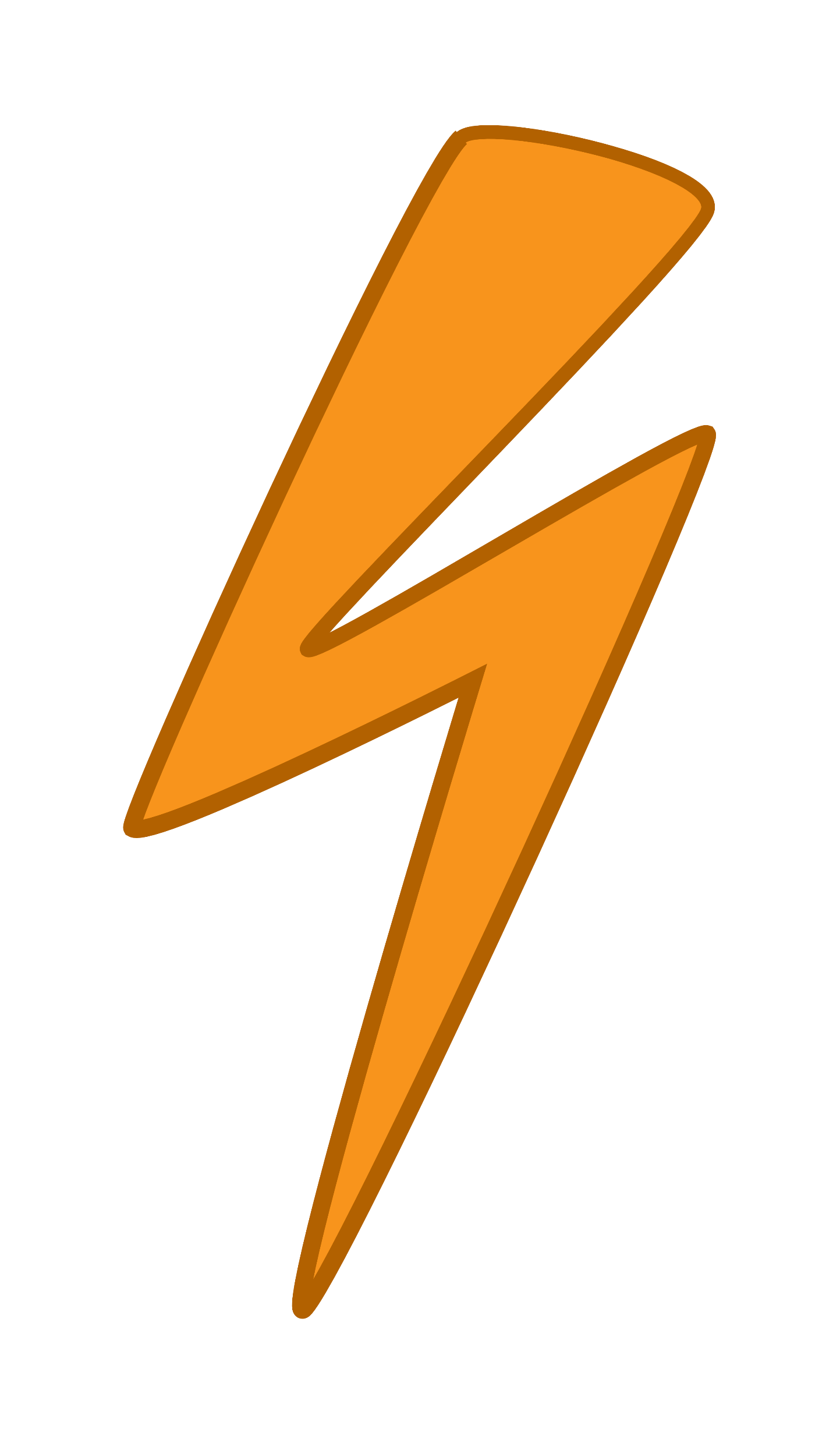 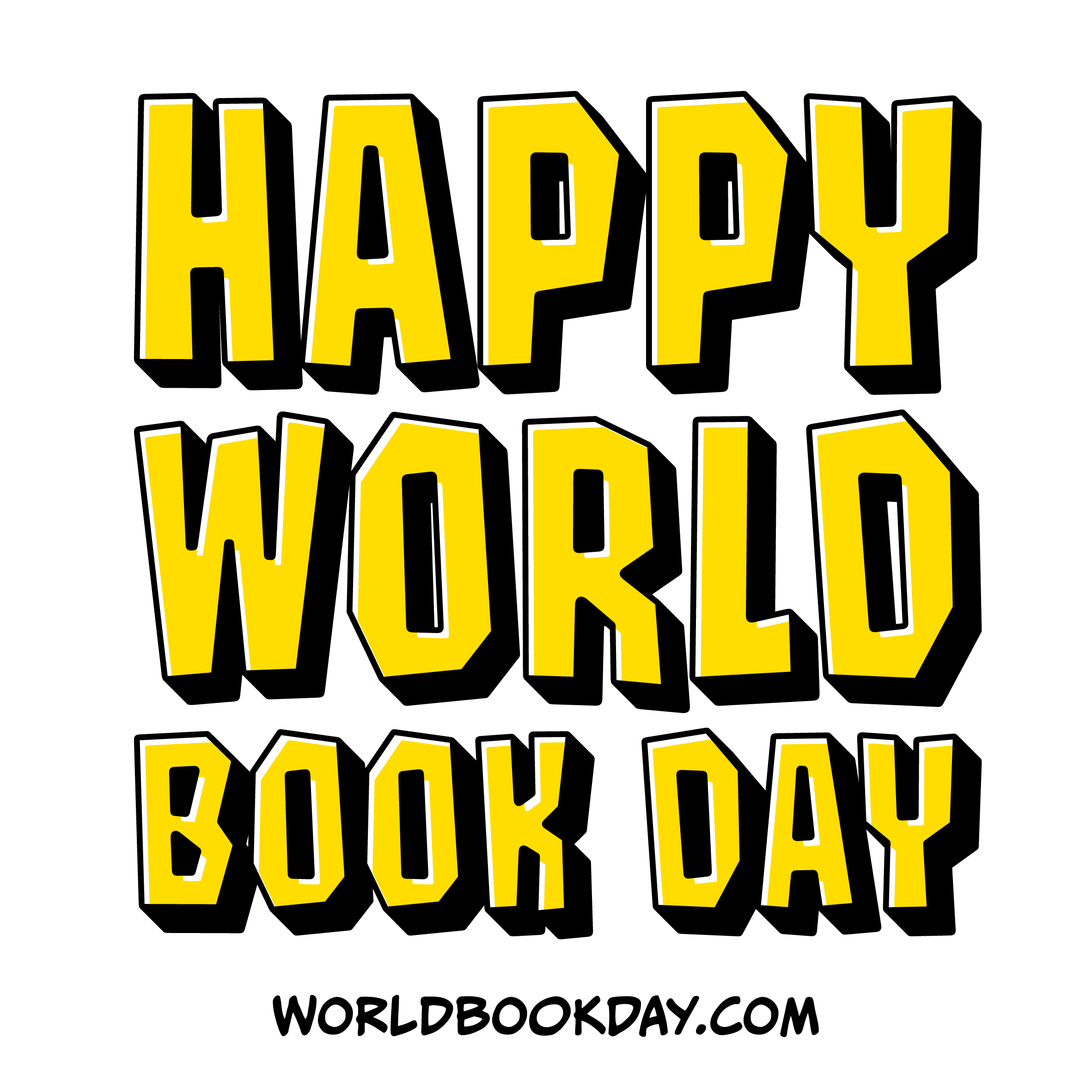 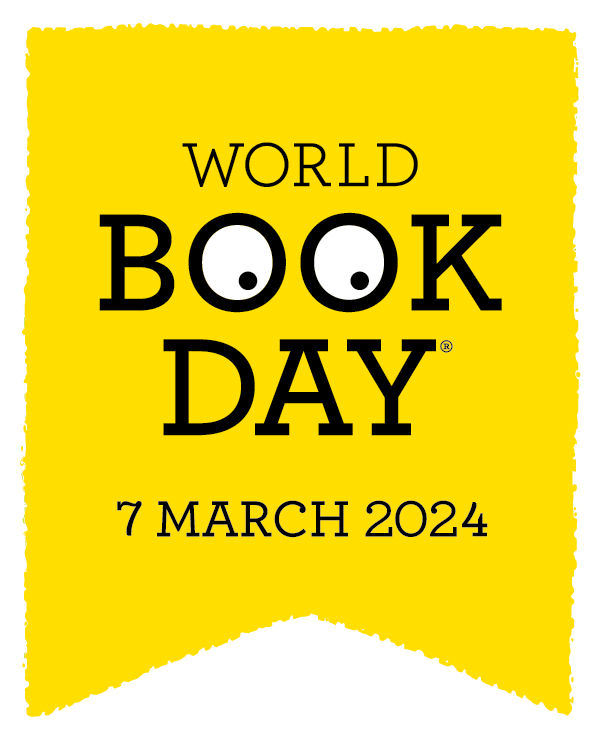 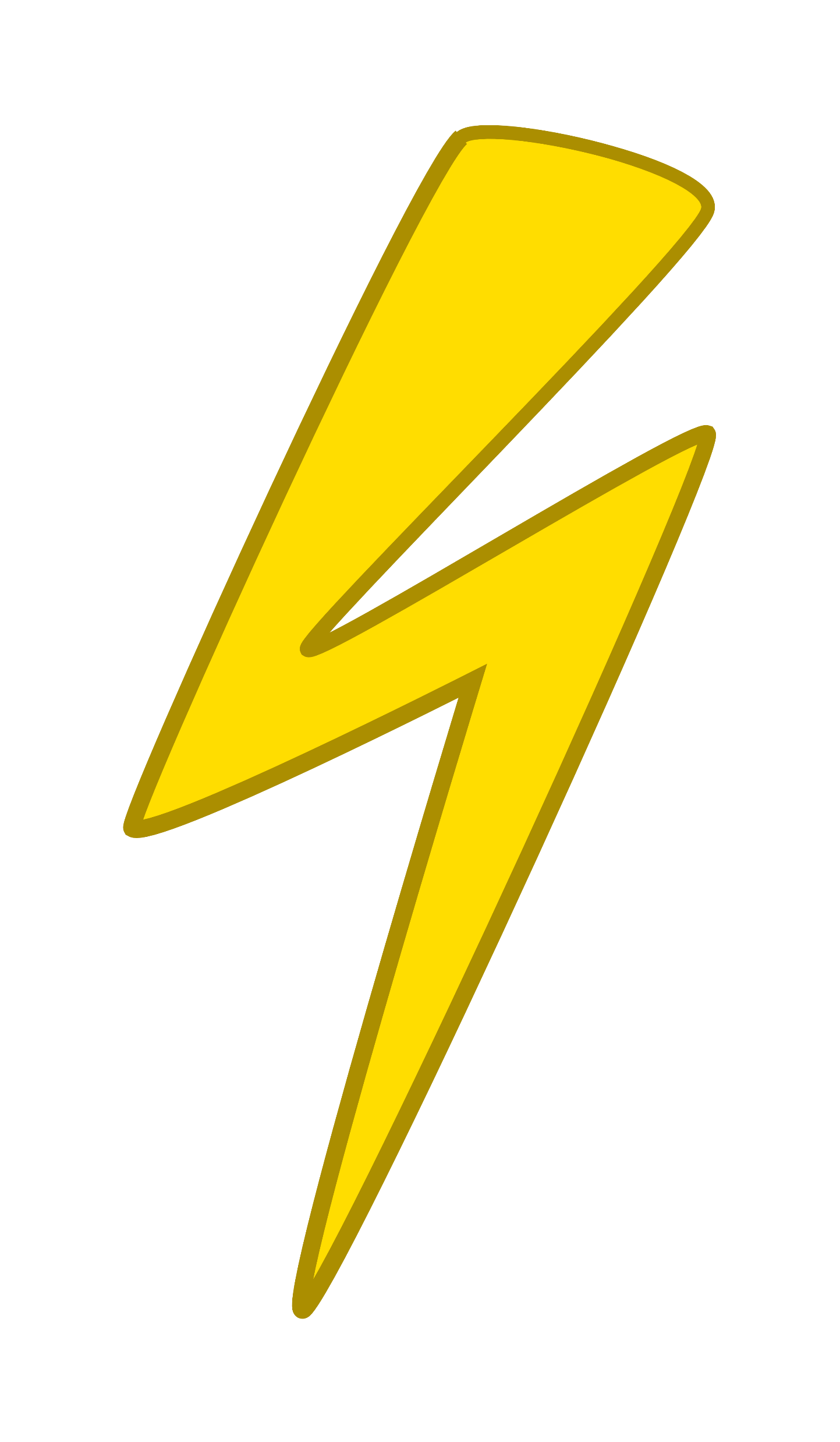 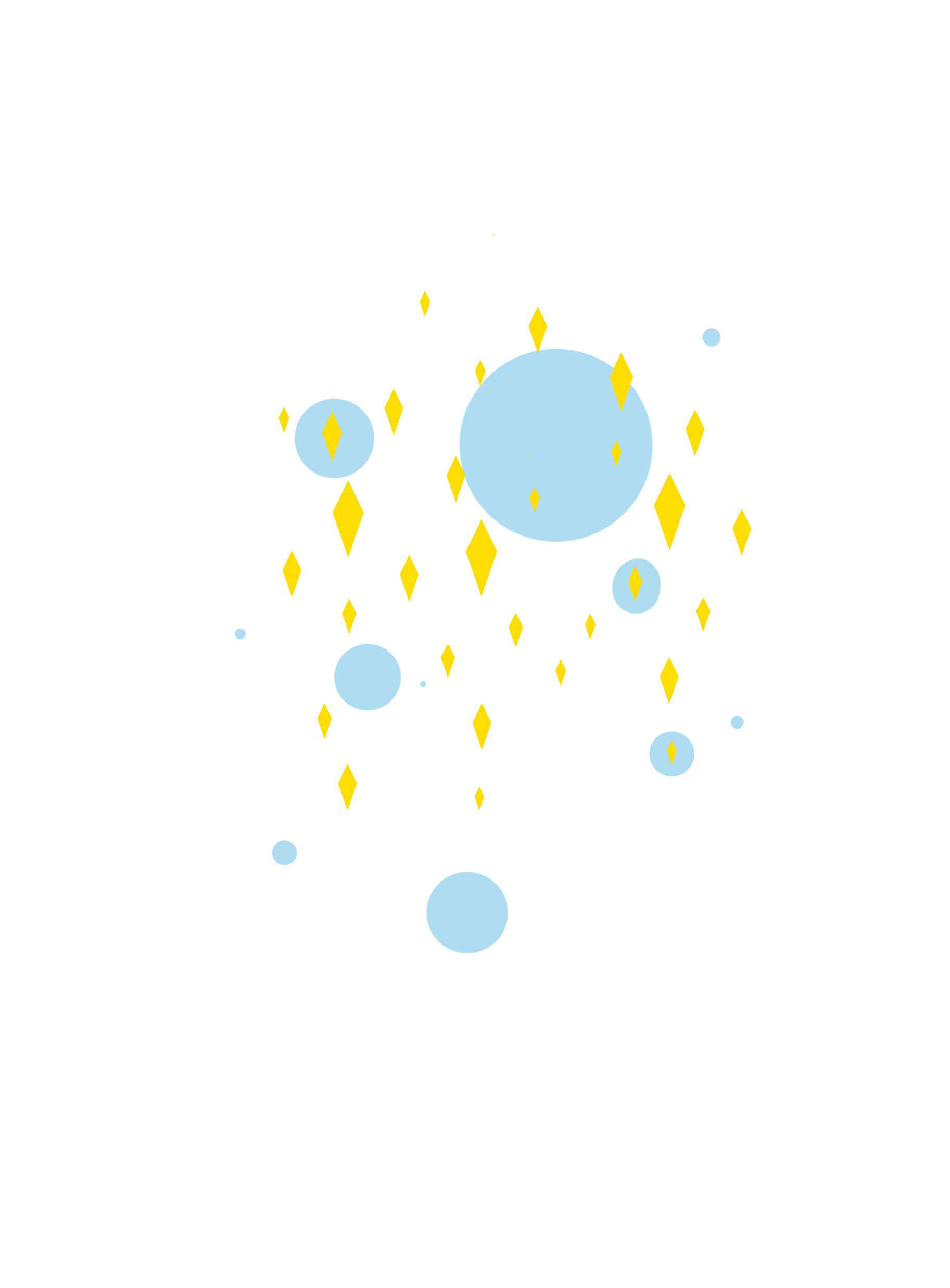 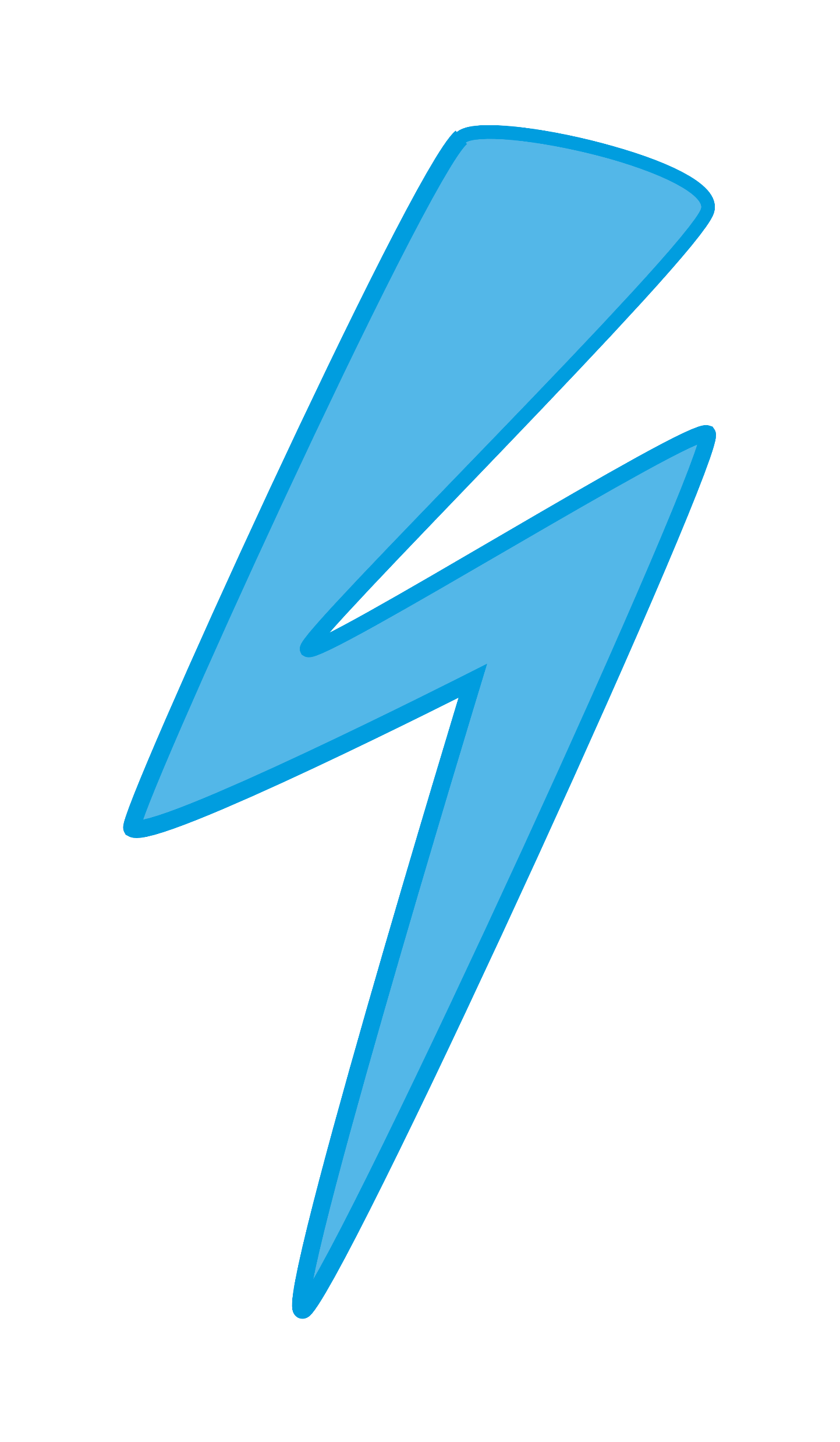 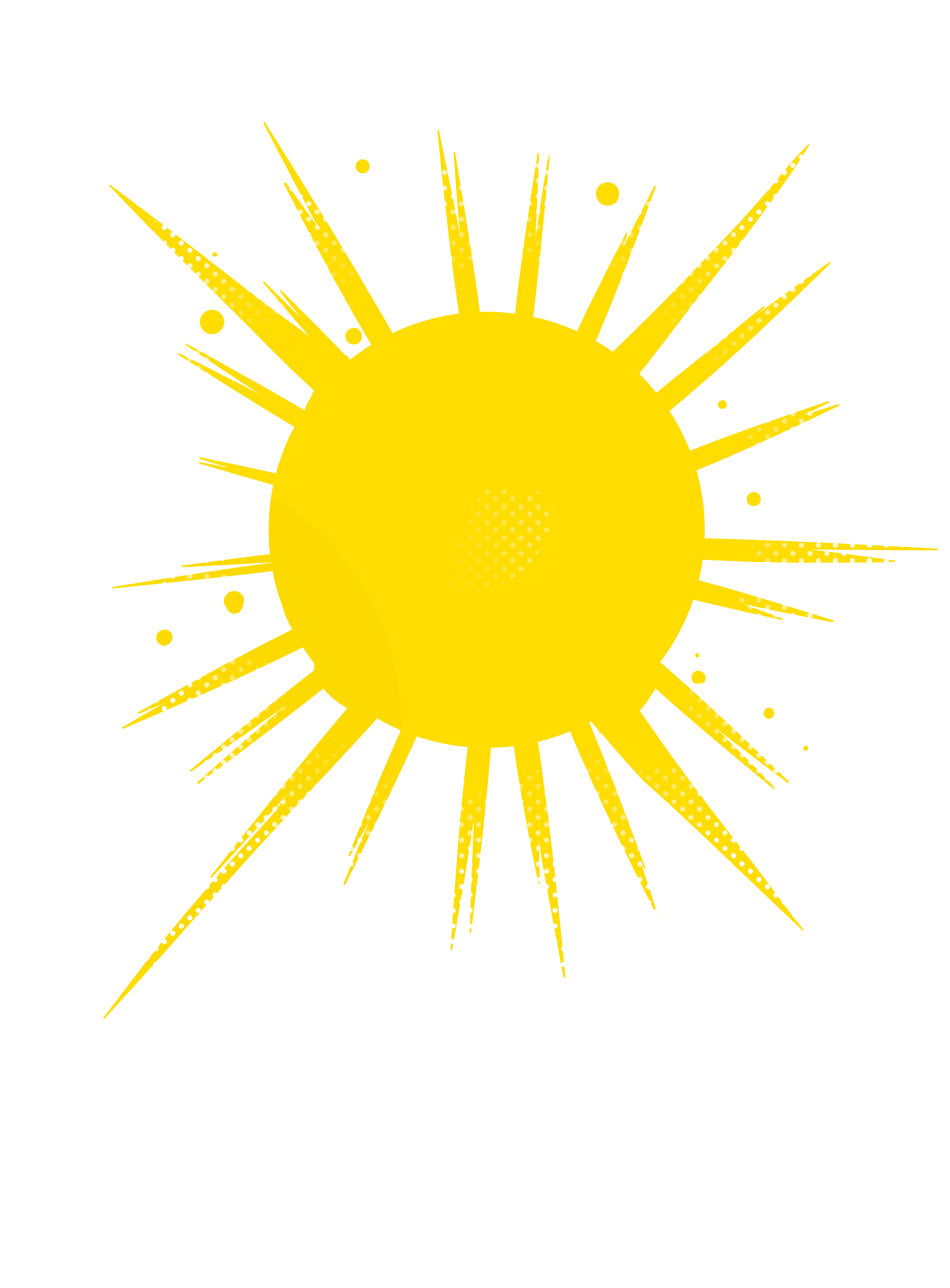 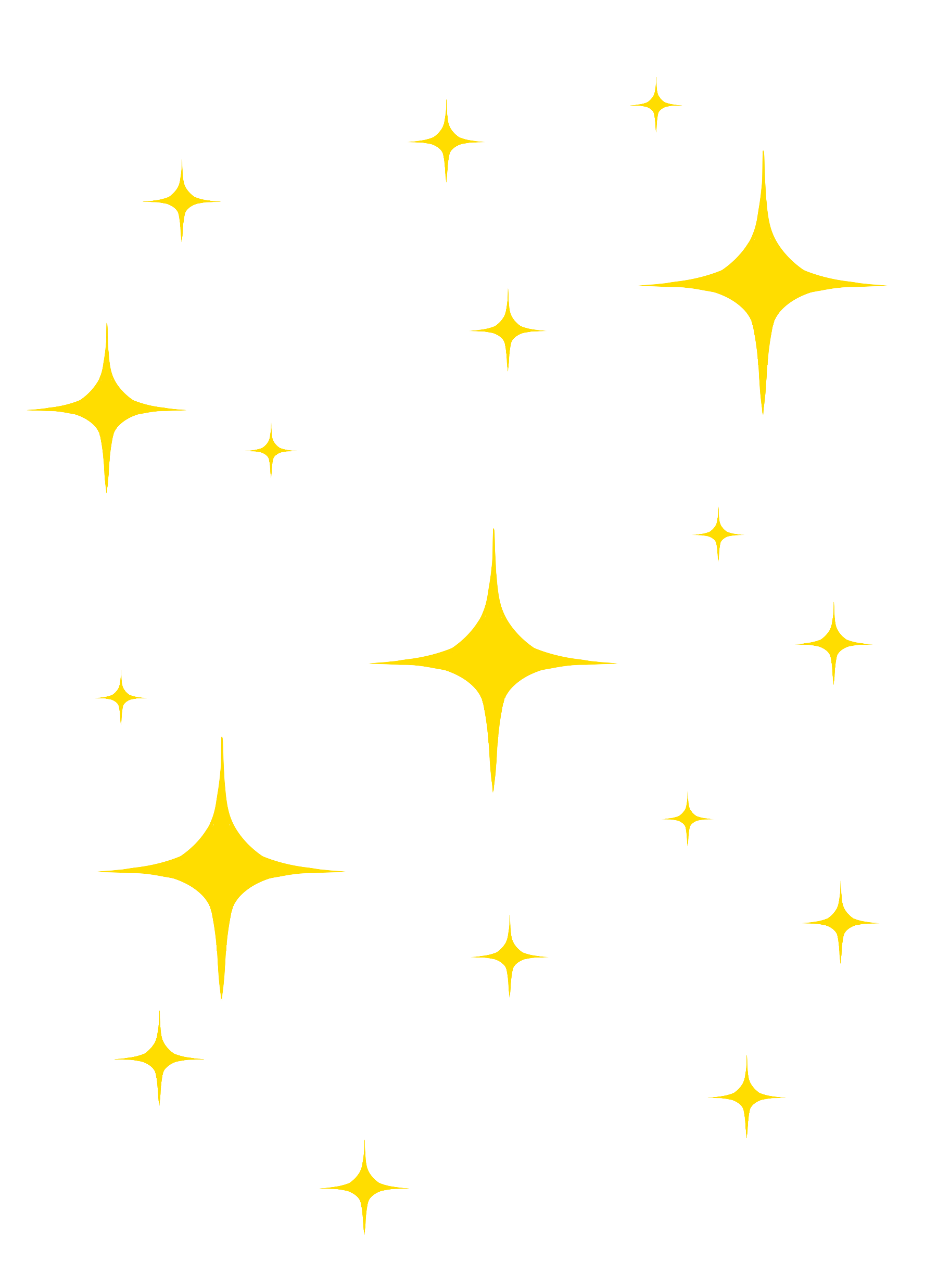 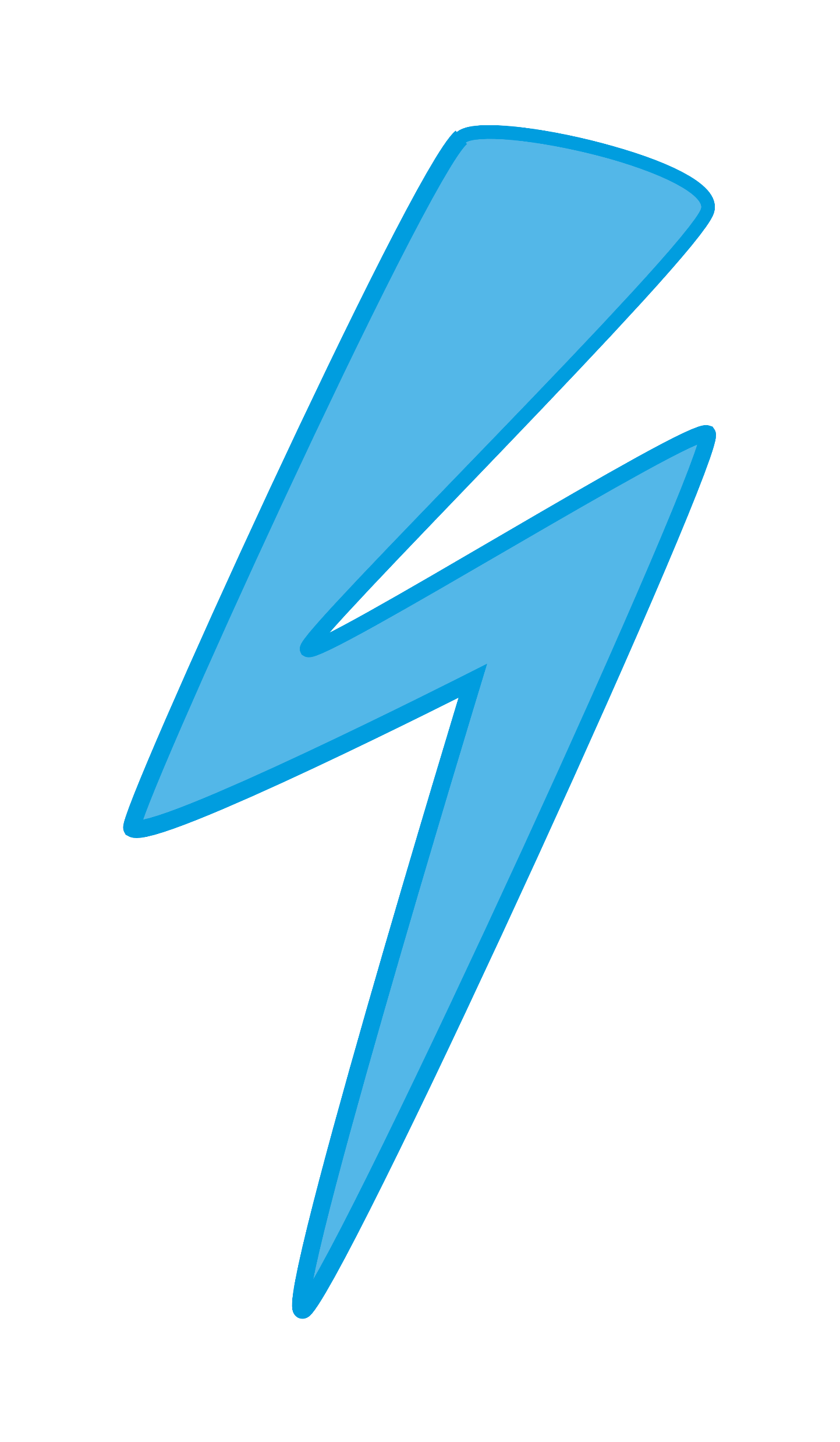 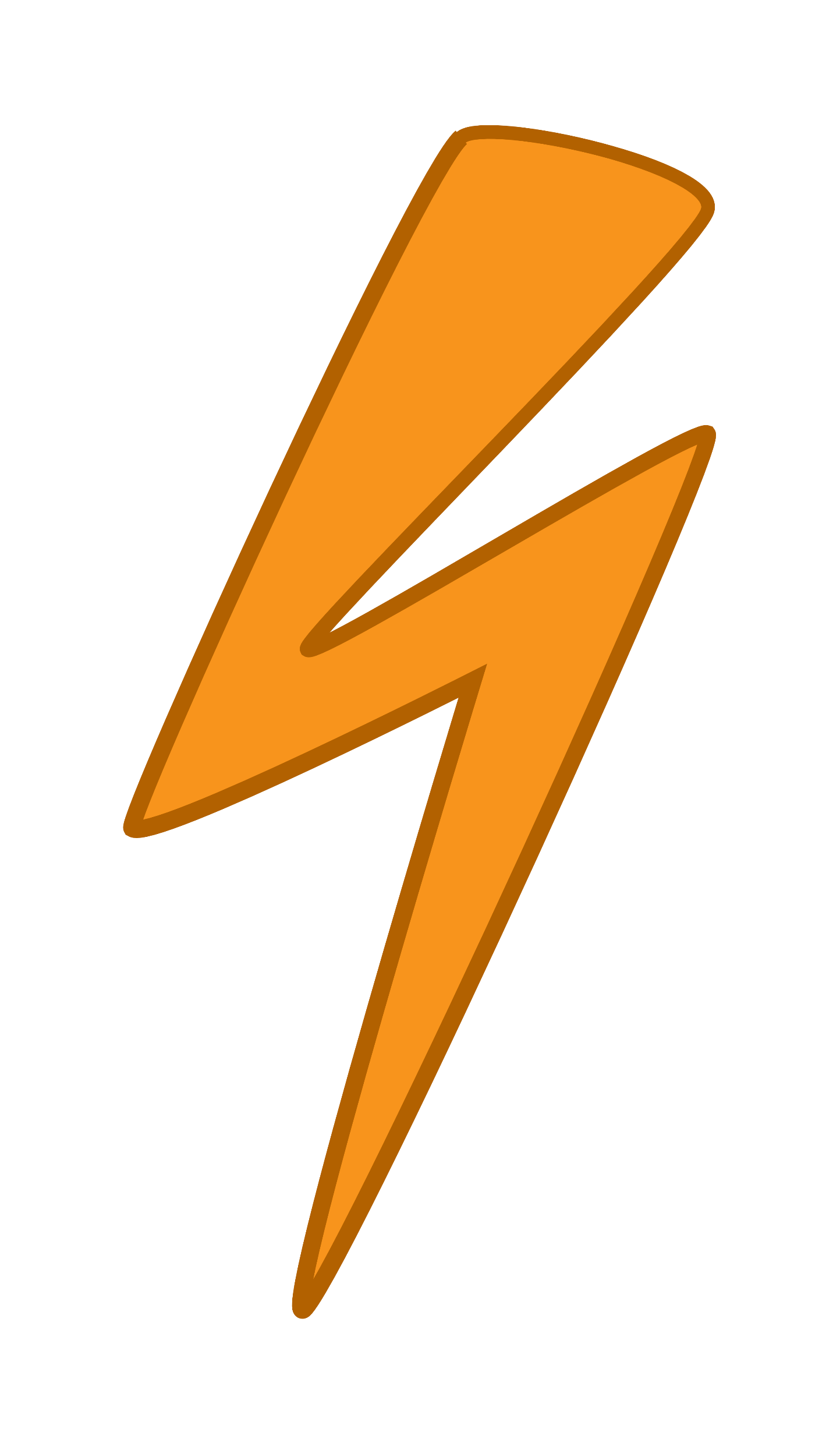 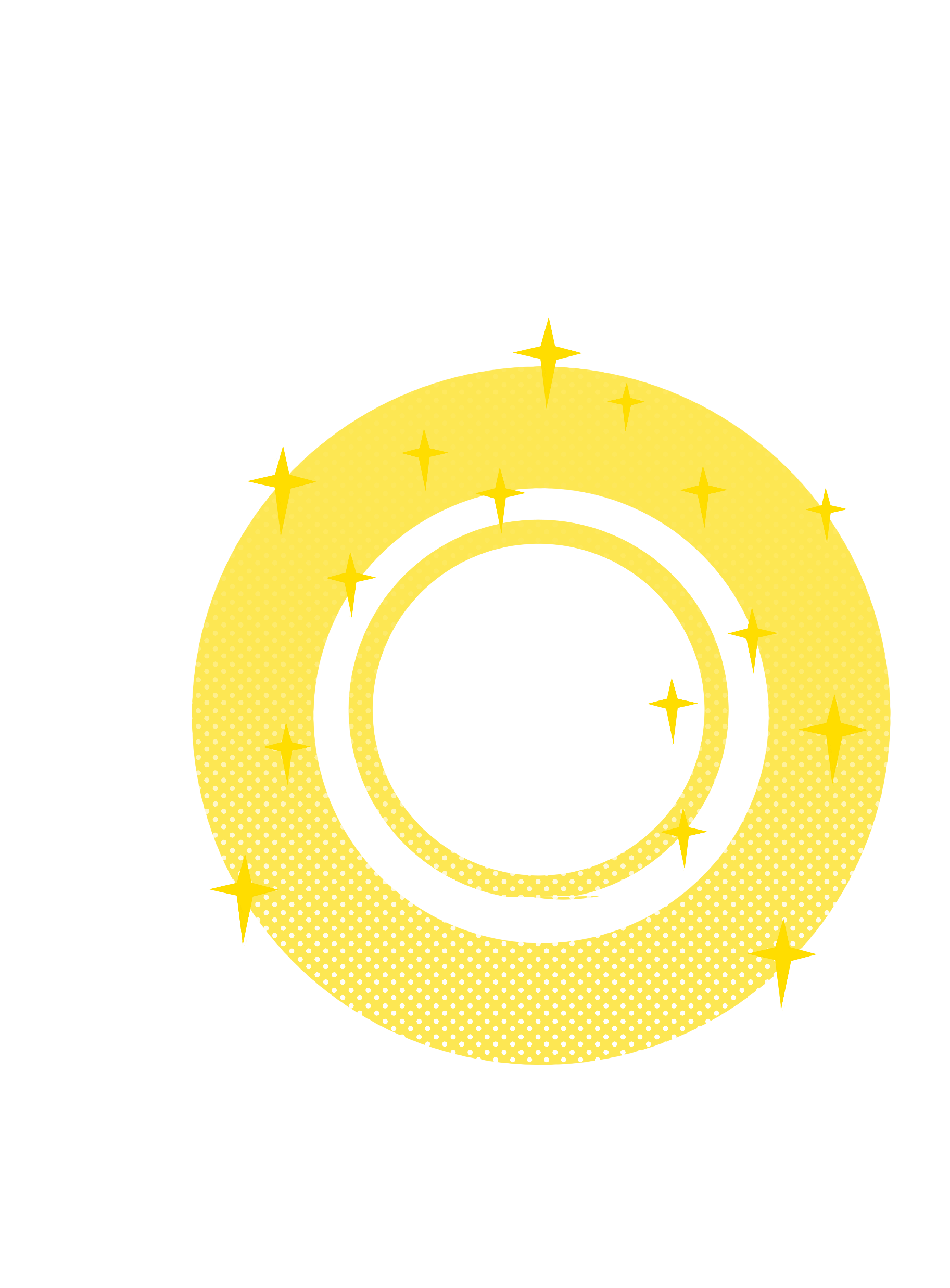 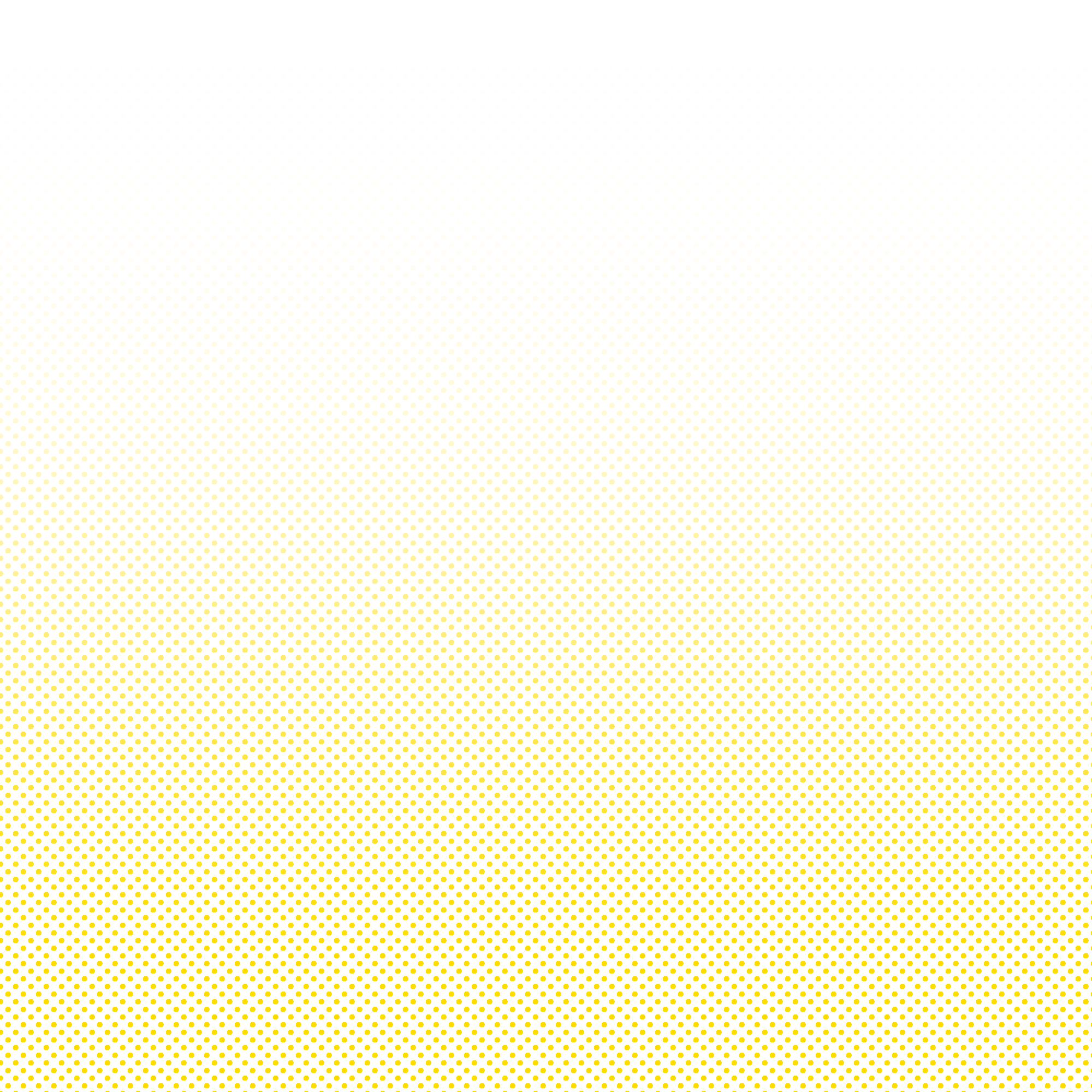 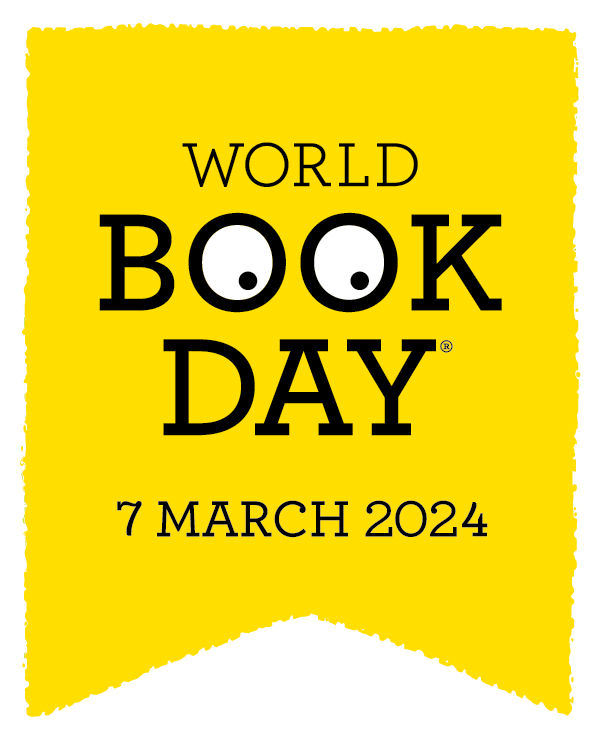 Staff briefing
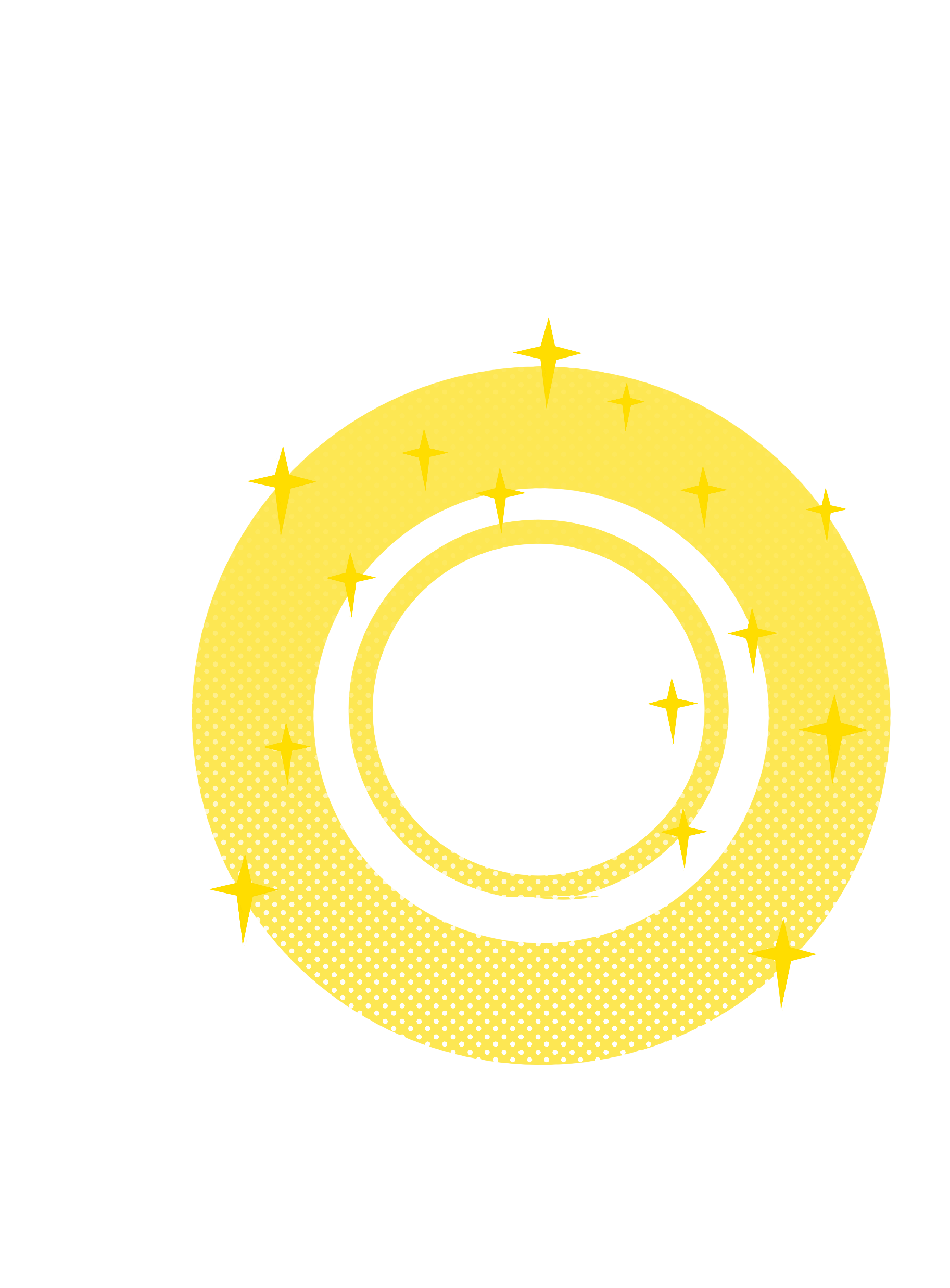 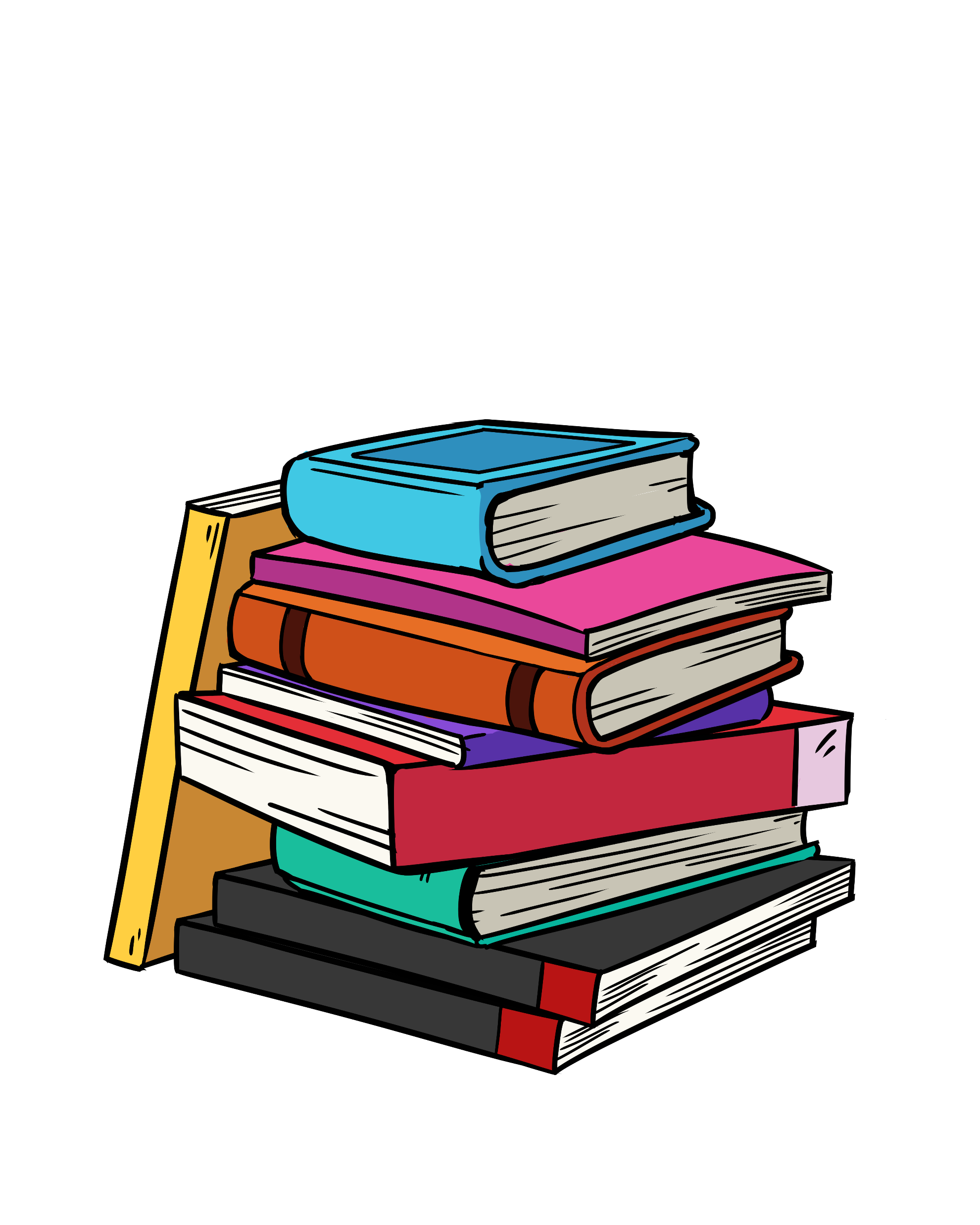 [Speaker Notes: NOTES FOR SPEAKER: This is a section marker slide]
#WorldBookDay
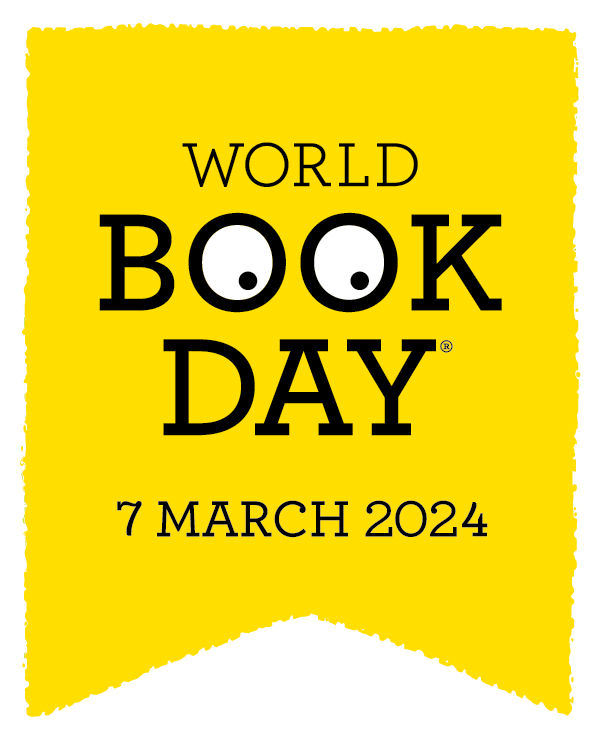 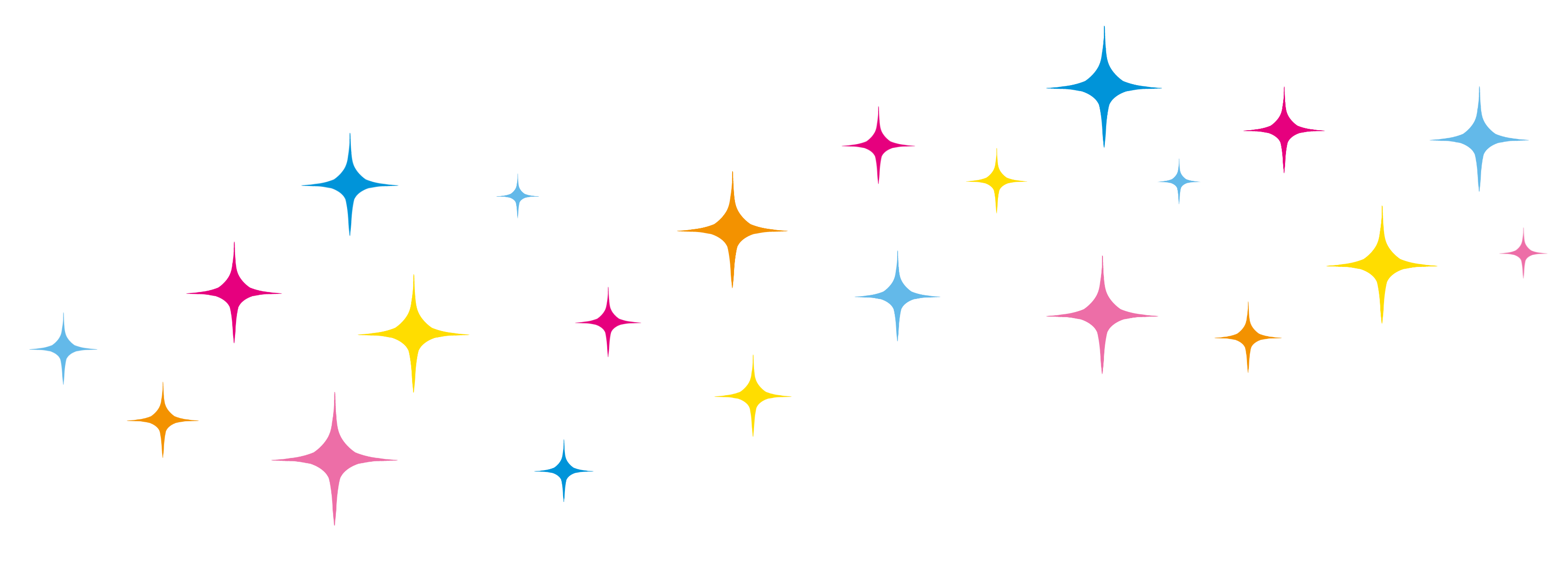 What was the first book you remember enjoying?

Why is it memorable?
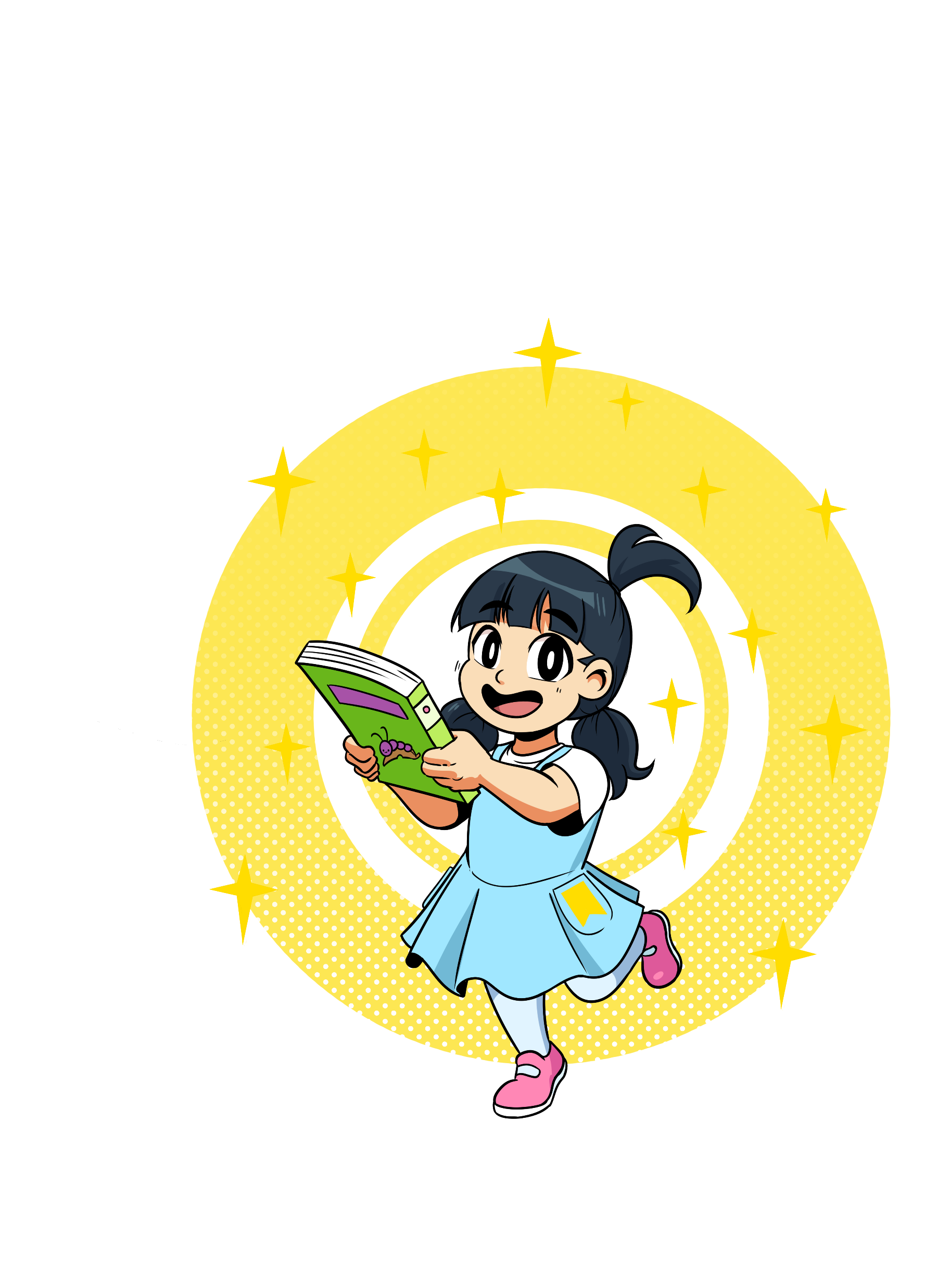 [Speaker Notes: Display on entry. Encourage staff discussion. Take feedback and focus on the positive memories. The love of stories.]
#WorldBookDay
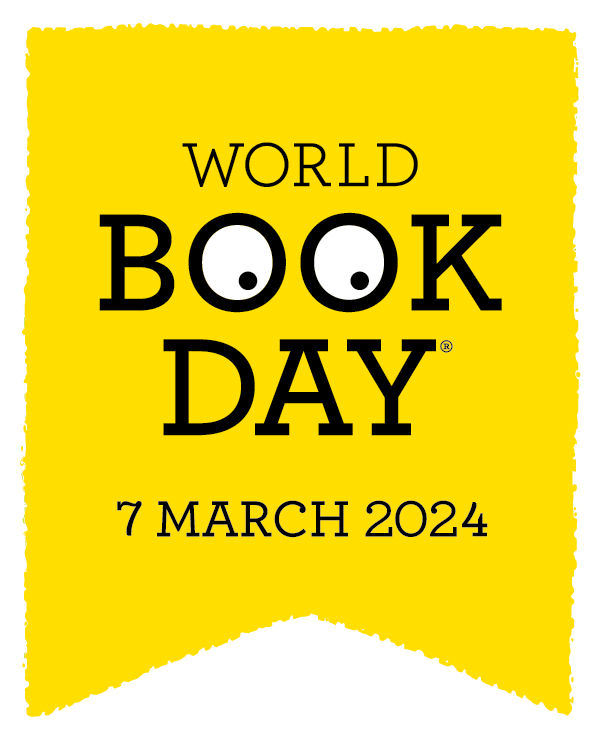 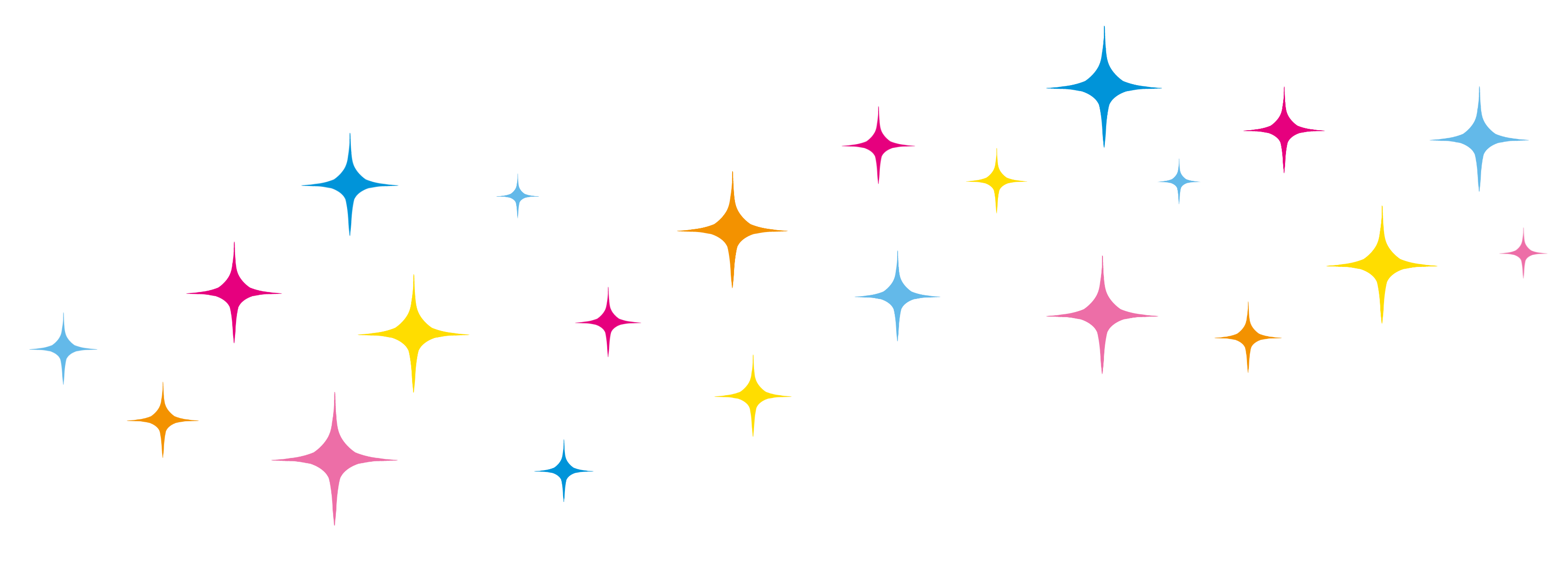 Why do we celebrate World Book Day?
Can you find the false statement?
Whilst we might encourage students to read for enjoyment, we begin by teaching them how to read. This involves the following:

teaching basic phonemic awareness
teaching the alphabetic principle
developing phonics skills and strategies
focusing on fluency
To spread the message that reading is fun

To promote learning to read

To promote reading for pleasure

To celebrate reading

To offer every child and young person the opportunity to have a book of their own
#WorldBookDay
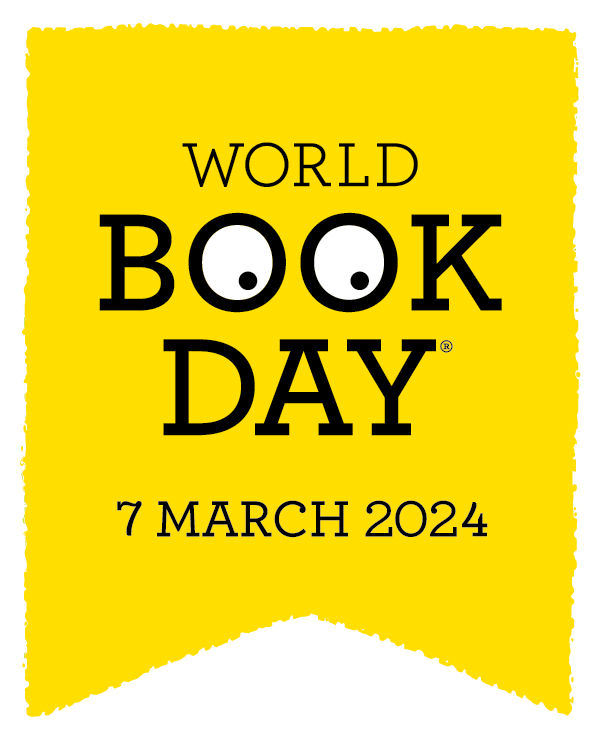 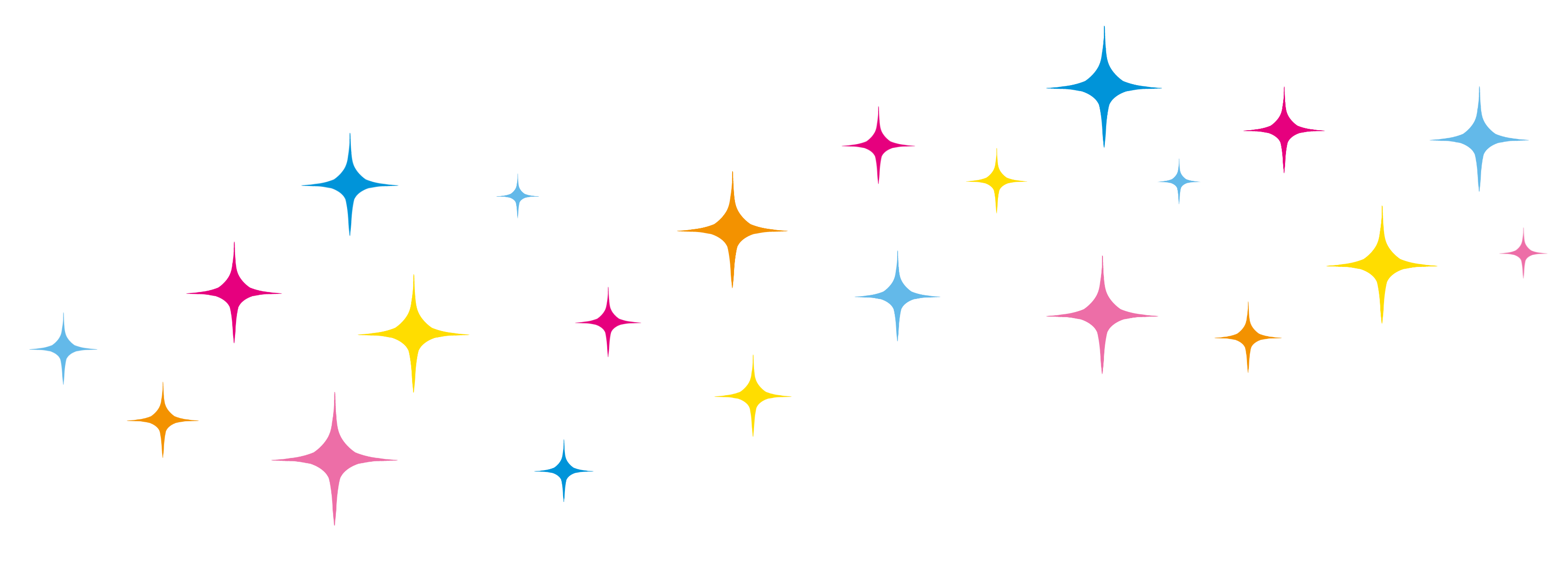 Why do we celebrate World Book Day?
We know the government has ‘set ambitious targets for increasing the percentage of children leaving primary schools reading at the level expected of their age.’ So, naturally, we spend a significant amount of our reading time focusing on reading instruction.
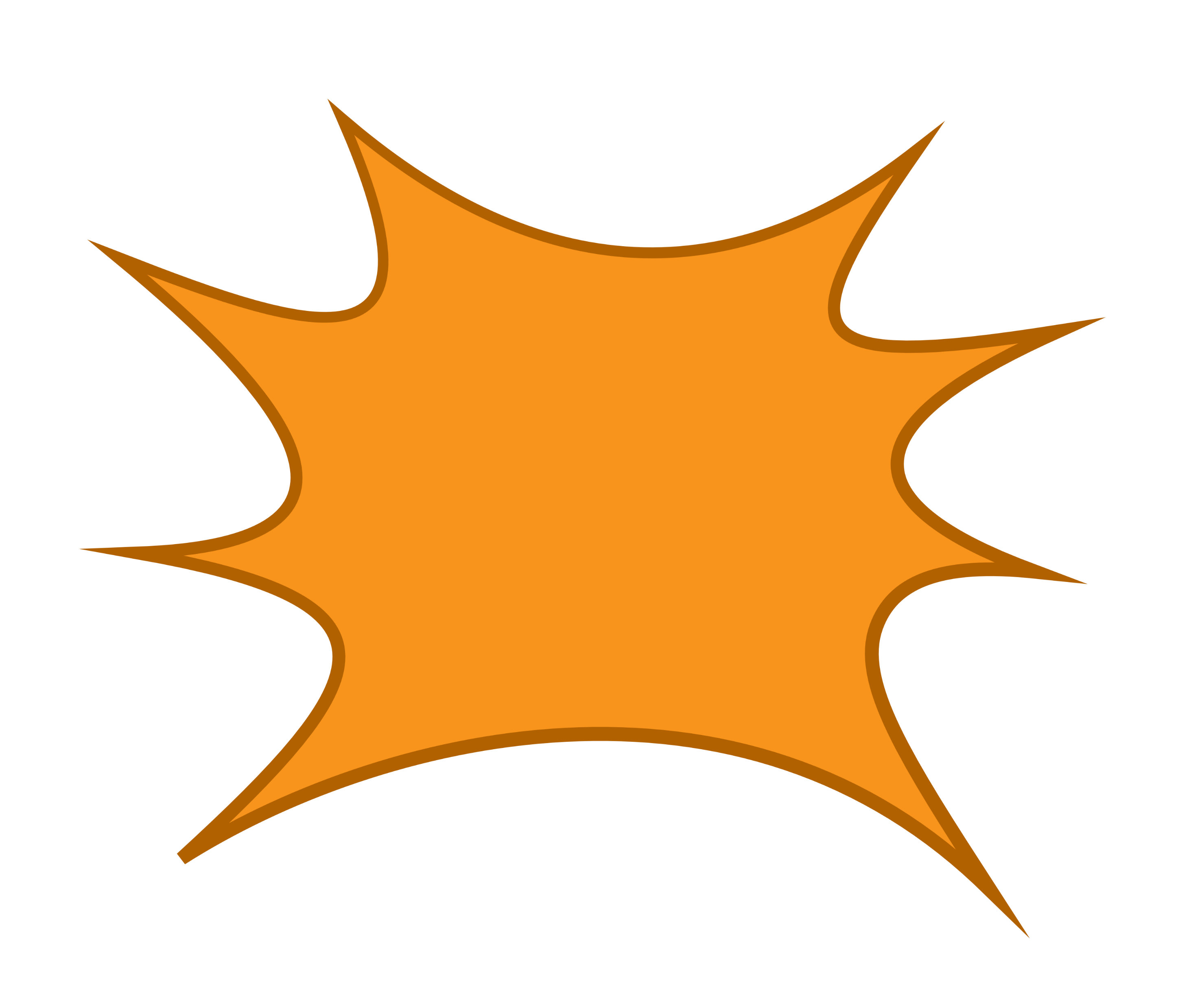 BUT
Just 2 in 5 (43.4%) children aged 8 to 18 said they enjoyed reading in 2023. This is the lowest level since we first asked the question in 2005. (National Literacy Trust Annual Literacy Survey)
WHY?
[Speaker Notes: Encourage a discussion about WHY RFP is, once again, in decline… The answer: the pandemic. Educational disruption in relation to the pandemic had a particularly detrimental effect on children from lower-income homes. Any gains made during the early part of the pandemic had completely eroded by 2022. This was particularly true for children and young people from disadvantaged backgrounds, and for boys within this group. For the full report see https://literacytrust.org.uk/research-services/research-reports/children-and-young-peoples-reading-in-2023/]
#WorldBookDay
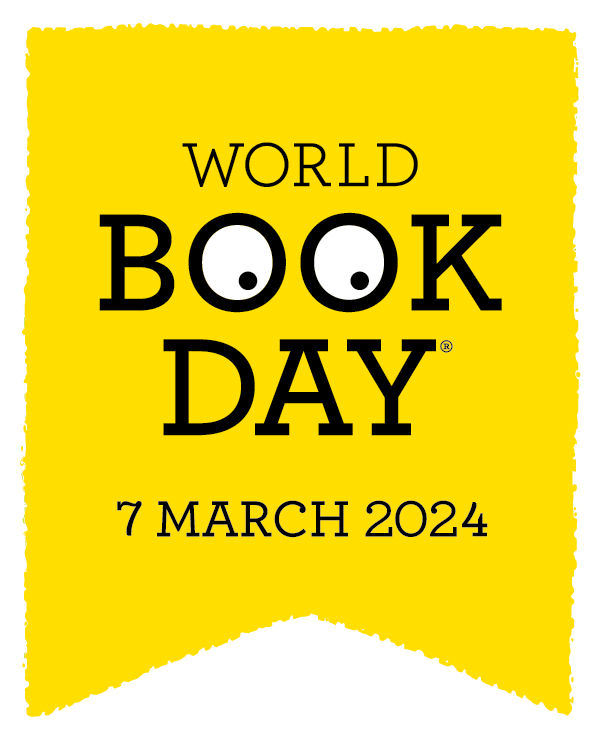 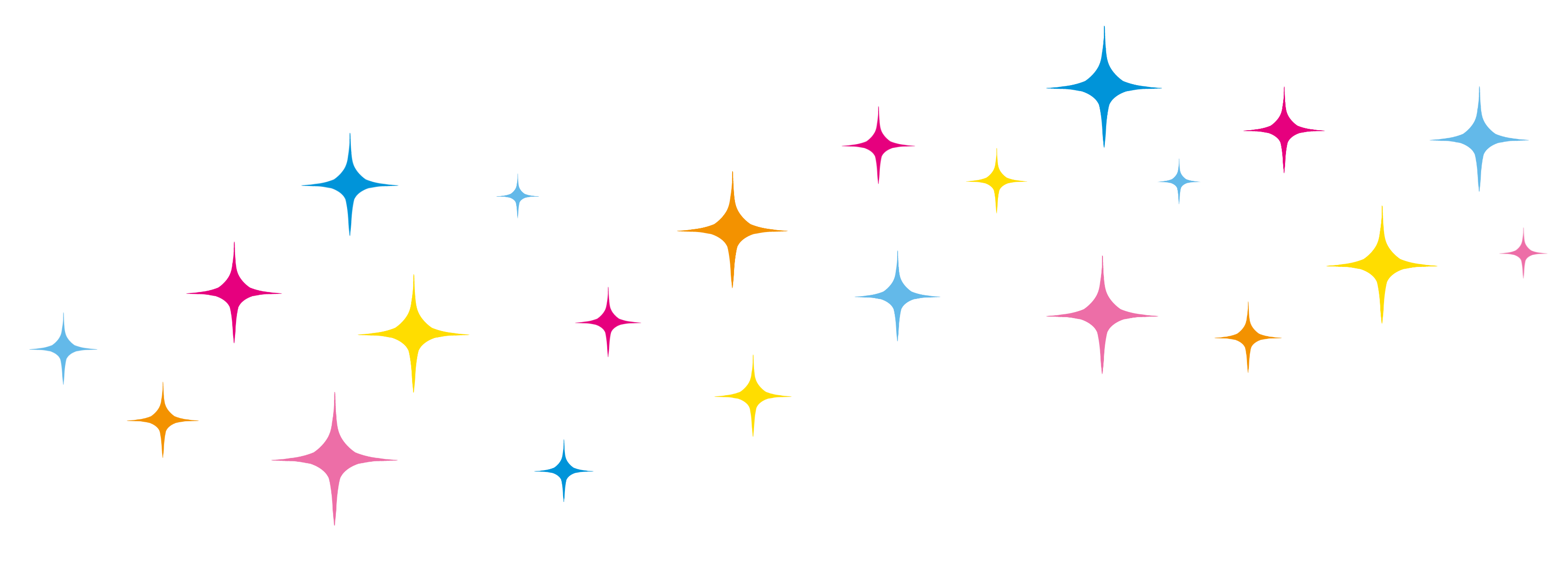 Why do we celebrate World Book Day?
For many children, access to books is a serious issue – 
1 in 7 pupils (16.1%) said the book they had ‘bought’ with their World Book Day book token had been their first book of their own. This rises to 1 in 5 (20.7%) for children receiving Free School Meals
Source: 2023 National Literacy Trust, Annual Literacy Survey
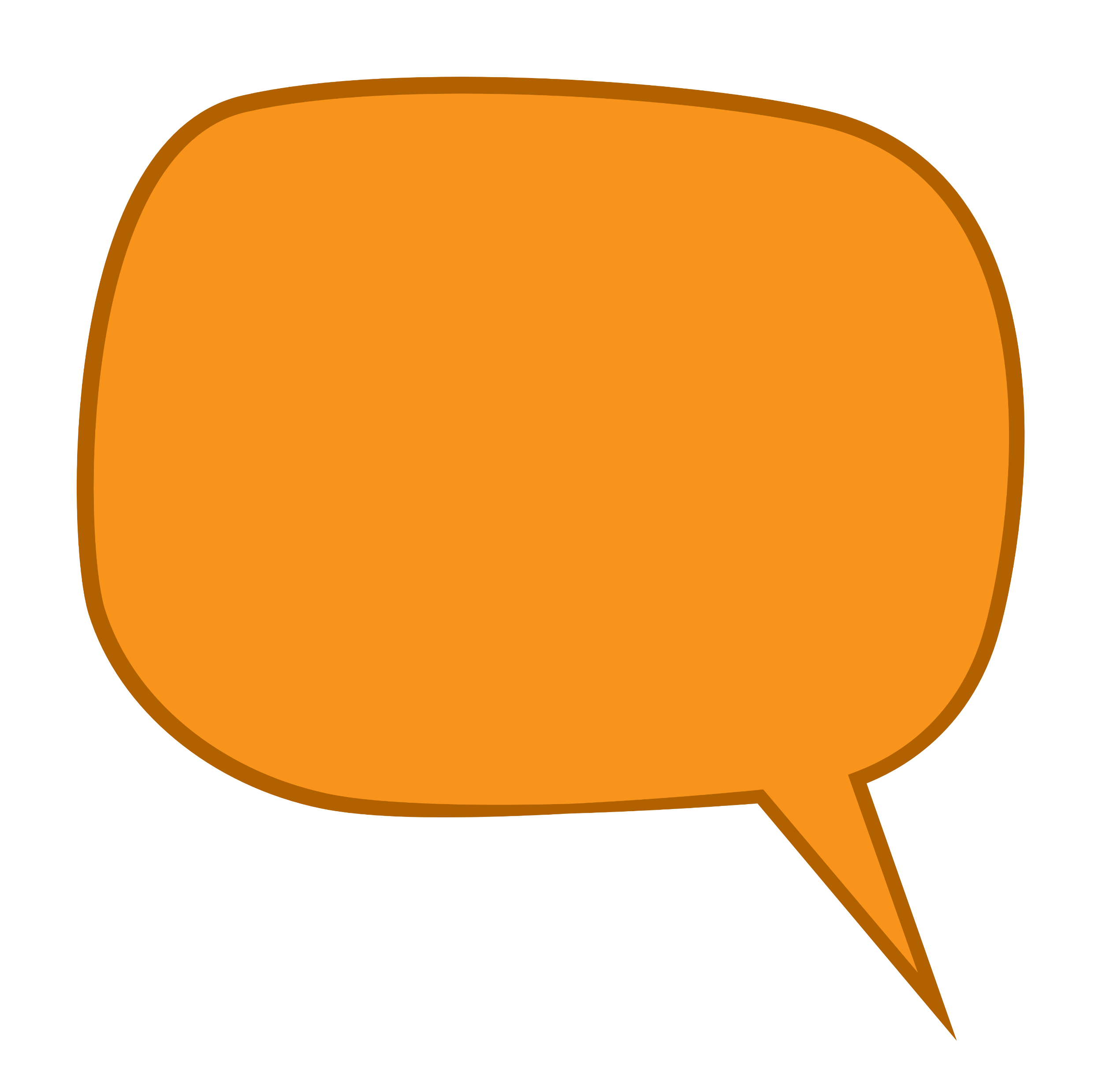 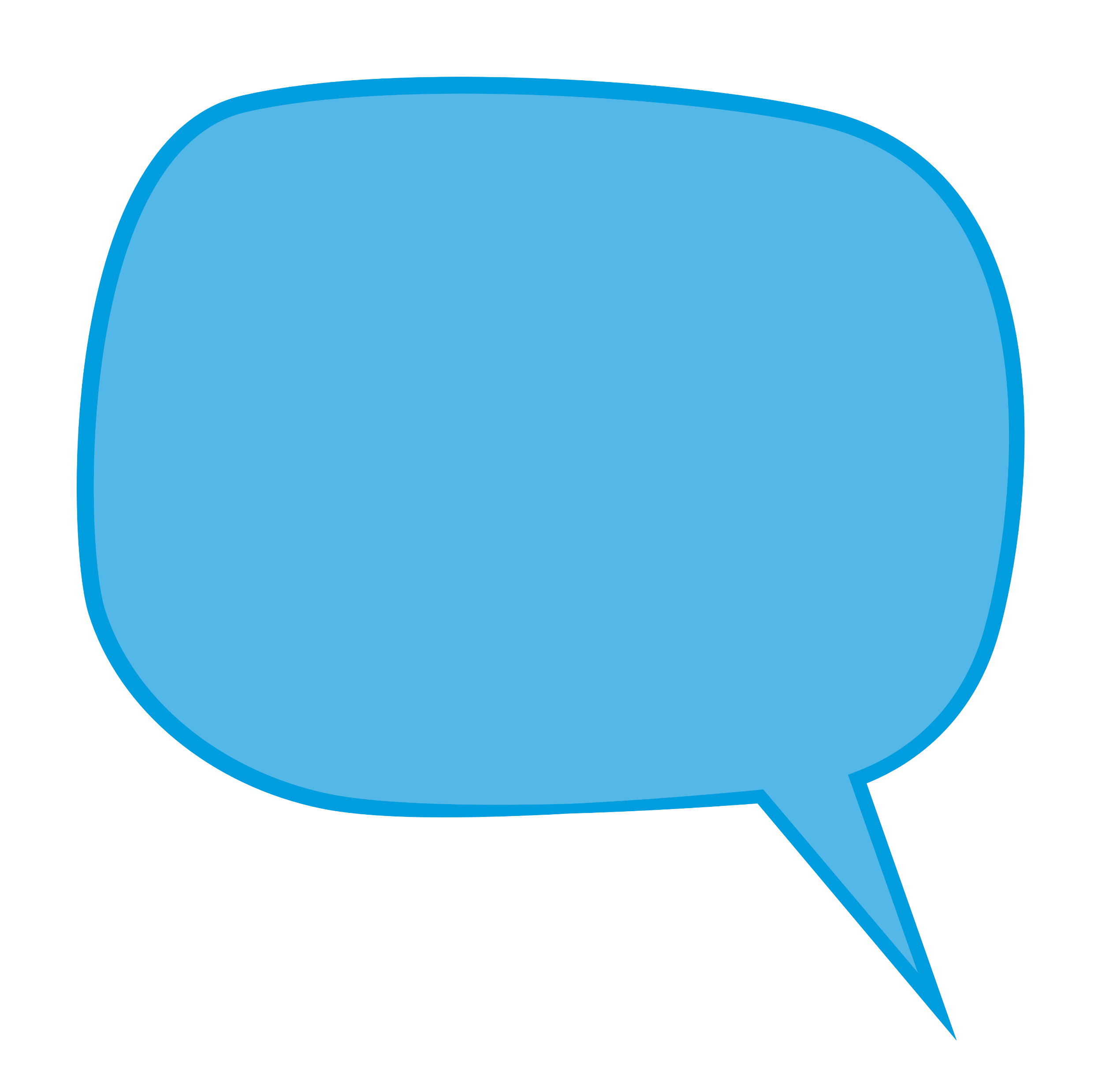 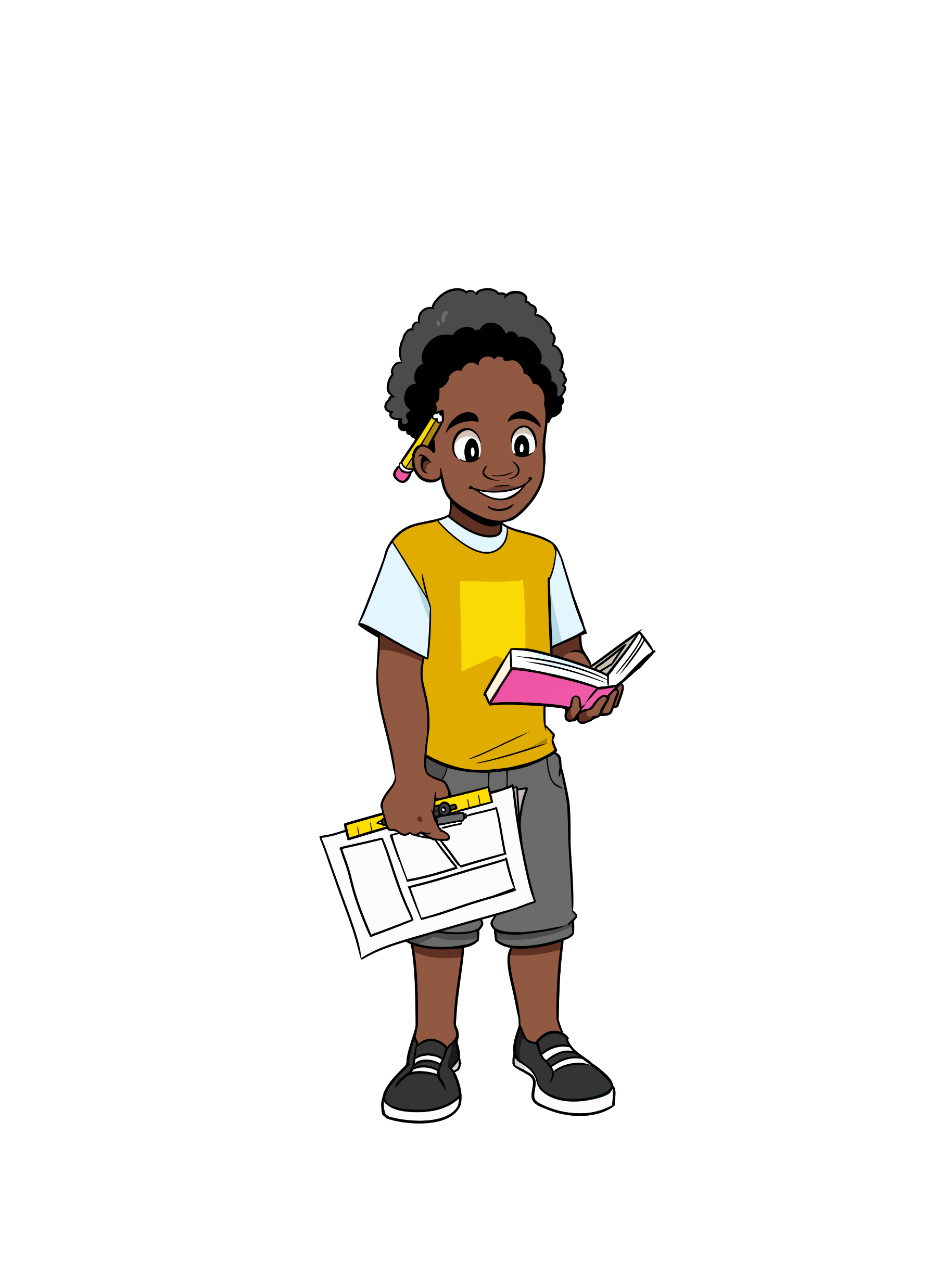 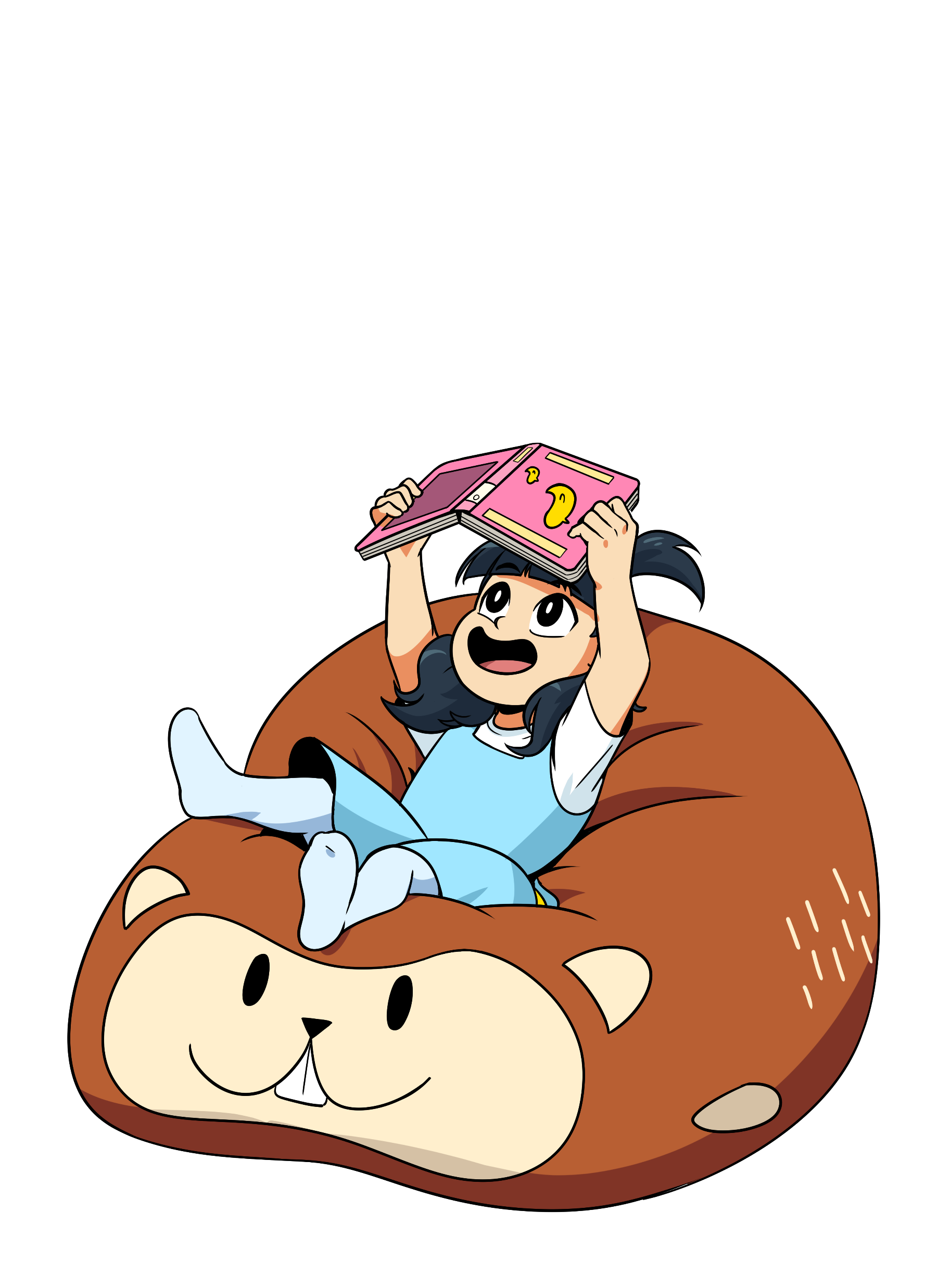 ‘I just want to treasure it because I never get things that are new.’
'Can I really keep the book?'
[Speaker Notes: Present the Data and quotations from ‘Exploring the impact of World Book Day on the reading lives of children in the UK 2019-2021’ National Literacy Trust]
#WorldBookDay
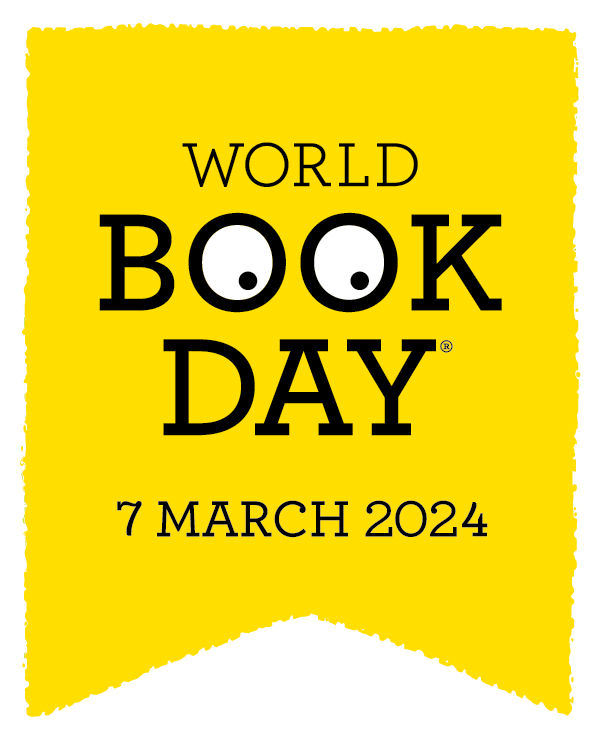 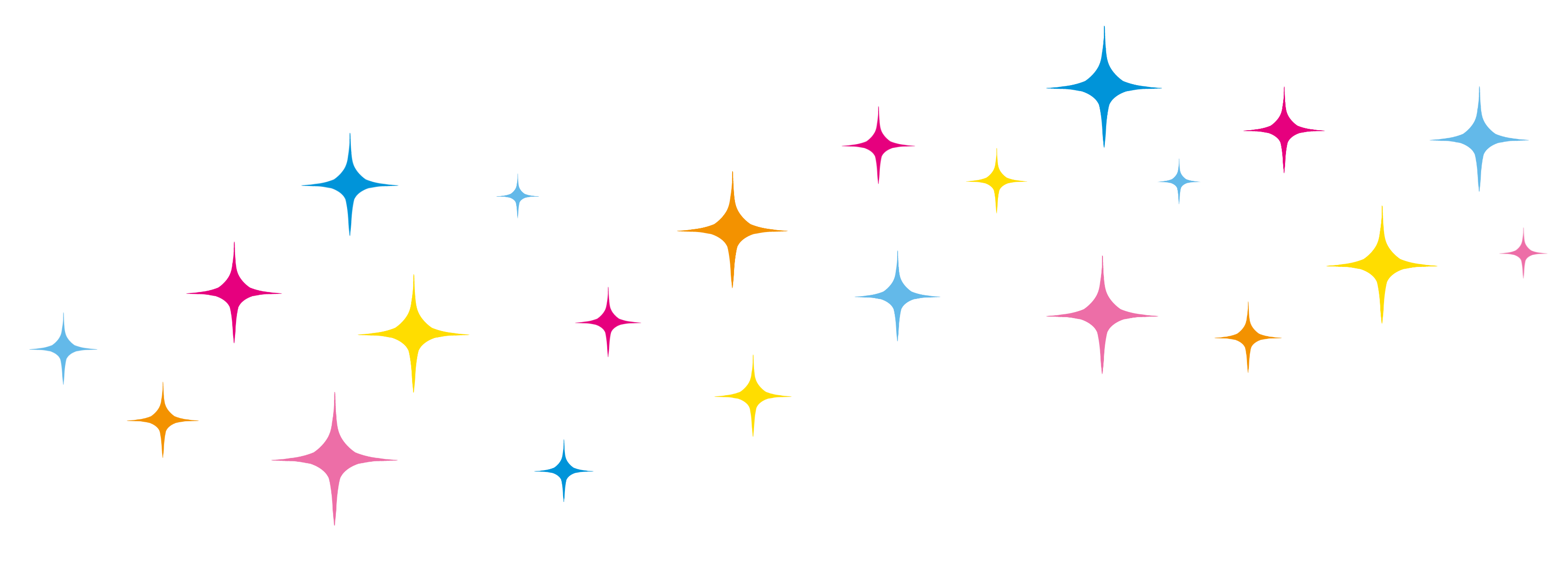 What is ‘reading for pleasure’?
World Book Day defines reading for pleasure as:

Feeling a sense of satisfaction or pleasure by engaging with chosen reading material in their free time.
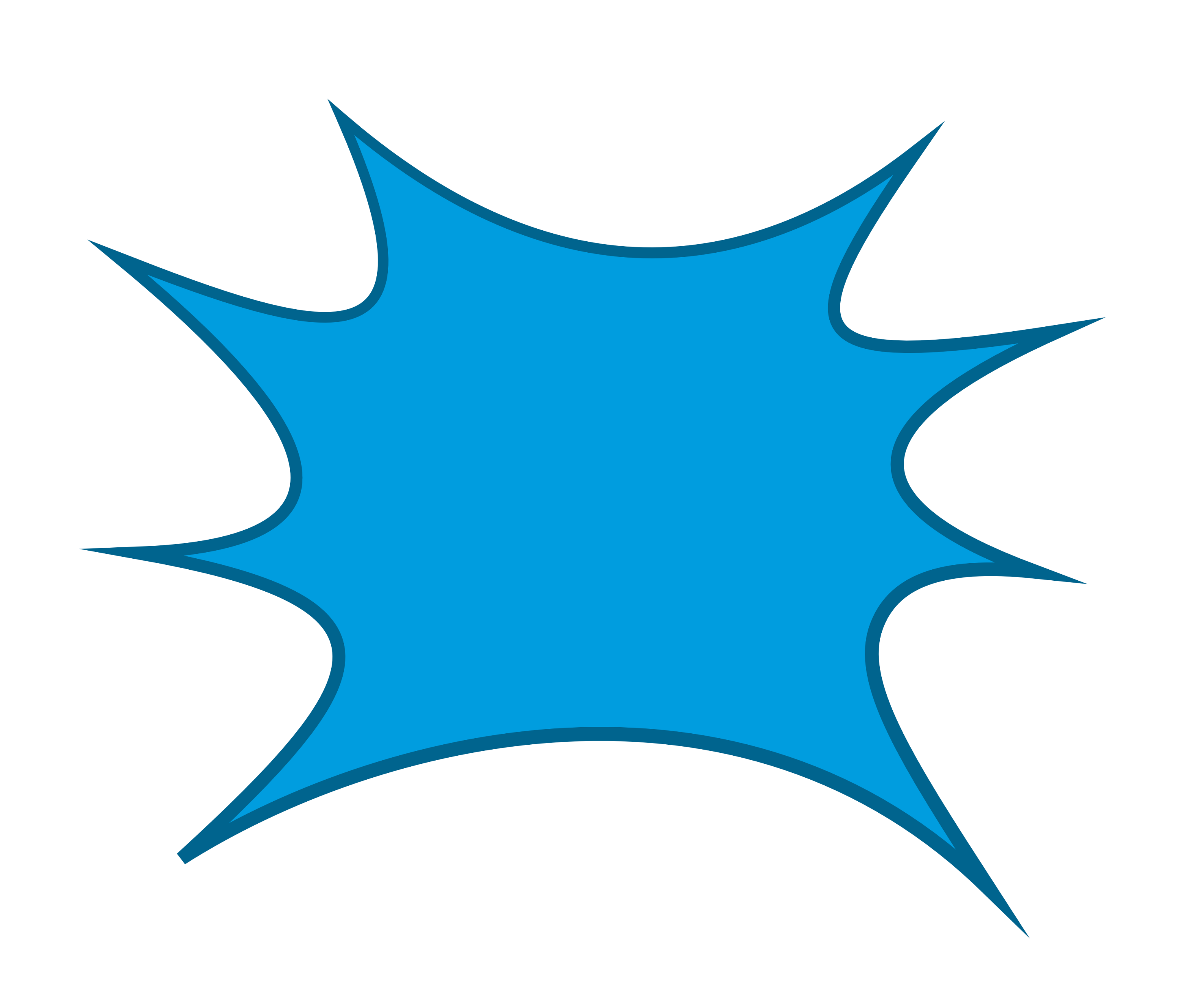 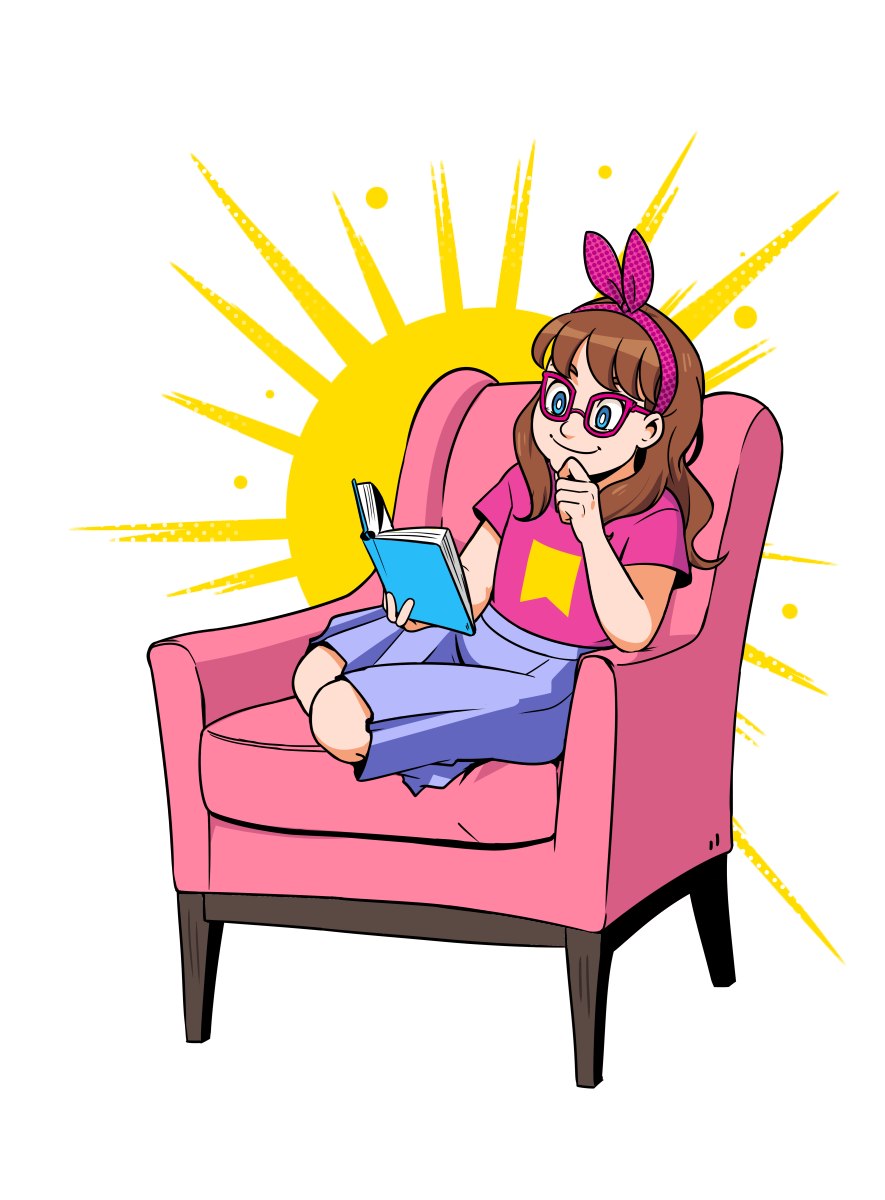 Reading for pleasure boosts comprehension!
This link between reading for pleasure and increased reading comprehension has been observed through studies and research. According to Ofsted's research report, 'research indicates a positive correlation between pupils' engagement with reading and their attainment in reading.’ (March 2023)
[Speaker Notes: Explore what reading for pleasure means and present the findings from March 2023 about RFP boosting reading comprehension]
#WorldBookDay
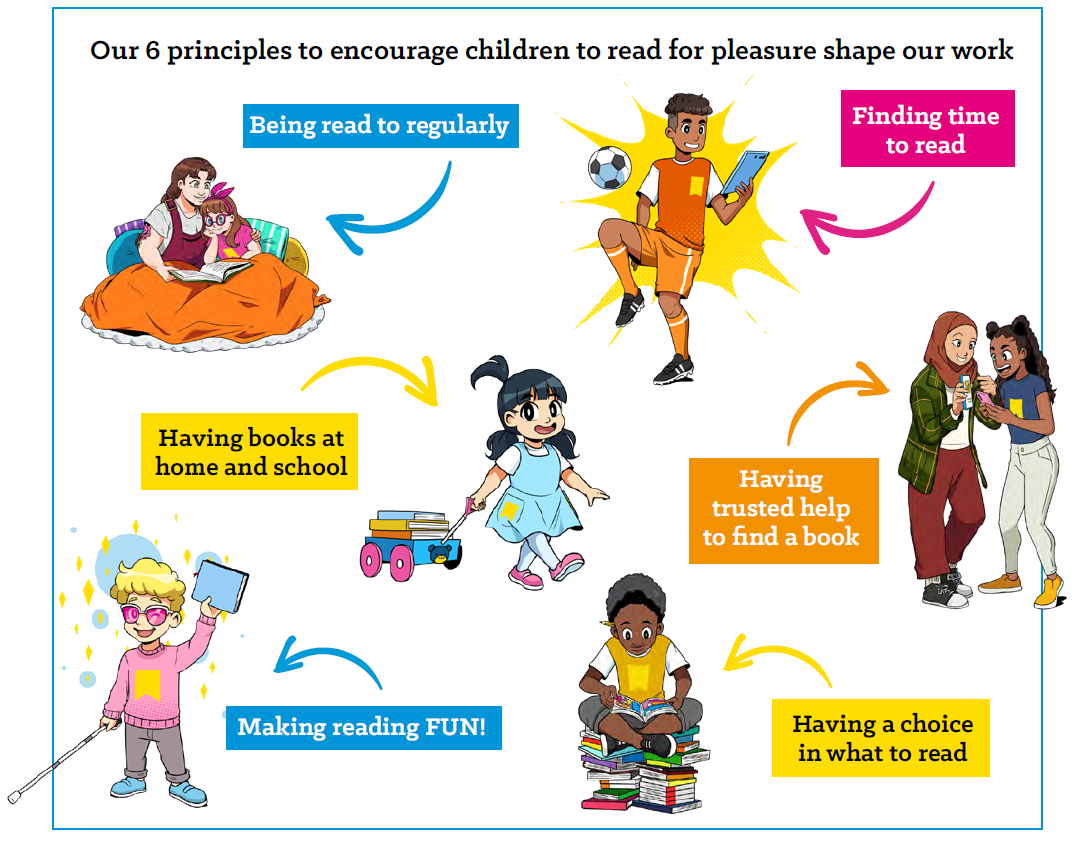 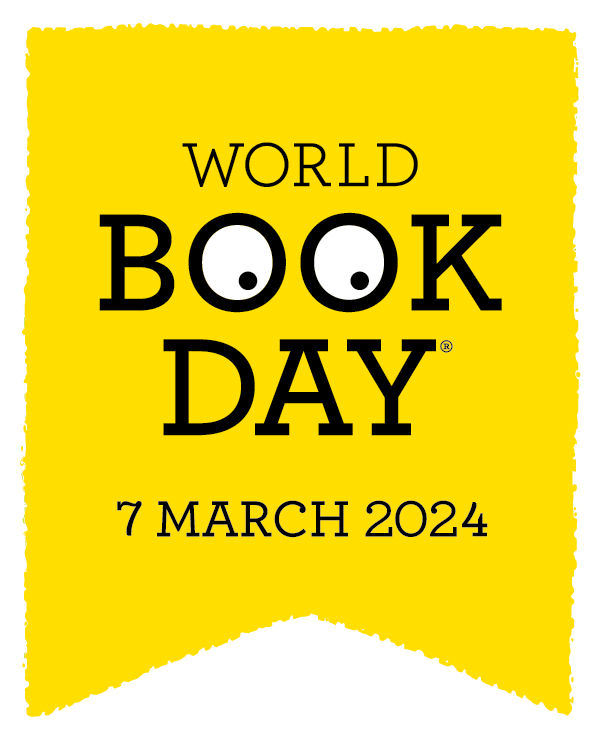 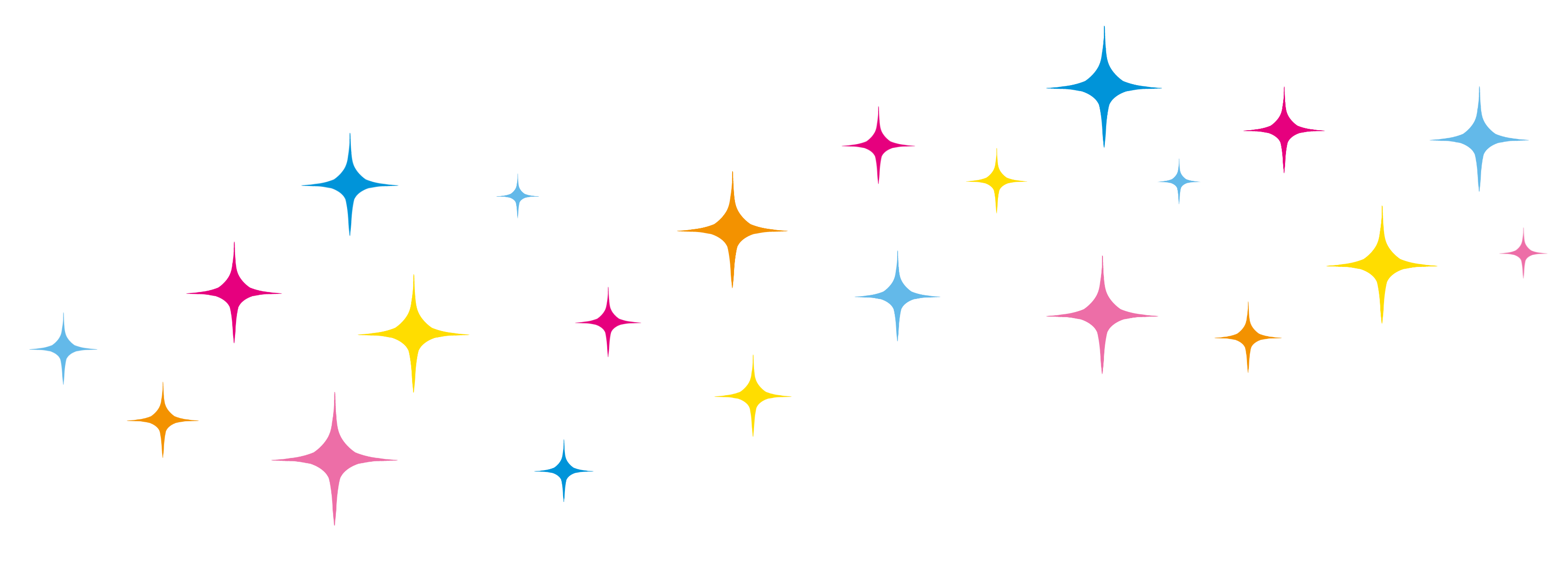 #WorldBookDay
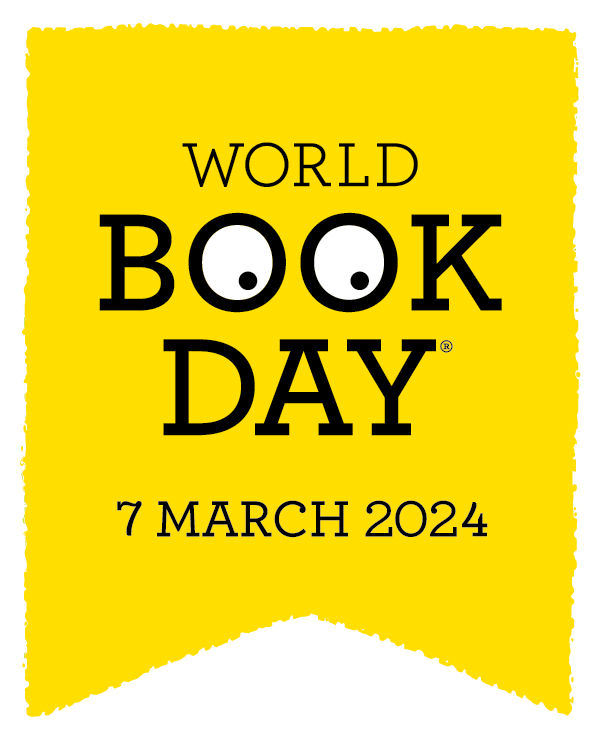 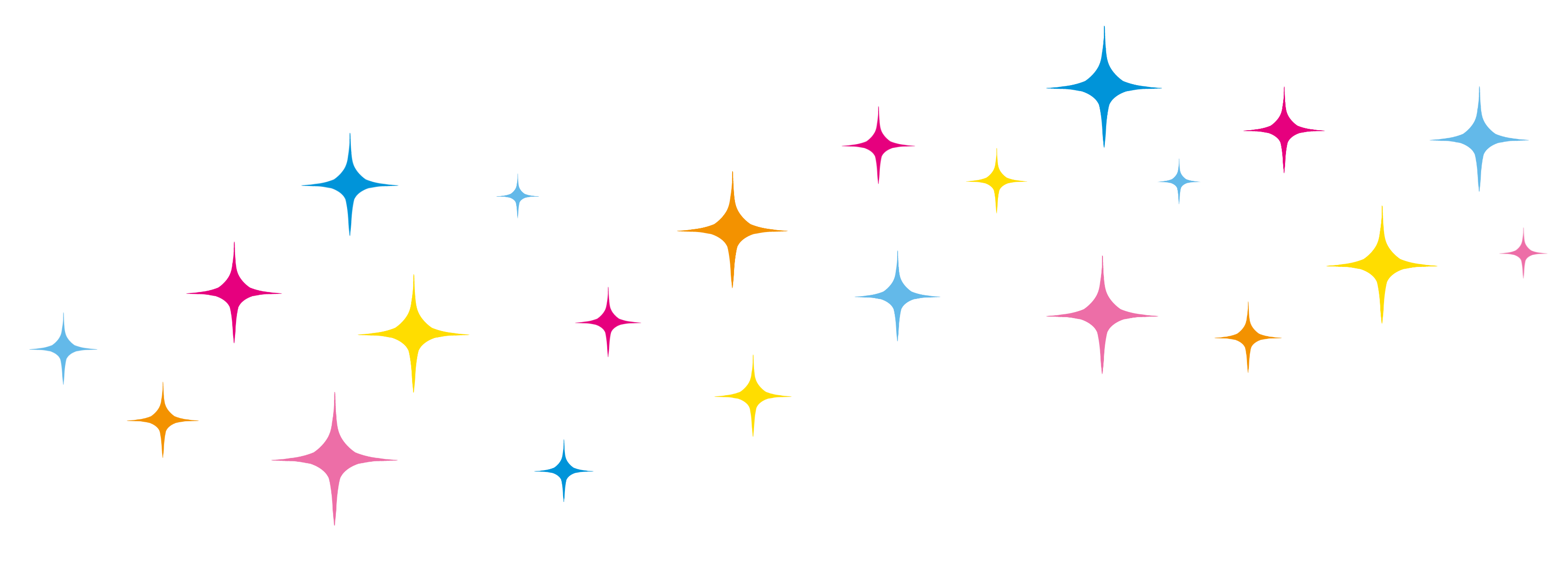 Plan your activities using our ‘reading for pleasure’ audit
Use the table to map the access children have to our six elements  at home and at school.

Look at the gaps – how could your World Book Day activity have an impact on these?

How will you communicate your plans to families and include them in your reading community?
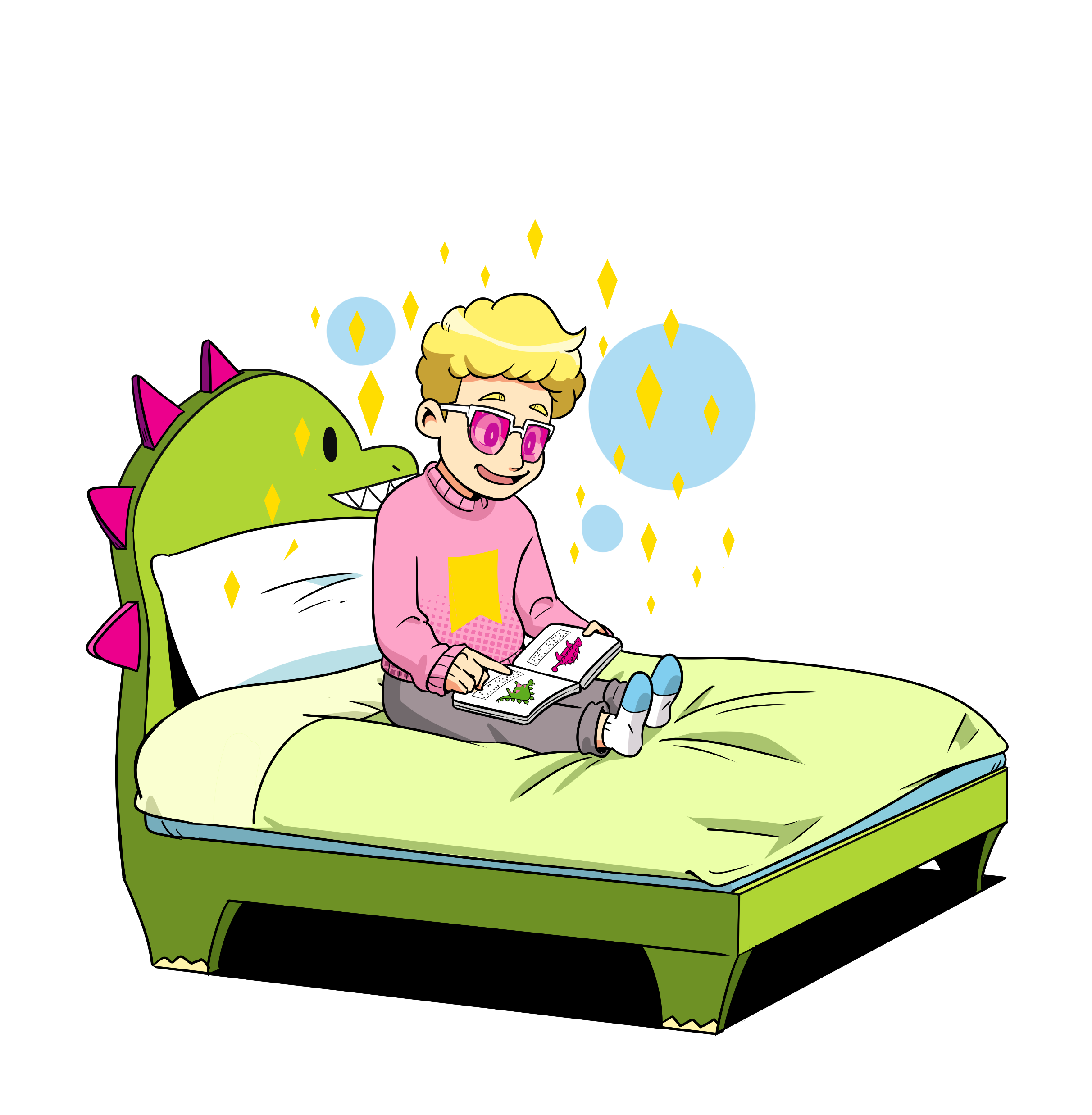 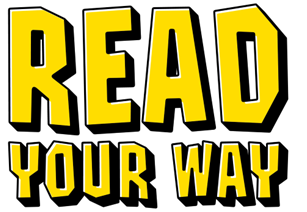 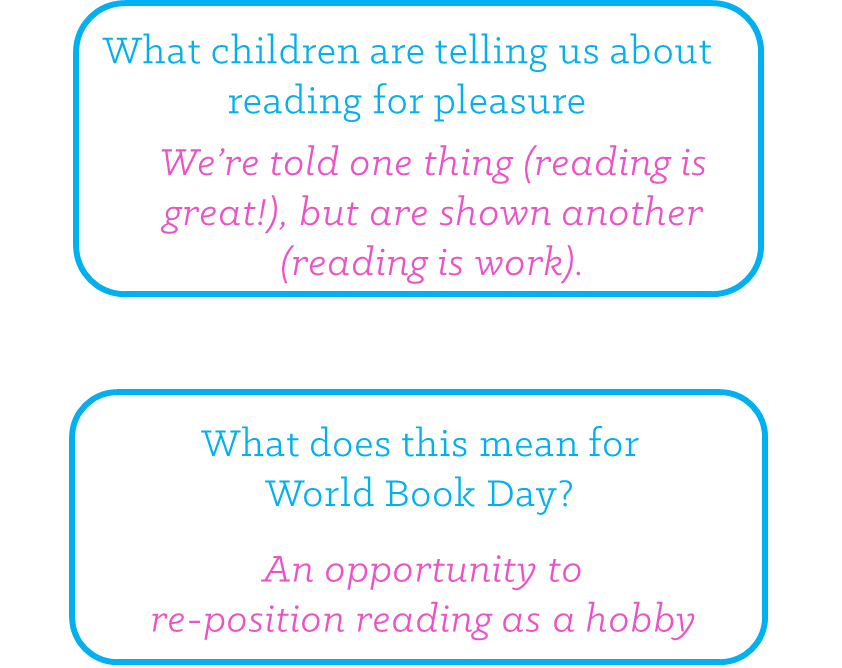 [Speaker Notes: NOTES FOR SPEAKER: Research done by World Book Day has identified that children strongly feel that they are being told one thing and shown another around reading. There is a big opportunity to use World Book Day as a way to show them how reading in their spare time can look and feel different to the work of reading in school and to work with children and families to celebrate home reading.]
#WorldBookDay
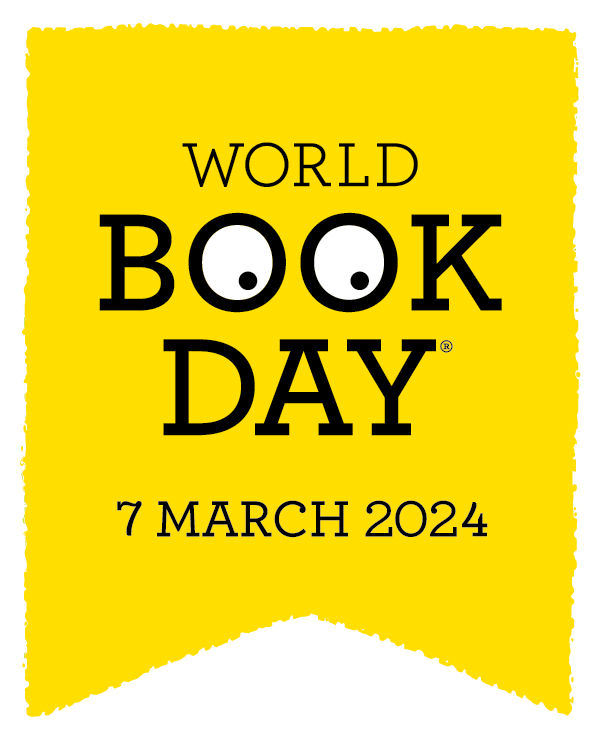 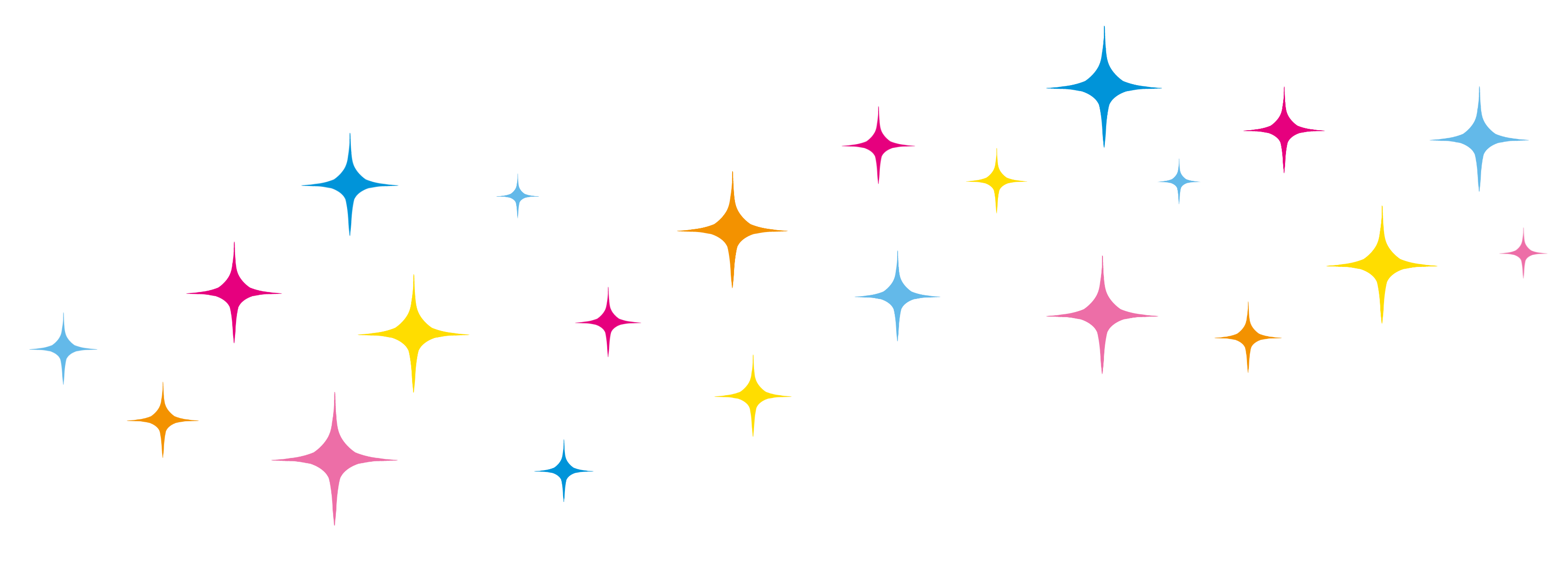 Let’s explore the activities linked to the six building elements
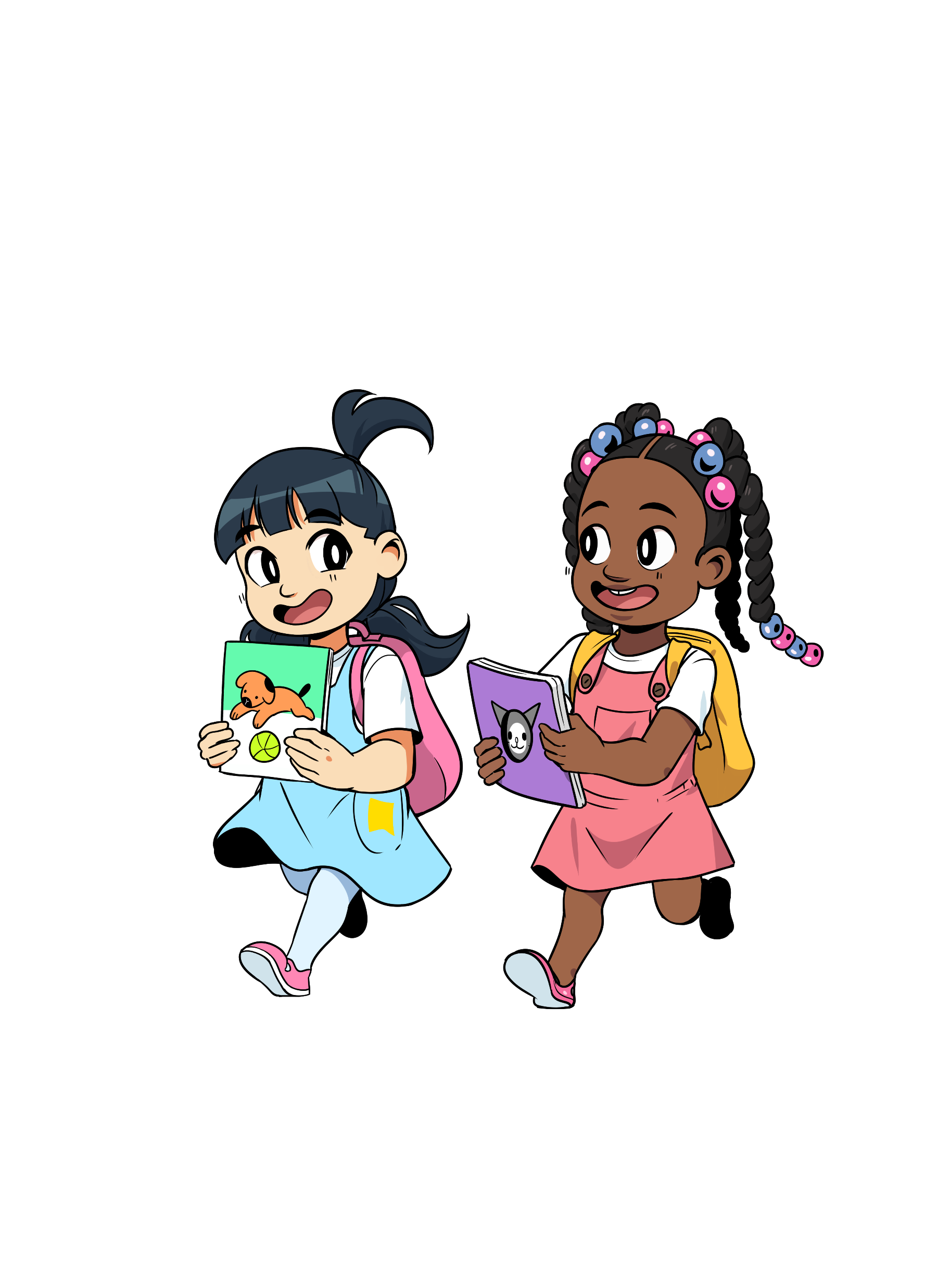 https://www.worldbookday.com/celebrate-world-book-day/ https://www.worldbookday.com/our-activity-bank/
https://www.worldbookday.com/educators/
[Speaker Notes: Could use a link to the WBD website OR use of handout (schools pack and distribute). Staff discussion: what will work for your subject area? How can we use/adapt the activities? What will we all do?]
#WorldBookDay
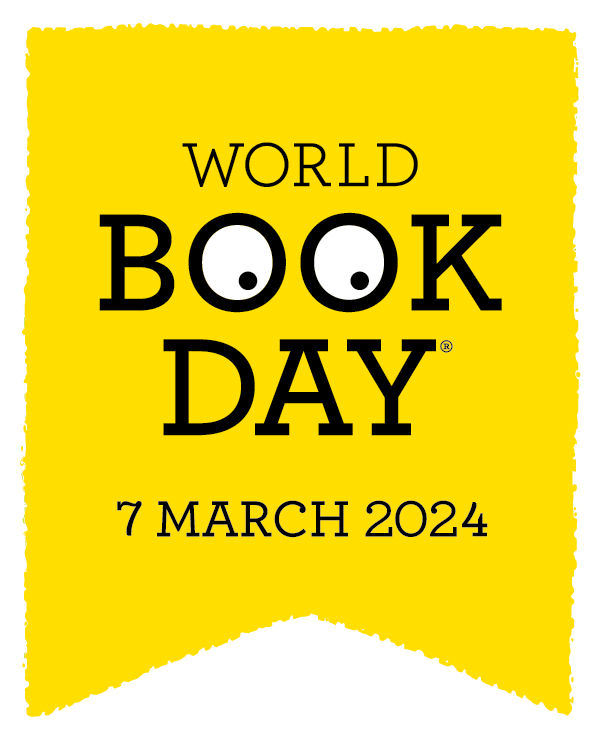 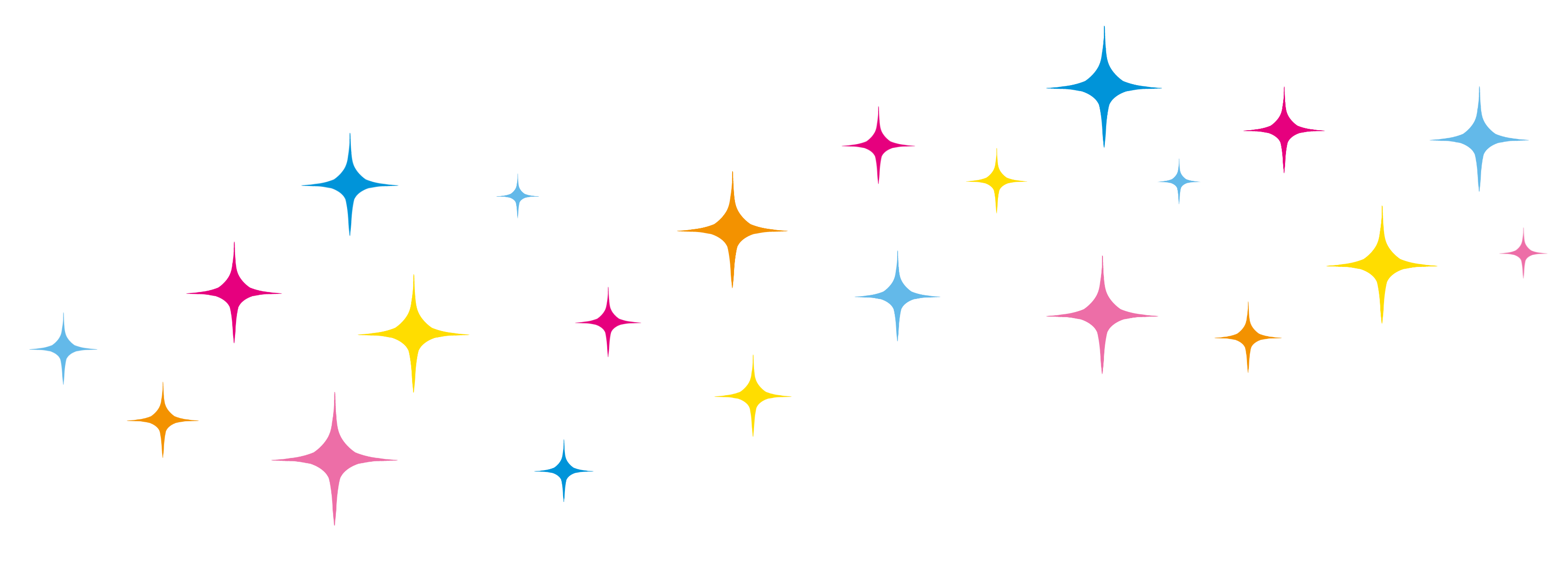 The mission is simple:
To promote reading for pleasure, offering every child and young person the opportunity to have a book of their own.
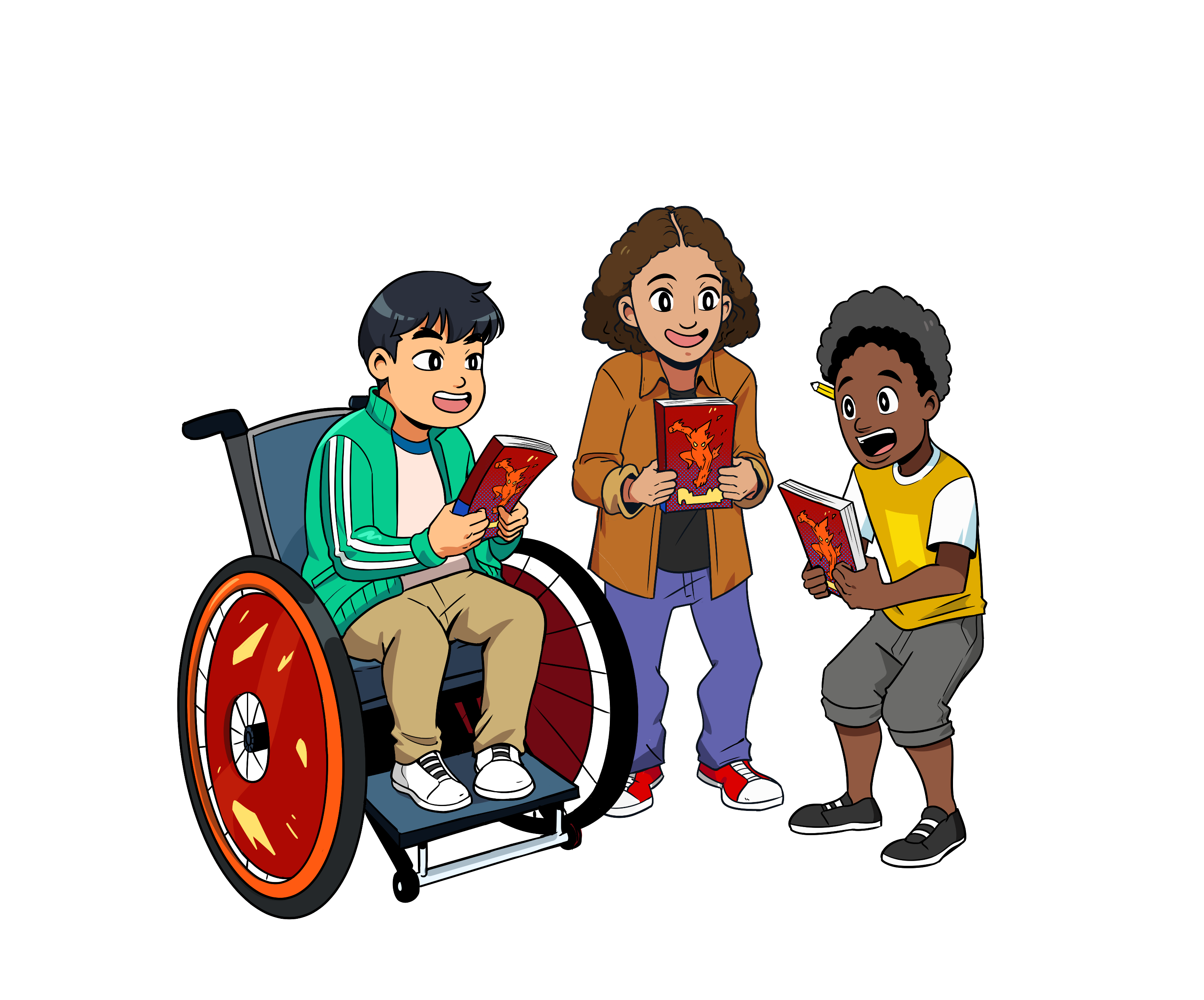 [Speaker Notes: End with a focus on the WBD mission]